Výzva č. 1 SZPv rámci intervence 52.77 Strategického plánu SP SZP a v souladu se strategií CLLD Společně tvoříme region NAD ORLICÍMístní akční skupina NAD ORLICÍ, o.p.s.
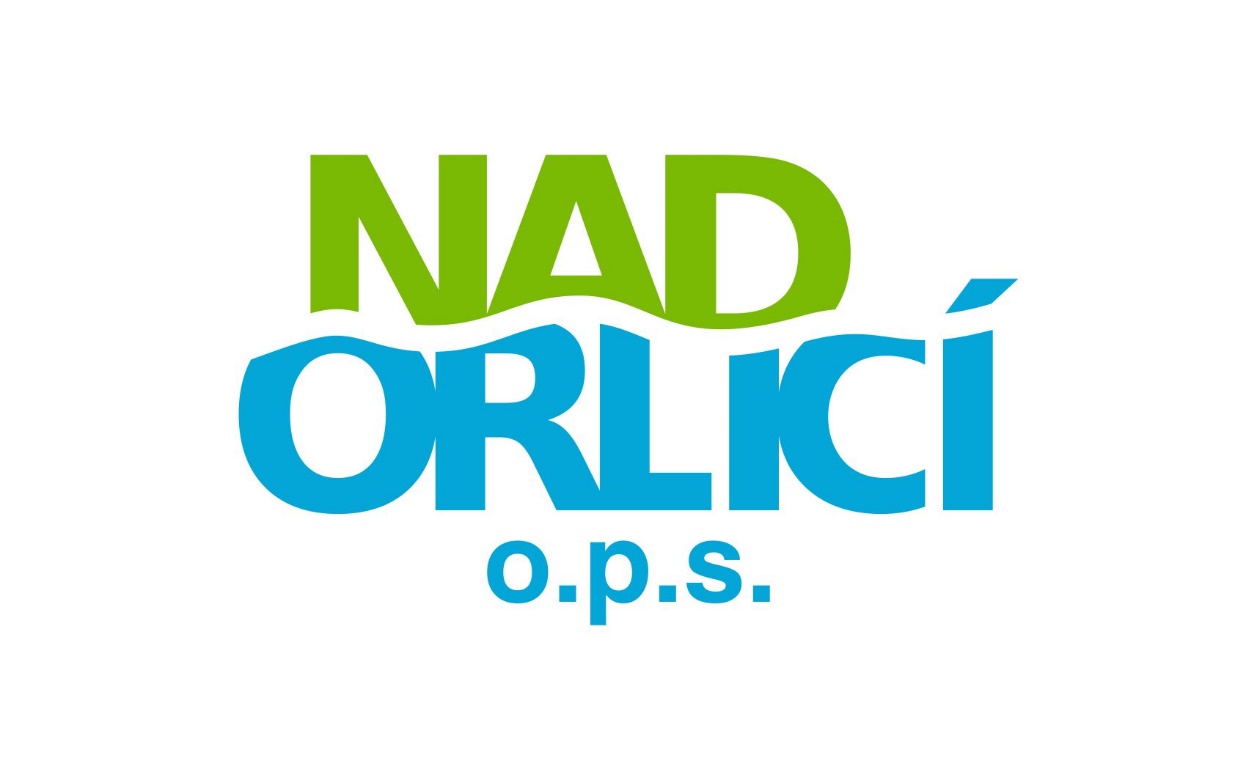 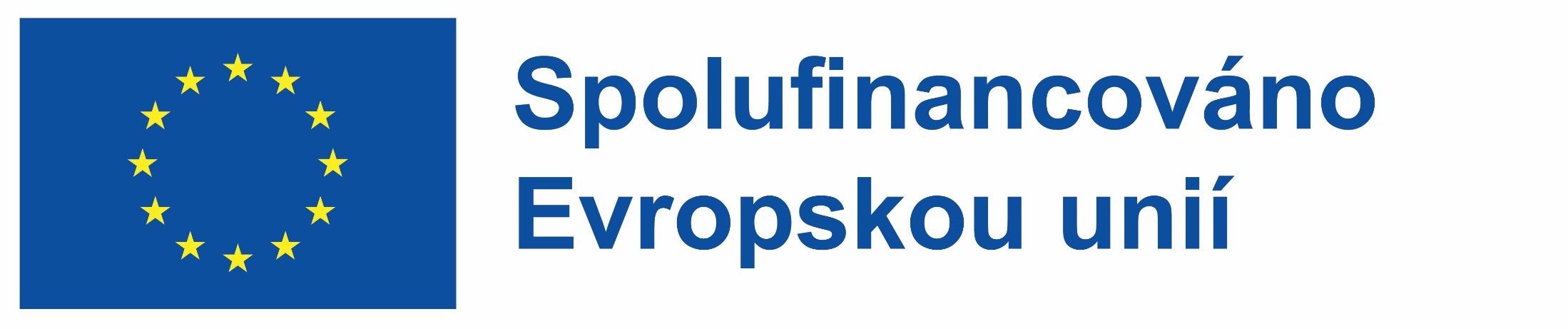 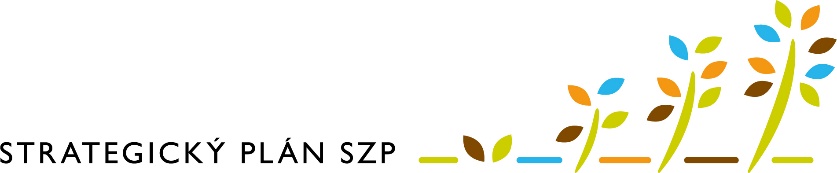 Program semináře
Představení základních parametrů výzvy
Postup podání Žádosti o dotaci na MAS a RO SZIF
Seznam příloh
Veřejné zakázky
Oblasti podpory, základní podmínky a preferenční kritéria
Režimy podpory
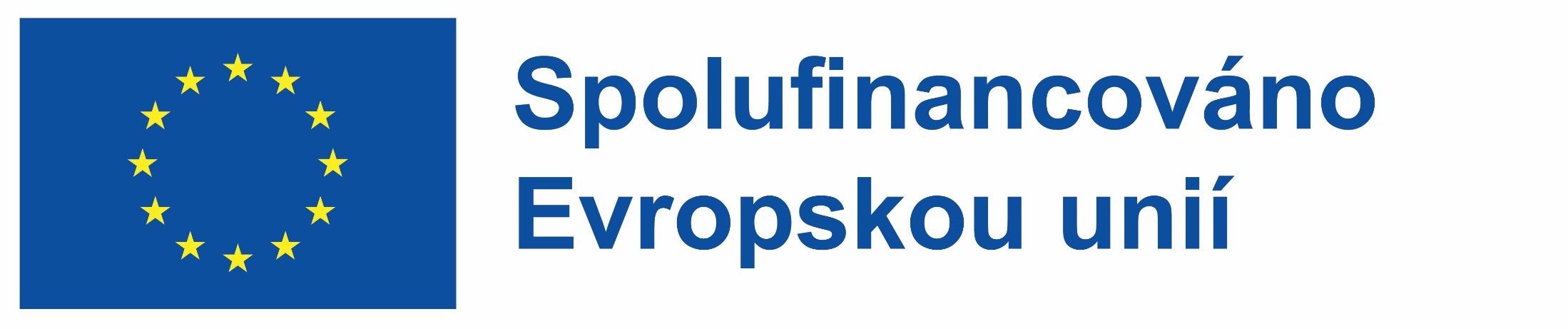 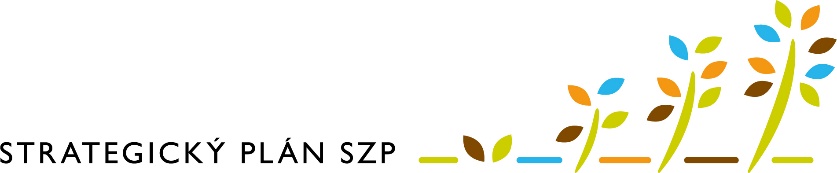 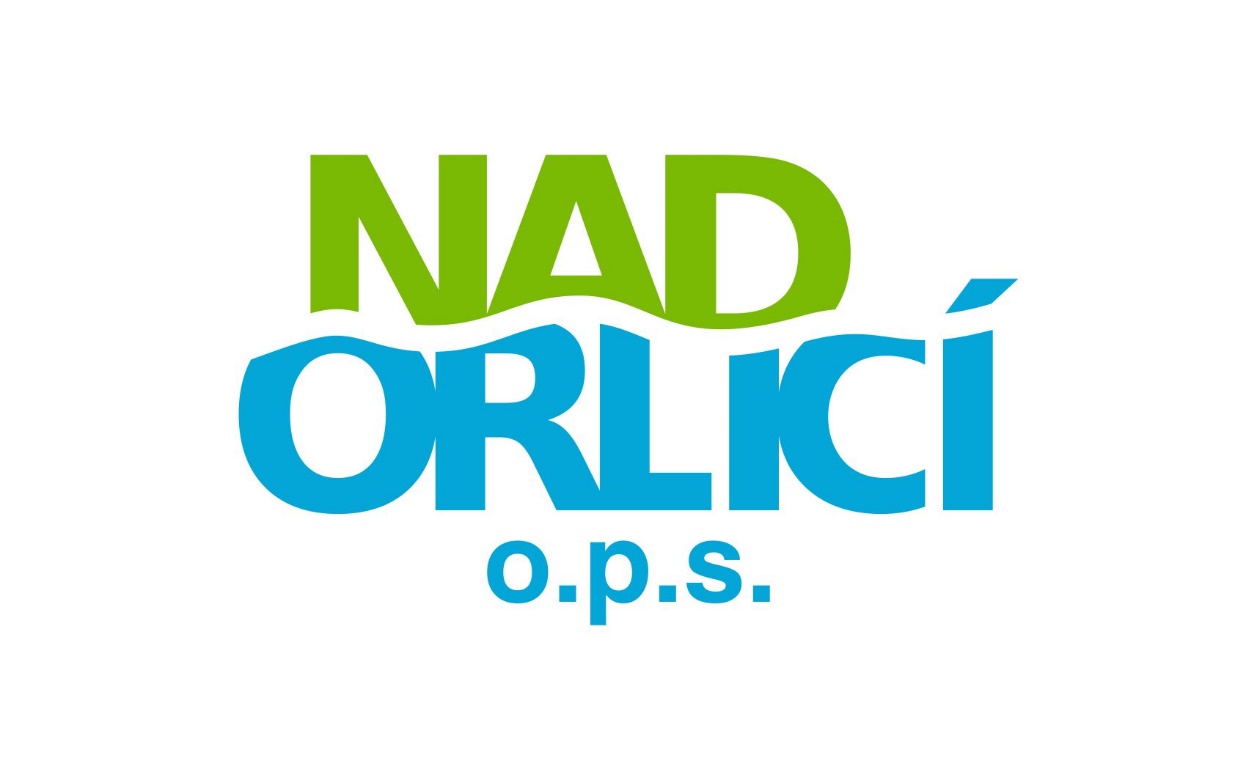 2
Základní údaje k 1. výzvě SZP
Datum vyhlášení výzvy:				4.4.2024
Příjem žádostí na MAS:				4.4. – 7.5.2024
Způsob podání žádostí:				Portál farmáře (elektronicky)
Registrace na RO SZIF:					31.7.2024
Minimální výše způsobilých výdajů:	 	100 000,-Kč
Maximální výše způsobilých výdajů:	FICHE 2 a 3 – 2 mil. Kč
	                                    				FICHE 5 a 6 – 500 tis. Kč
Žadatel není oprávněn předkládat projekty s vyšší dotací než je stanovená alokace na danou Fichi.
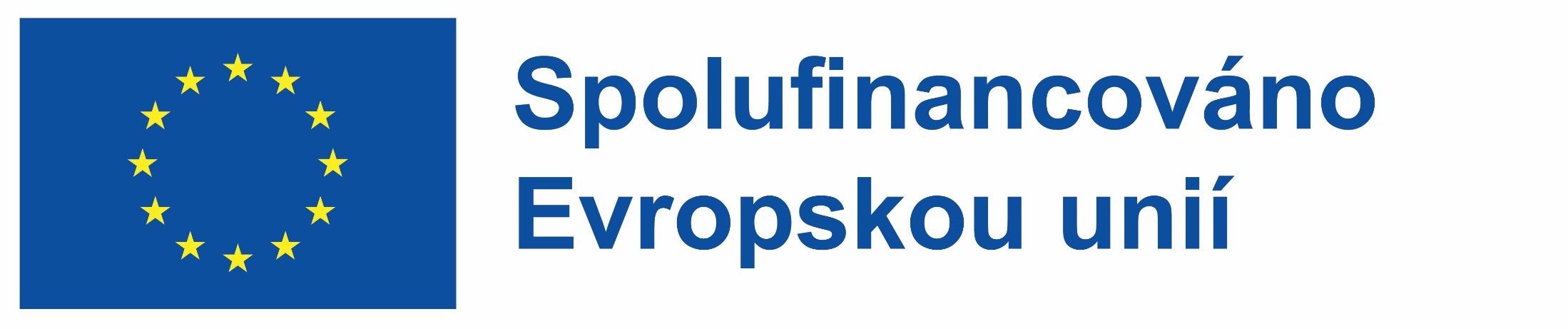 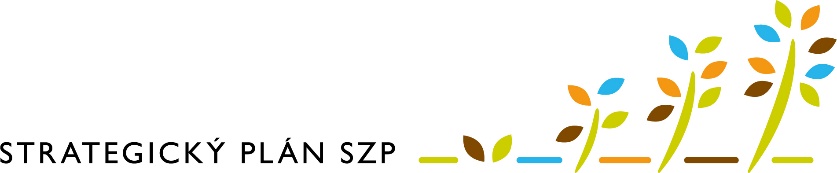 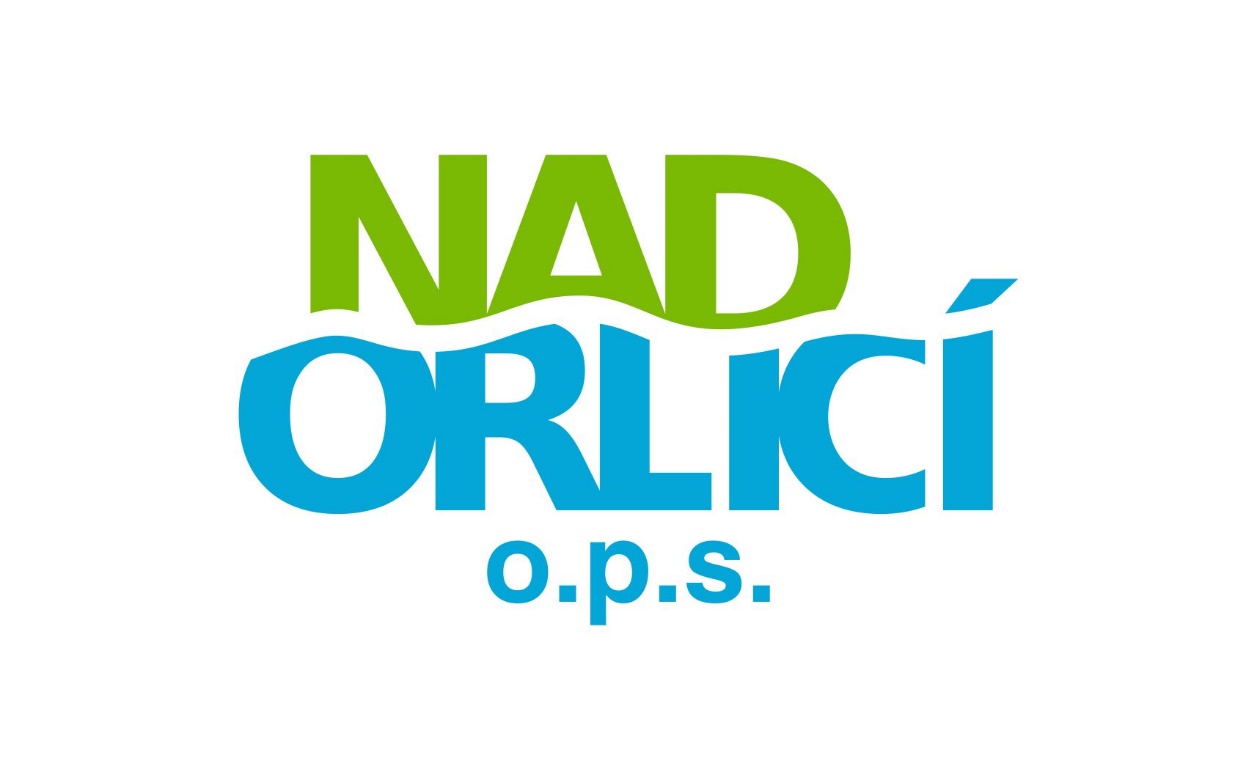 3
Základní pojmy a zkratky
SZIF –Státní zemědělský intervenční fond –platební agentura
MAS –Místní akční skupina
Fiche–opatření (zemědělství, občanská vybavenost)
Portál farmáře –komunikační nástroj se SZIF
ŽoD–Žádost o dotaci
ŽoPl–Žádost o platbu
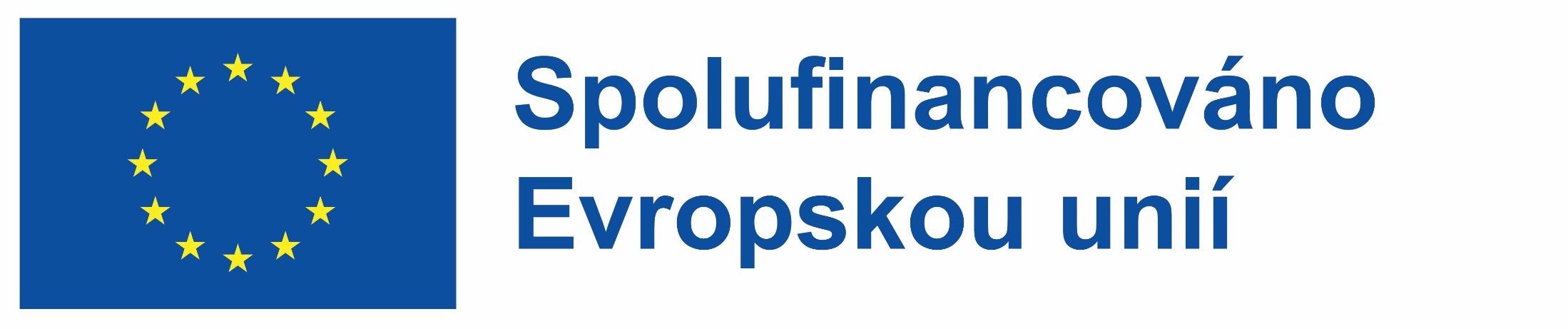 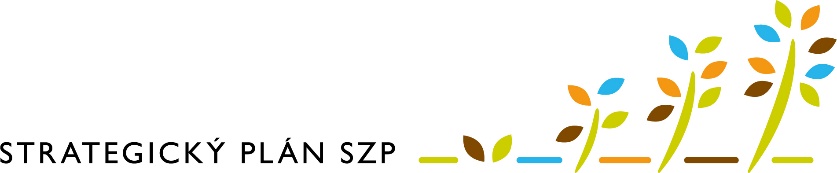 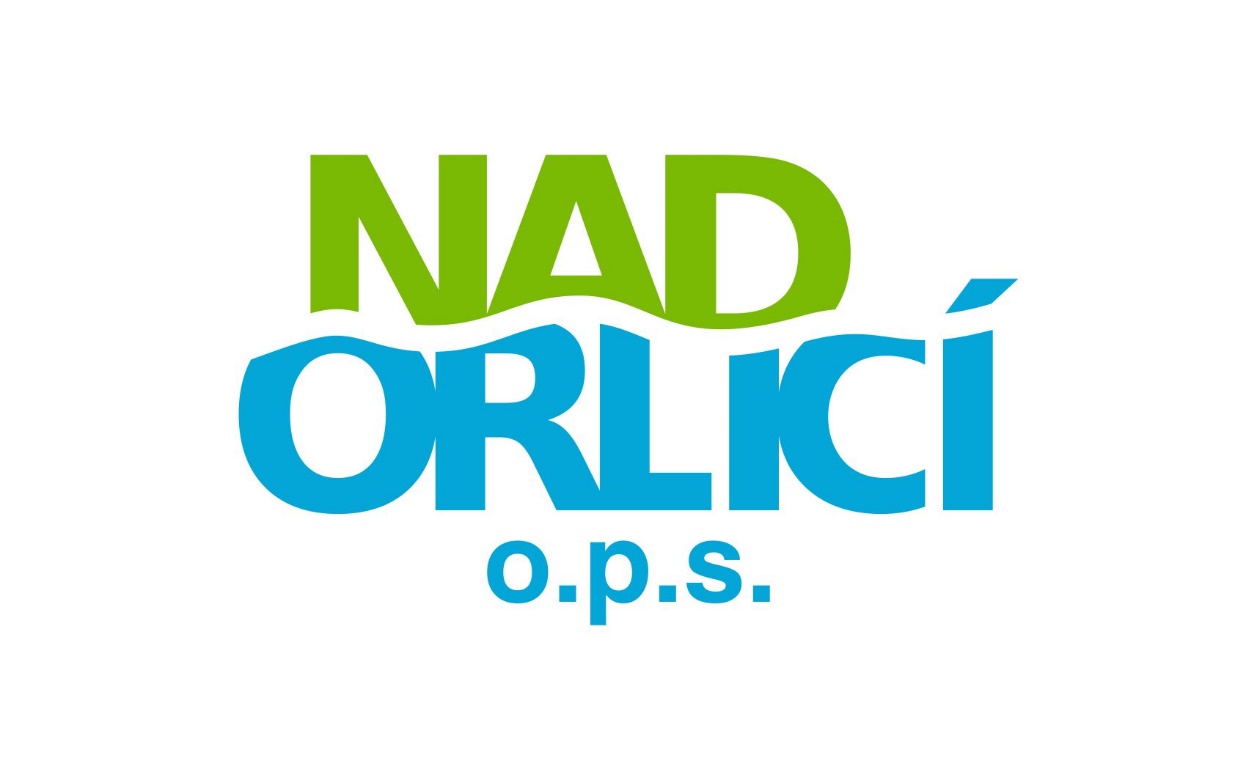 4
Doručování dokumentů
Komunikace s MAS: 
Probíhá přes e-maily – chybníky, rozhodnutí
Žadatelé dokládají přílohy přes Portál farmáře. 
Komunikace se SZIF:
Pouze přes Portál farmáře
Dokumenty se považují za doručené okamžikem, kdy se žadatel/příjemce dotace přihlásí do svého účtu na Portálu farmáře nebo jsou přečteny v datové schránce
Nepřihlásí-li se žadatel/příjemce dotace do svého účtu ve lhůtě 10 dnů ode dne, kdy byl dokument na Portálu farmáře zveřejněn, považuje se tento dokument za doručený posledním dnem této lhůty.
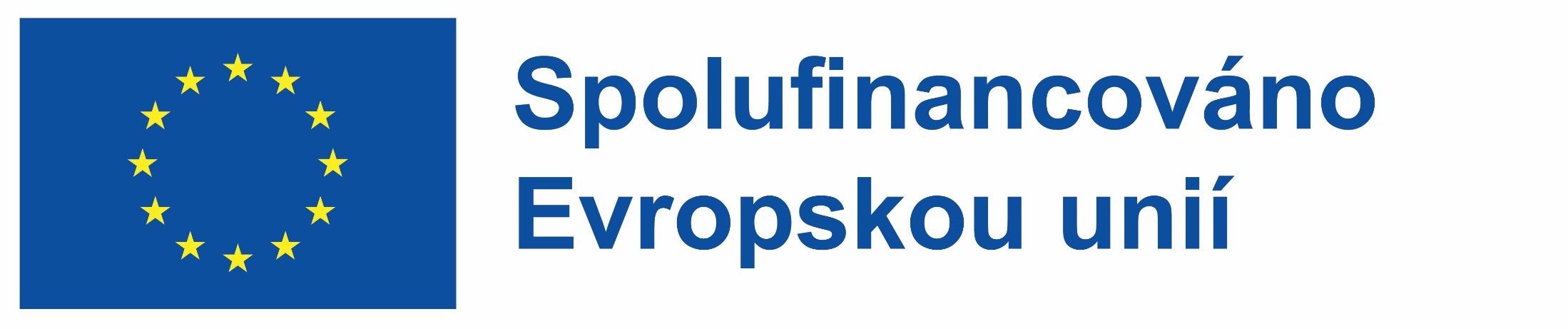 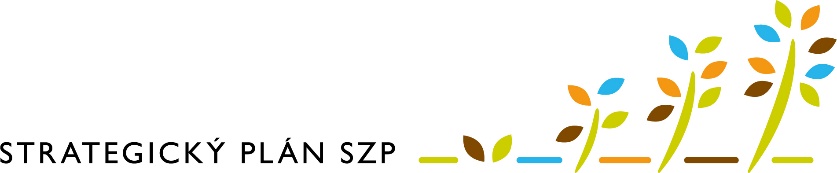 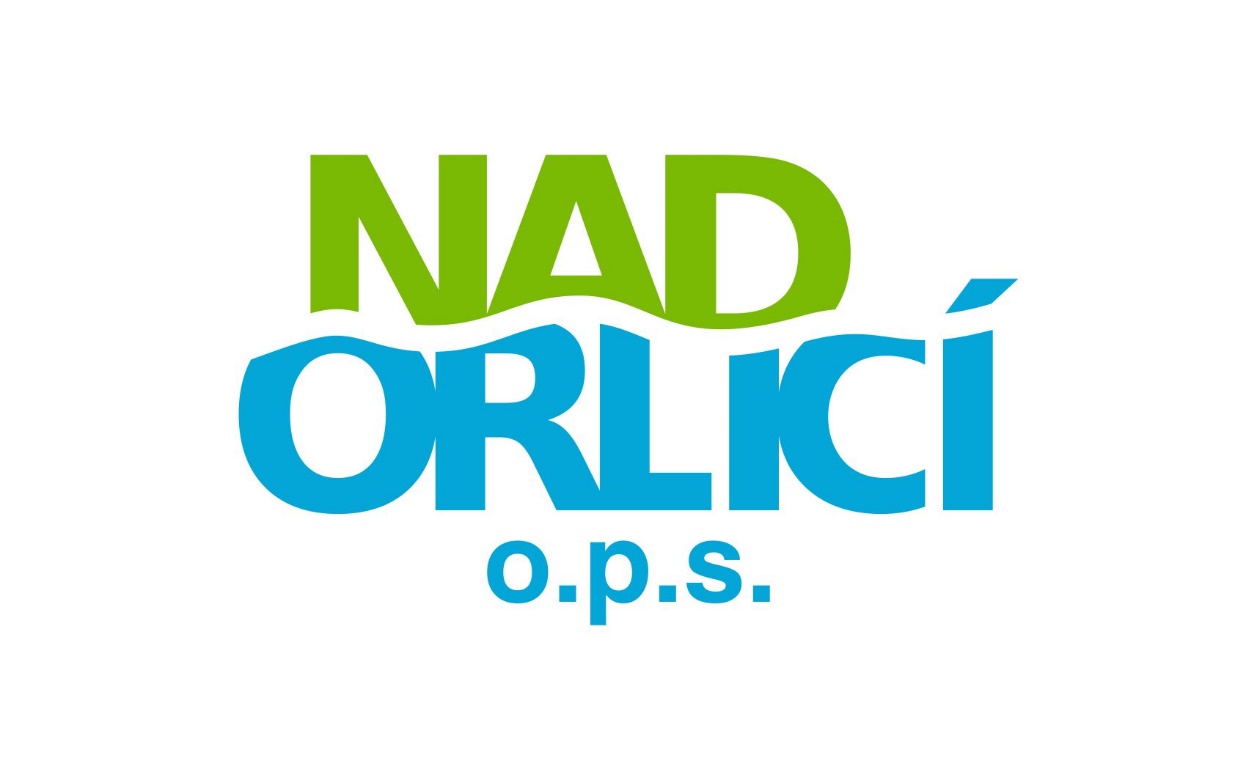 5
Společné podmínky pro všechny Fiche
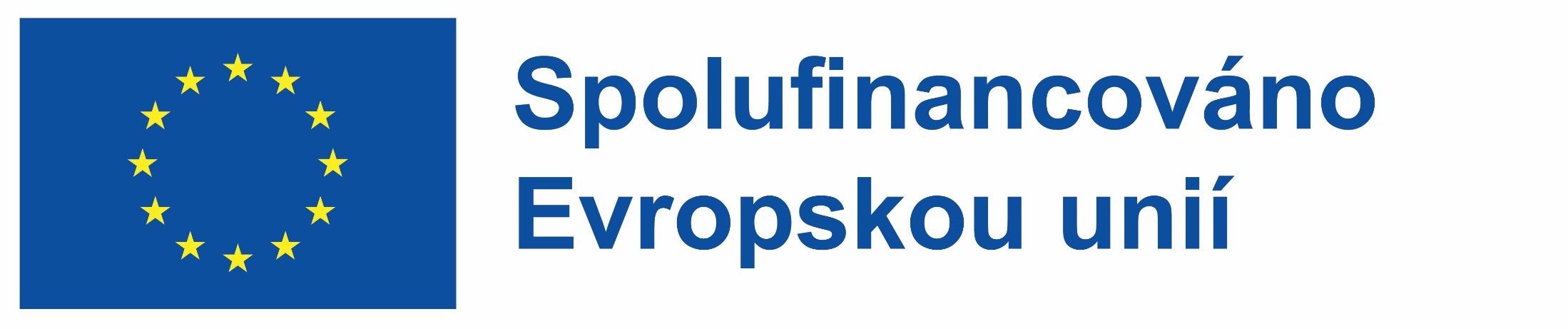 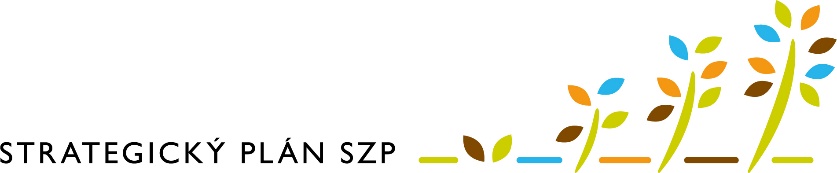 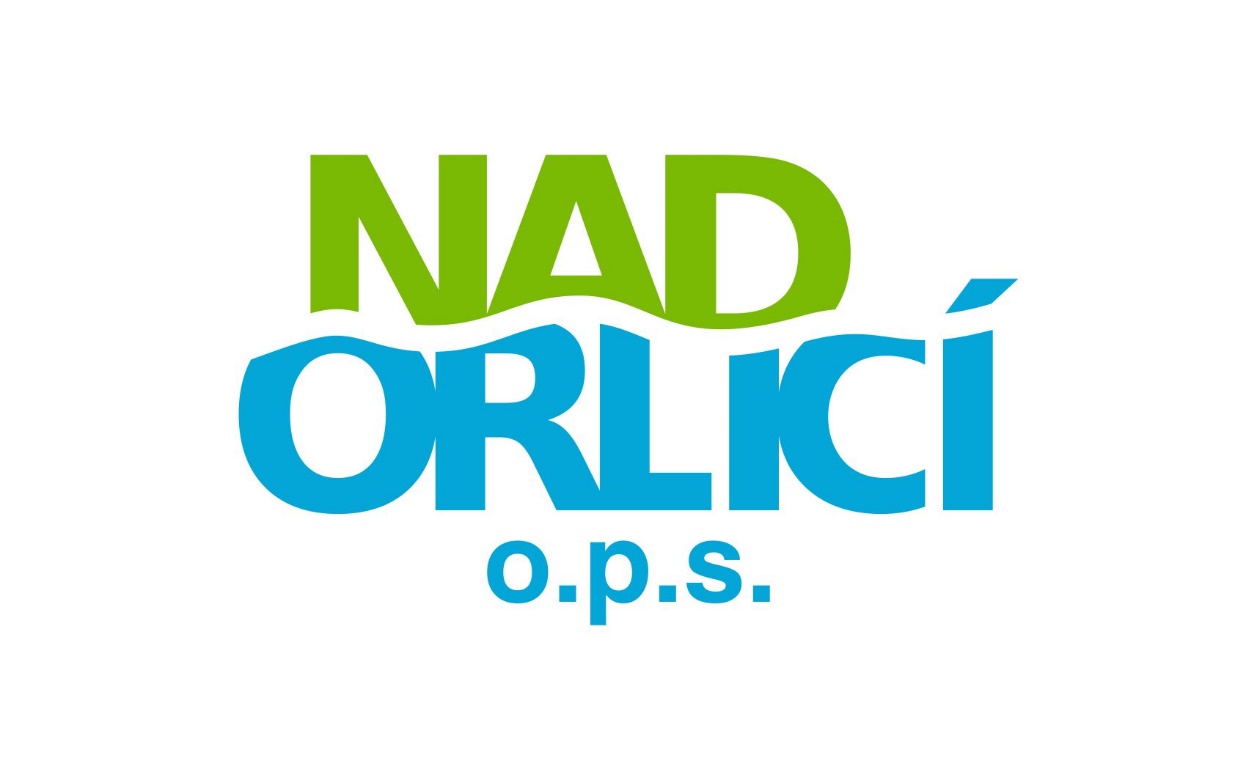 6
Společné podmínky pro všechny Fiche
Žadatel je povinen řídit se aktuálními Pravidly platnými pro rok 2024, účinné jsou od 11.3.2024 
Projekt lze realizovat na území příslušné MAS (místo realizace projektu)
Projekt je v souladu s SCLLD – dokument Strategie MAS NAD ORLICÍ
Realizací projektu vznikne samostatný funkční celek. 
Žadatel/příjemce dotace zabezpečuje financování realizace projektu nejprve z vlastních zdrojů.
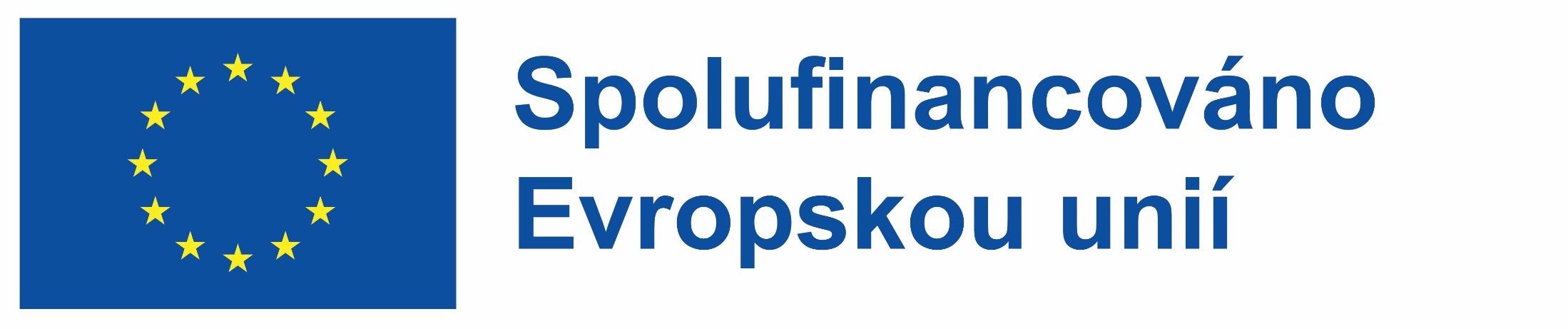 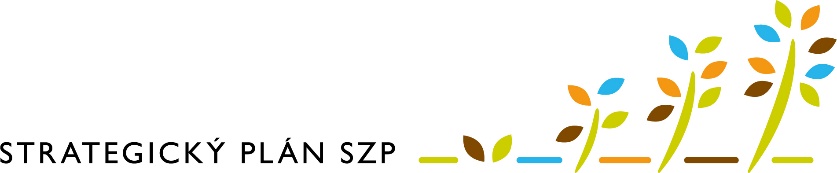 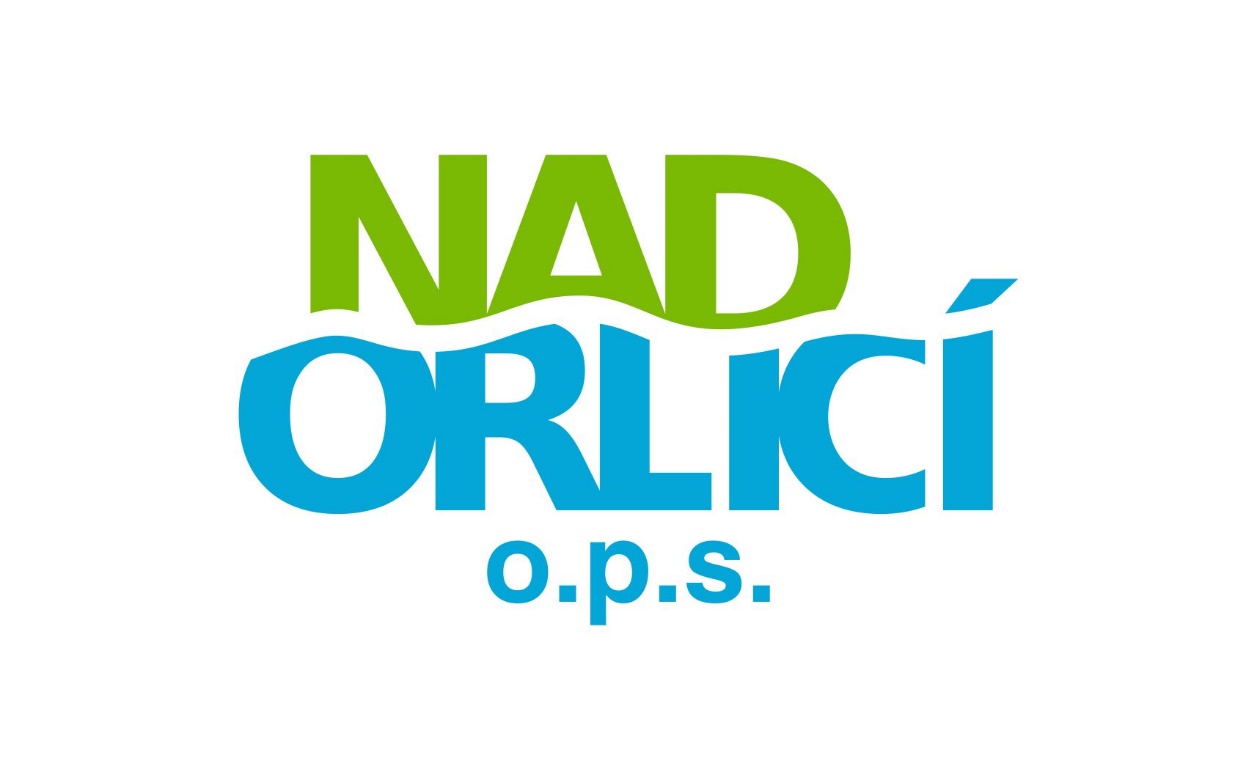 7
Společné podmínky pro všechny Fiche
Za danou Fichi v dané výzvě MAS je možné odeslat pouze jednu Žádost o dotaci konkrétního žadatele 
Za plnění podmínek stanovených Pravidly zodpovídá výhradně žadatel/ příjemce dotace.
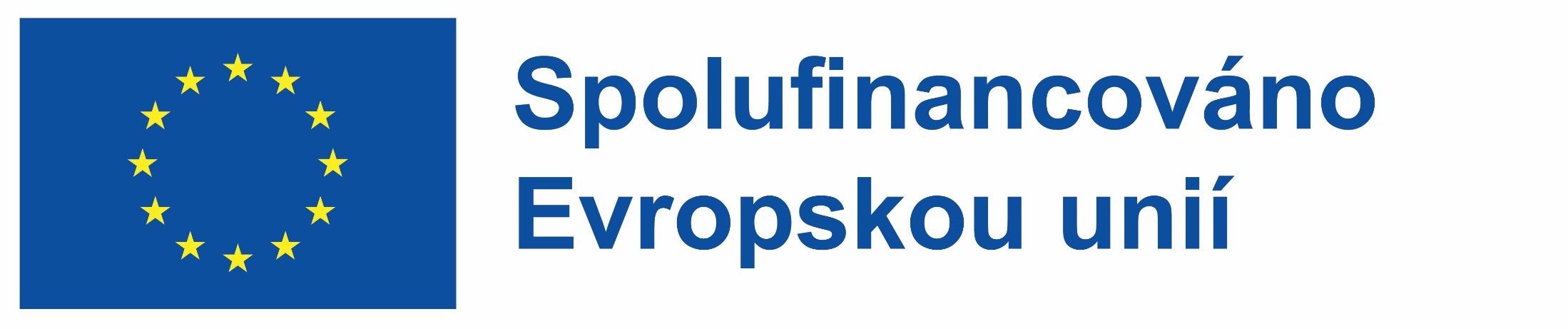 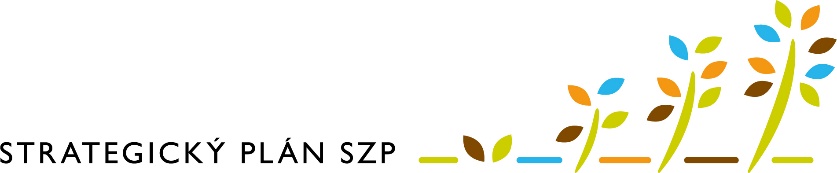 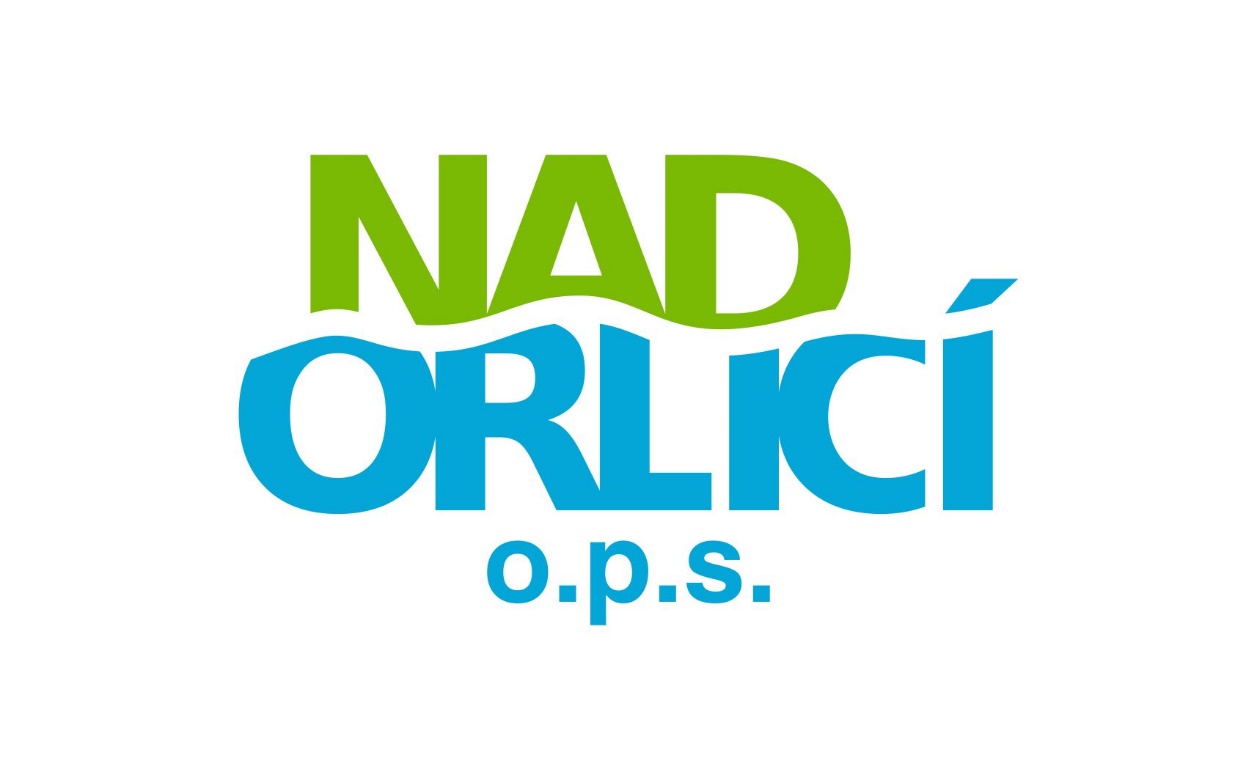 8
Lhůta vázanosti projektu
Lhůta vázanosti projektu na účel trvá 5 let od data převedení dotace na účet příjemce dotace  
Předmět dotace musí být ve vlastnictví žadatele/příjemce dotace od okamžiku pořízení až do termínu skončení lhůty vázanosti projektu na účel  
Žadatel/příjemce dotace musí mít uspořádány právní vztahy k nemovitostem, na kterých jsou realizovány stavební výdaje, nebo do kterých budou umístěny podpořené stroje, technologie nebo vybavení od data podání Žádosti o platbu na MAS do konce lhůty vázanosti projektu 
Nelze akceptovat smlouvu na dobu neurčitou !
									 x 
doporučujeme uzavřít smlouvu na dobu určitou ….minimálně 5 let od proplacení projektu
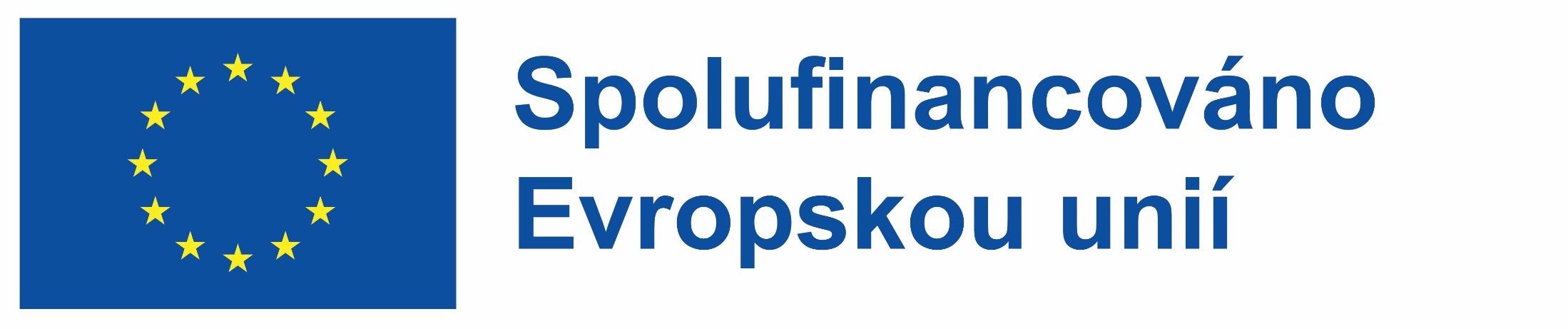 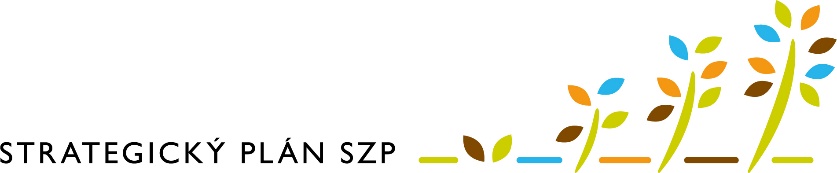 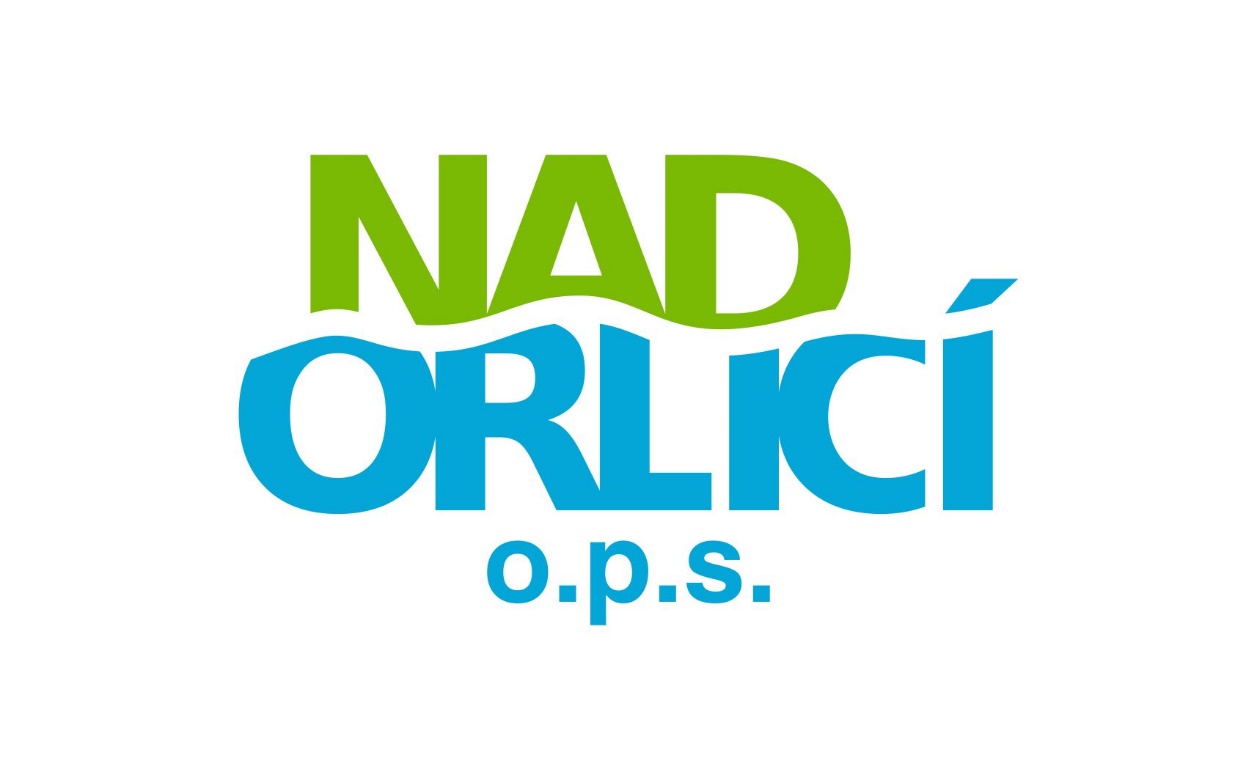 9
Způsobilé výdaje
Dotaci lze poskytnout na investice, tj. na výdaje na výstavbu nebo zhodnocení movitého majetku, nákup nových strojů a vybavení (lze akceptovat i pořízení drobného dlouhodobého hmotného majetku), v případě FICHE 5 a 6 lze podpořit i neinvestiční výdaje
V případě stavebních výdajů lze poskytnout dotaci i na obecné náklady spojené s přípravou a realizací projektu (dokumentace ke stavebnímu řízení, odborné posudky, položkové rozpočty a další) – max. 7 % způsobilých stavebních výdajů, ze kterých je stanovena dotace
Veškeré způsobilé výdaje, ze kterých je stanovena dotace musí být přiměřené a musí být vynaloženy v souladu s principy hospodárnosti, účelnosti,  efektivnosti, potřebnosti a proveditelnosti
10
Výše způsobilých výdajů
Uznatelné jsou výdaje, které, vznikly nejdříve ke dni registrace Žádosti o dotaci na MAS a byly skutečně uhrazeny nejpozději do data předložení Žádosti o platbu. 
Dodatečné navýšení procenta a/nebo výše dotace ze strany žadatele není možné
způsobilé výdaje, ze kterých je stanovena dotace, jsou realizovány/vynaloženy následující formou:
bezhotovostní platba - Úhrada předmětu projektu musí být vždy provedena prostřednictvím bankovního účtu, který je ve vlastnictví žadatele
hotovostní platba -  max. výše 100 000,00 Kč/projekt
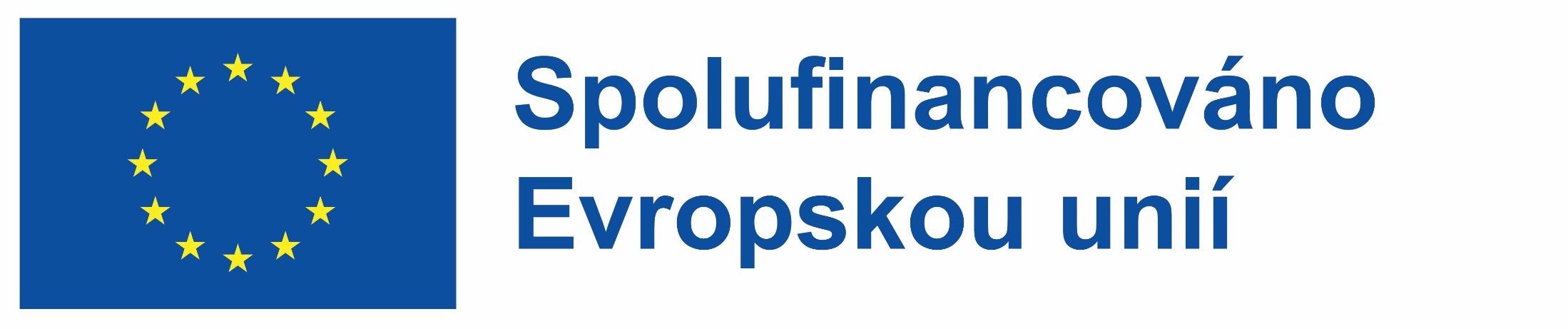 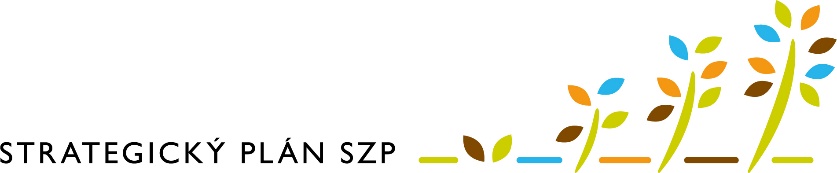 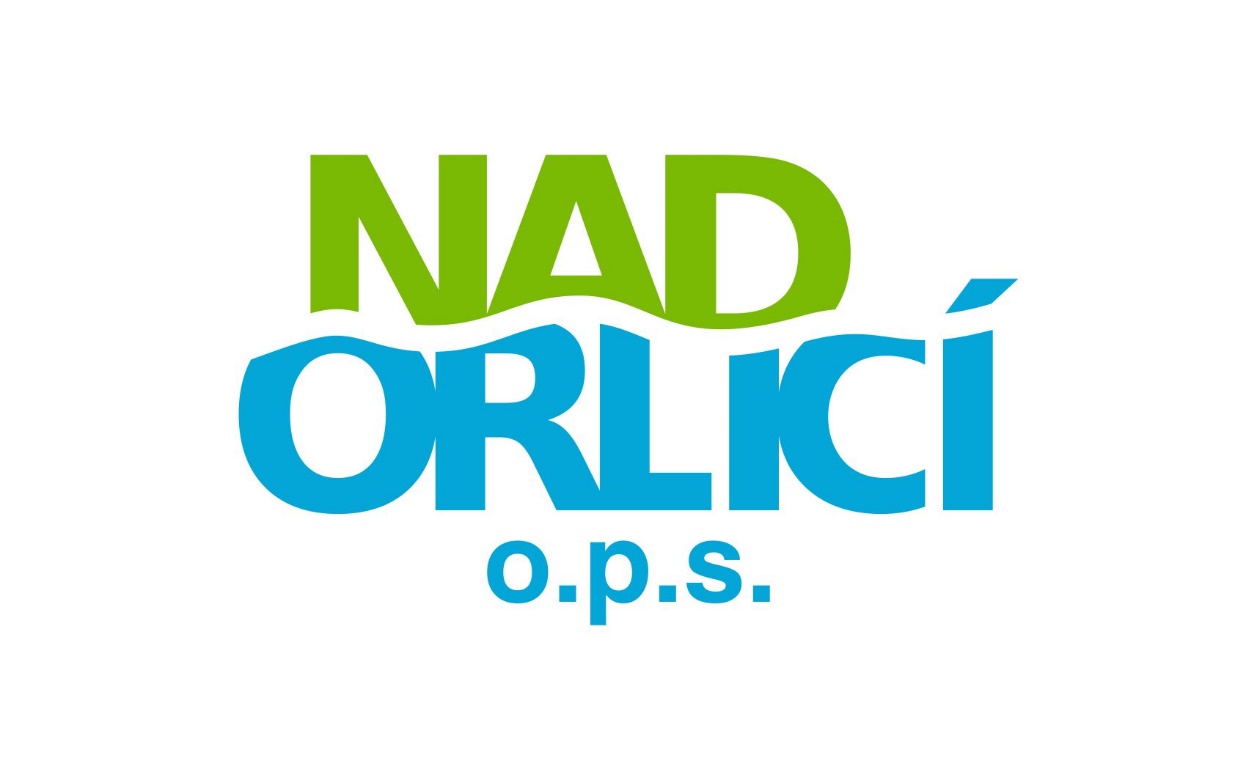 11
Nezpůsobilé výdaje pro všechny Fiche
pořízení použitého movitého majetku (vyroben v období tří let před rokem podání Žádosti o dotaci na MAS a nebyl používán)
v případě zemědělských investic nákup platebních nároků, zemědělských produkčních práv, nákup zvířat, osiv, sadby, krmiv, hnojiv a prostředků na ochranu rostlin, jednoletých rostlin a jejich vysazování 
daň z přidané hodnoty u plátců DPH za předpokladu, že si mohou DPH nárokovat u finančního úřadu
prosté nahrazení investice 
technologie sloužící k výrobě elektrické energie
inženýrské sítě, intervenční sklady
Investice do zalesňování, chovu včel, klecových chovů
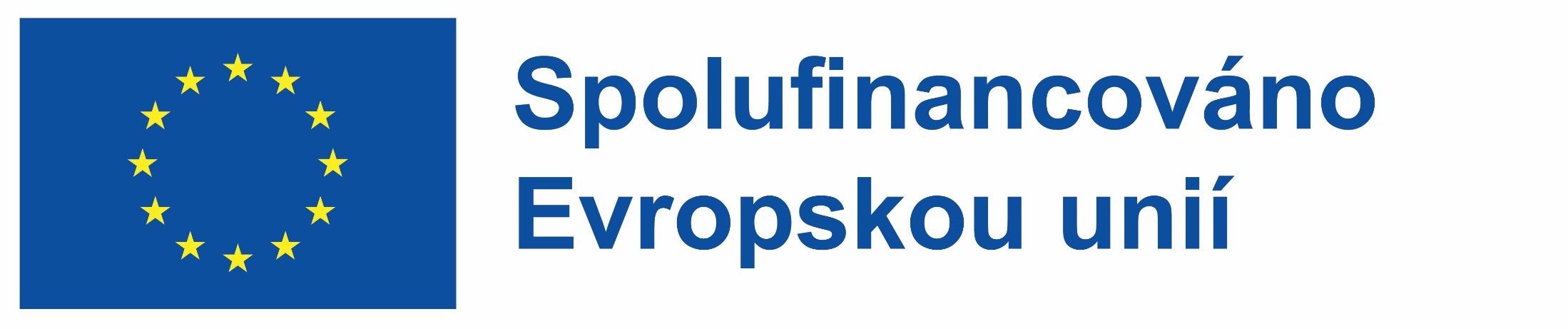 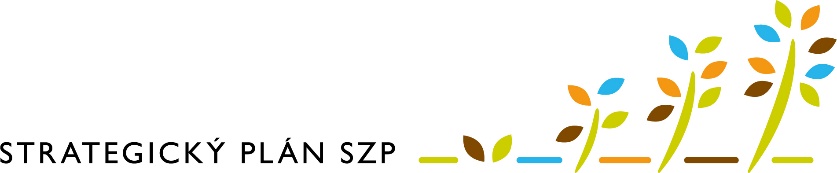 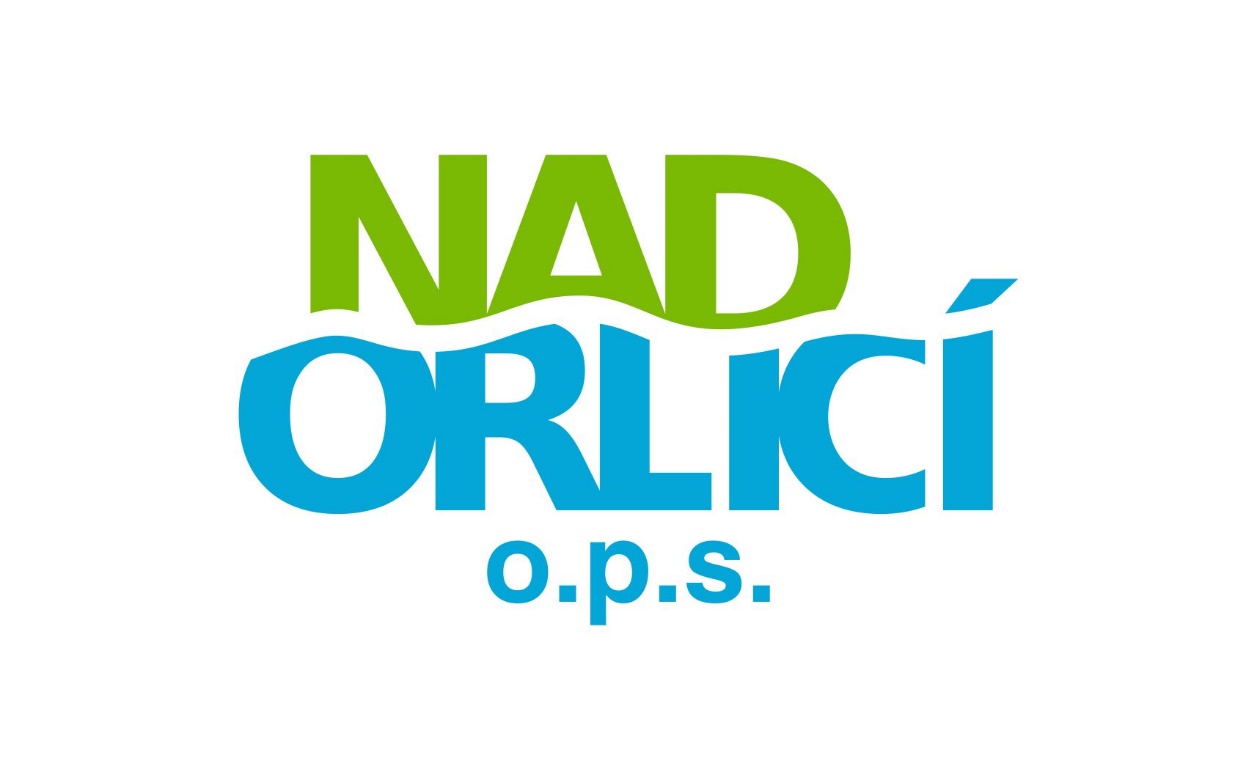 12
Nezpůsobilé výdaje pro všechny Fiche
bioplynové stanice a stavby s ní provozně spjaté 
závlahové systémy a studny včetně průzkumných vrtů
nákup dopravních prostředků určených zejména pro osobní přepravu (vozidla kategorie M)
provozní náklady včetně spotřebního materiálu
technologie pro zpracování vinných hroznů (dále viz. pravidla)
technologie zpracování medu uvedene v příloze č.5-8 nařízení vlády č.53/2023 Sb.
výdaje týkajících se rybolovu, akvakultury
nákup nemovitostí
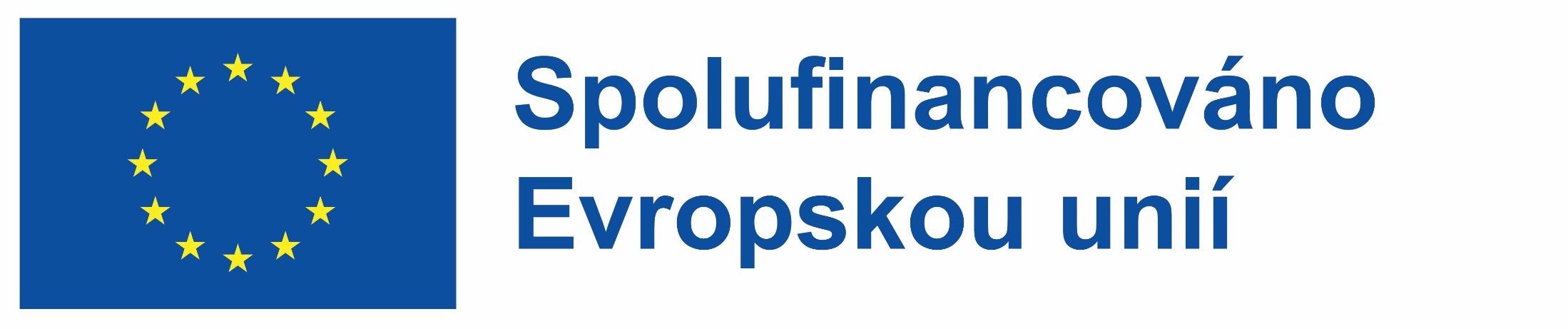 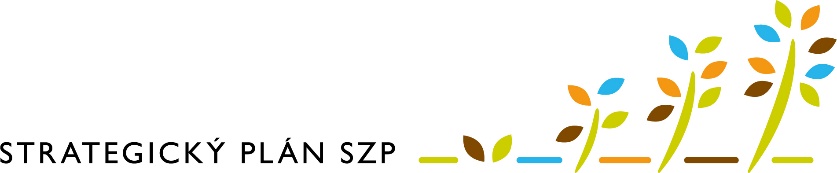 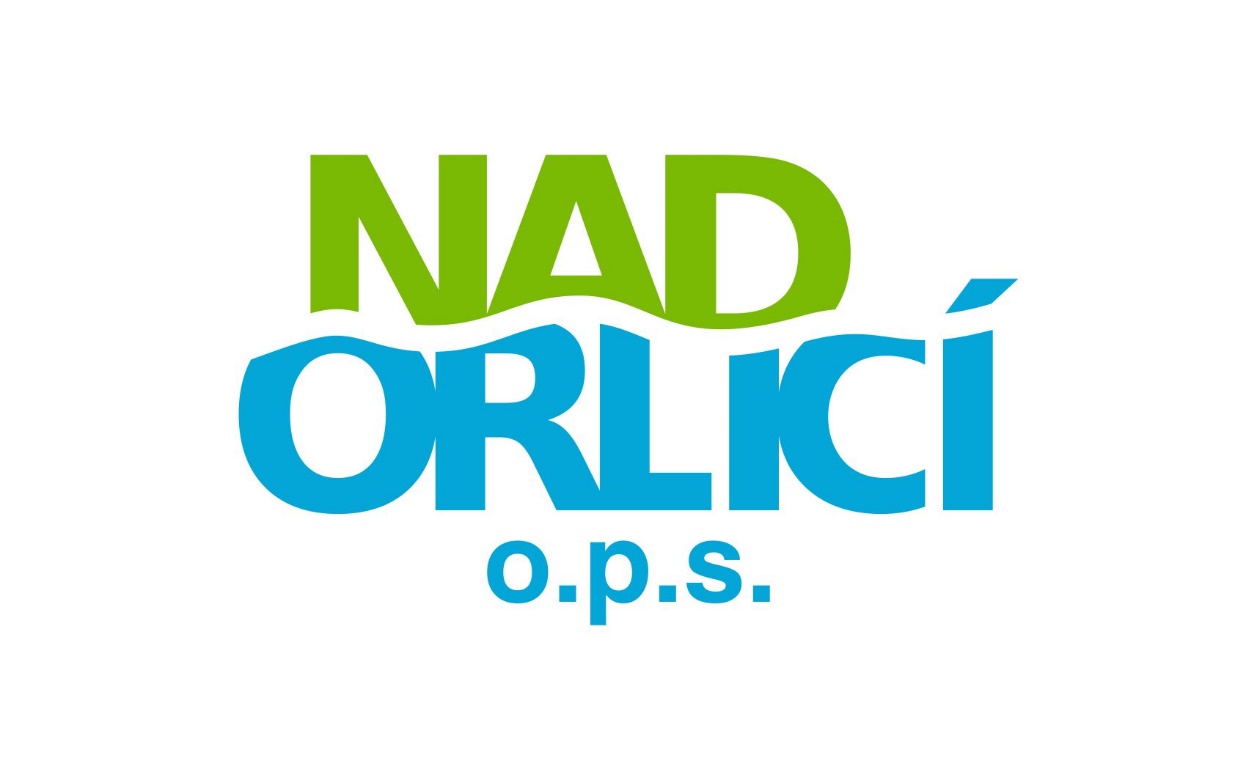 13
Životní cyklus žádosti
Podání žádosti na MAS (Portál Farmáře) 
Administrativní kontrola MAS 
Výběrová komise a Programový výbor MAS
Registrace na SZIF 
Administrativní kontrola pracovníky SZIF 
Vydání Dohody o poskytnutí dotace 
Realizace projektu
Žádost o platbu 
Kontrola na místě 
Proplacení
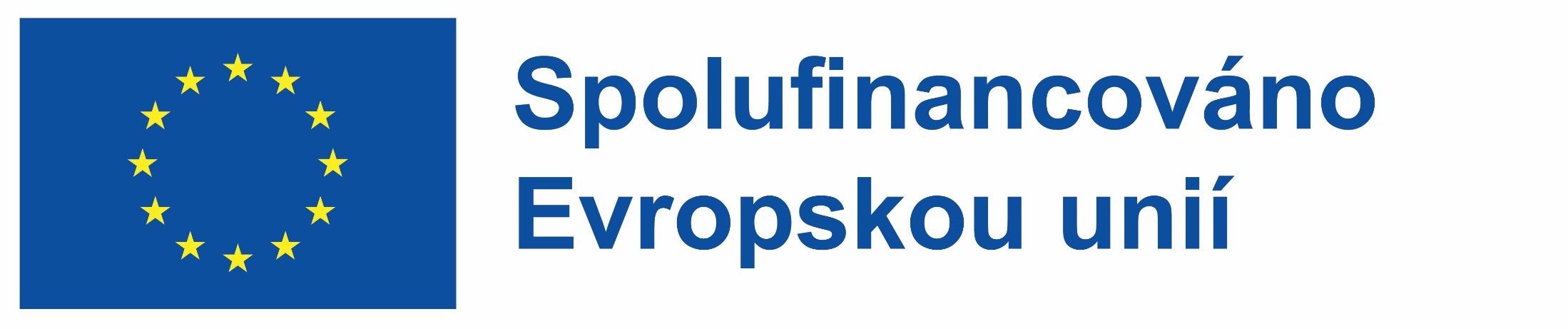 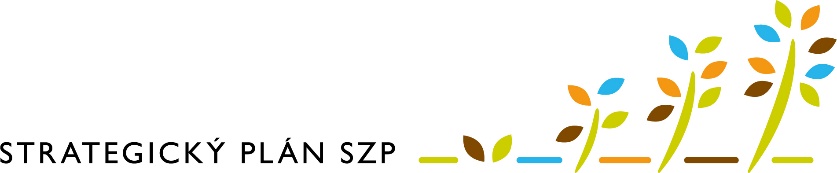 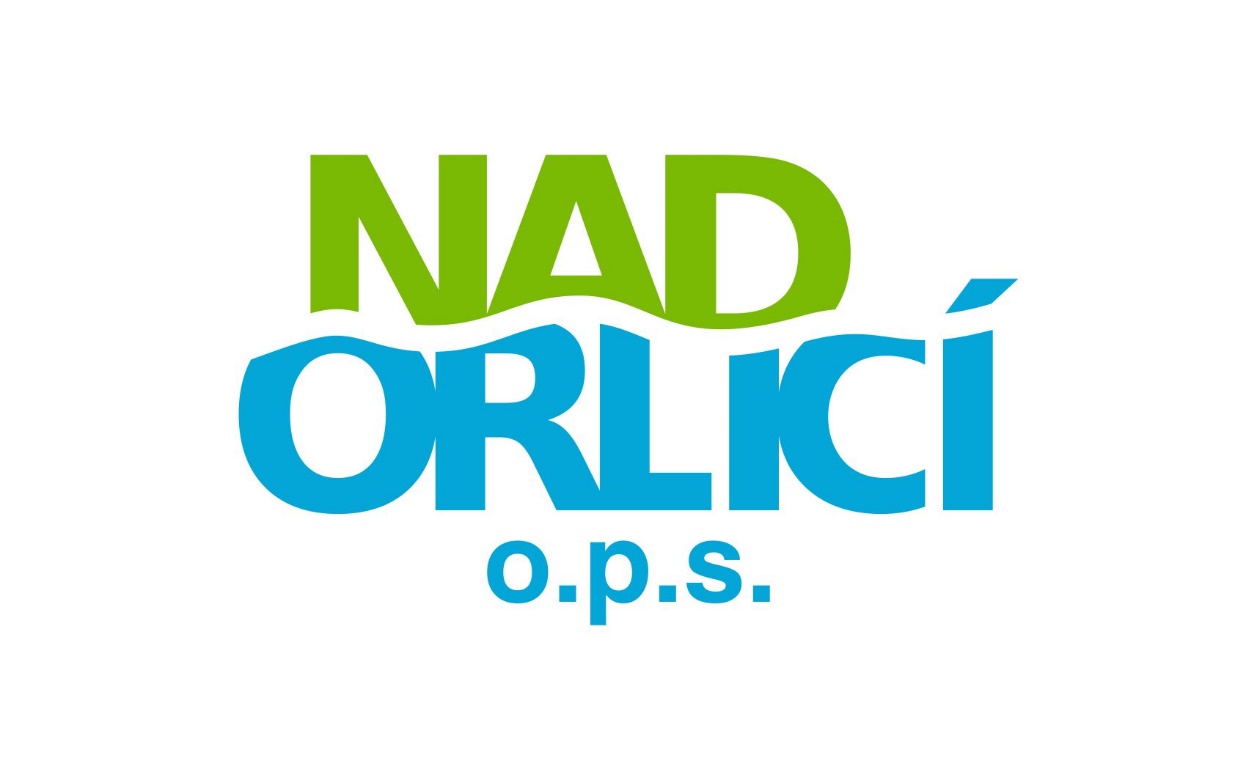 14
Podání žádosti o dotaci
Žádost o dotaci se podává přes Portál farmáře

Žádost o dotaci je možné nejprve bezplatně konzultovat na MAS

žadatel podává kompletně vyplněný formulář Žádosti o dotaci vč. požadovaných příloh na MAS přes Portál farmáře – nejpozději k 7.5.2024 do 23:55
Po 18:00 hod SZIF negarantuje funkčnost.
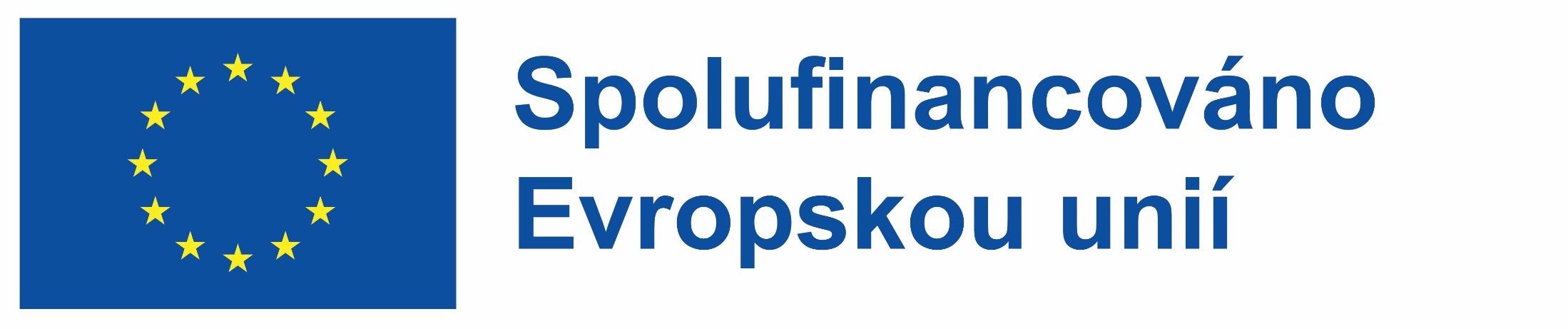 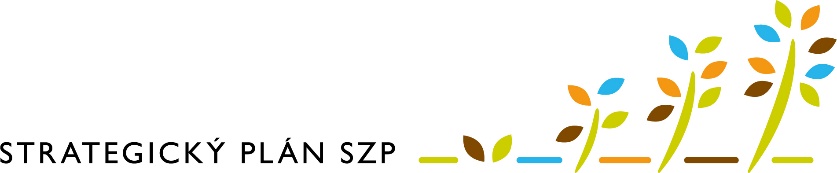 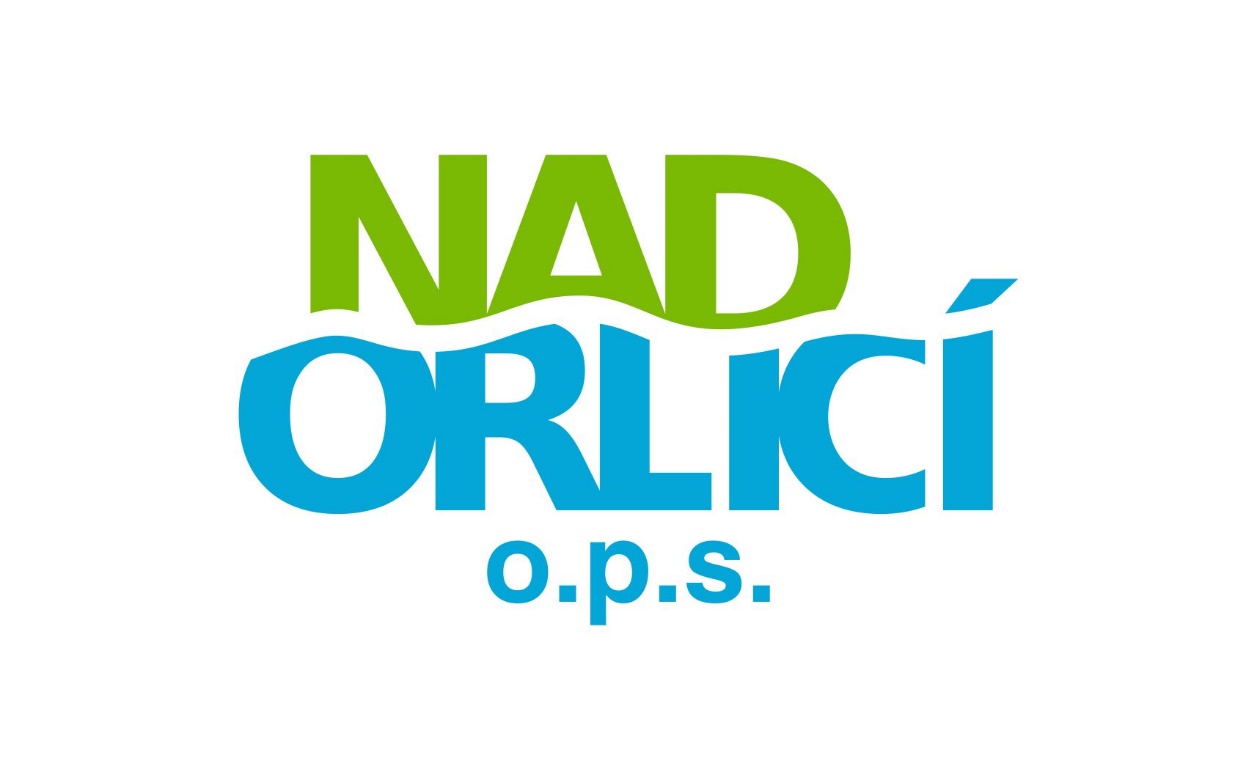 15
Podání žádosti o dotaci
Návodná prezentace k procesu podání žádosti je zveřejněna na webu 
Nad Orlicí o.p.s. v sekci Výzvy  - SZP
Do žádosti žadatel popíše:
Stručný popis činnosti žadatele, výchozí stav, zdůvodnění projetu
Výsledky a přínos projektu pro žadatele (skutečný přínos pro žadatele)
Popis inovativnosti projektu (zda je relevantní) 
Vyjádření žadatele k přidané hodnotě projektu (pohled žadatele jak projekt naplňuje přidanou hodnotu)
 Místo realizace –Adresa, popis umístění projektu a další dle instruktážního listu
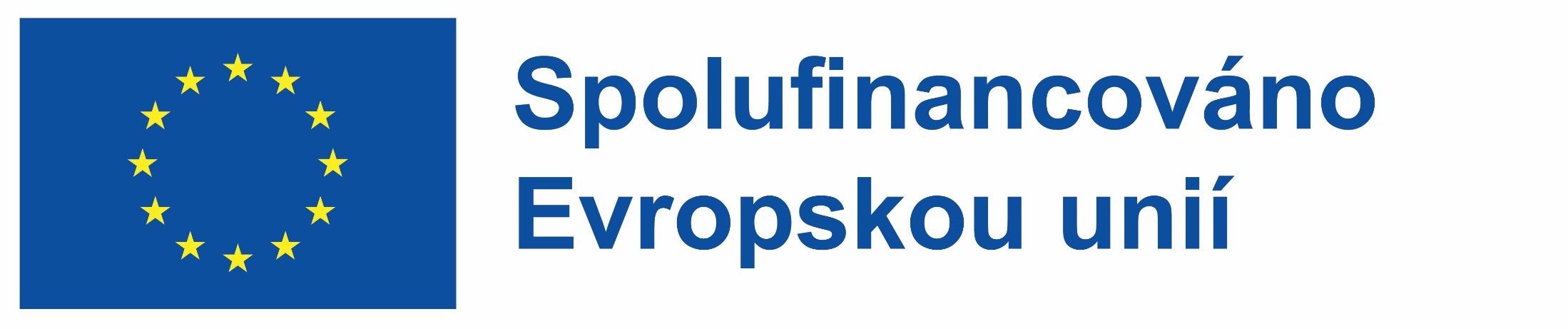 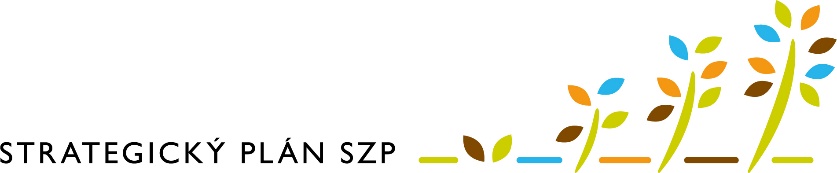 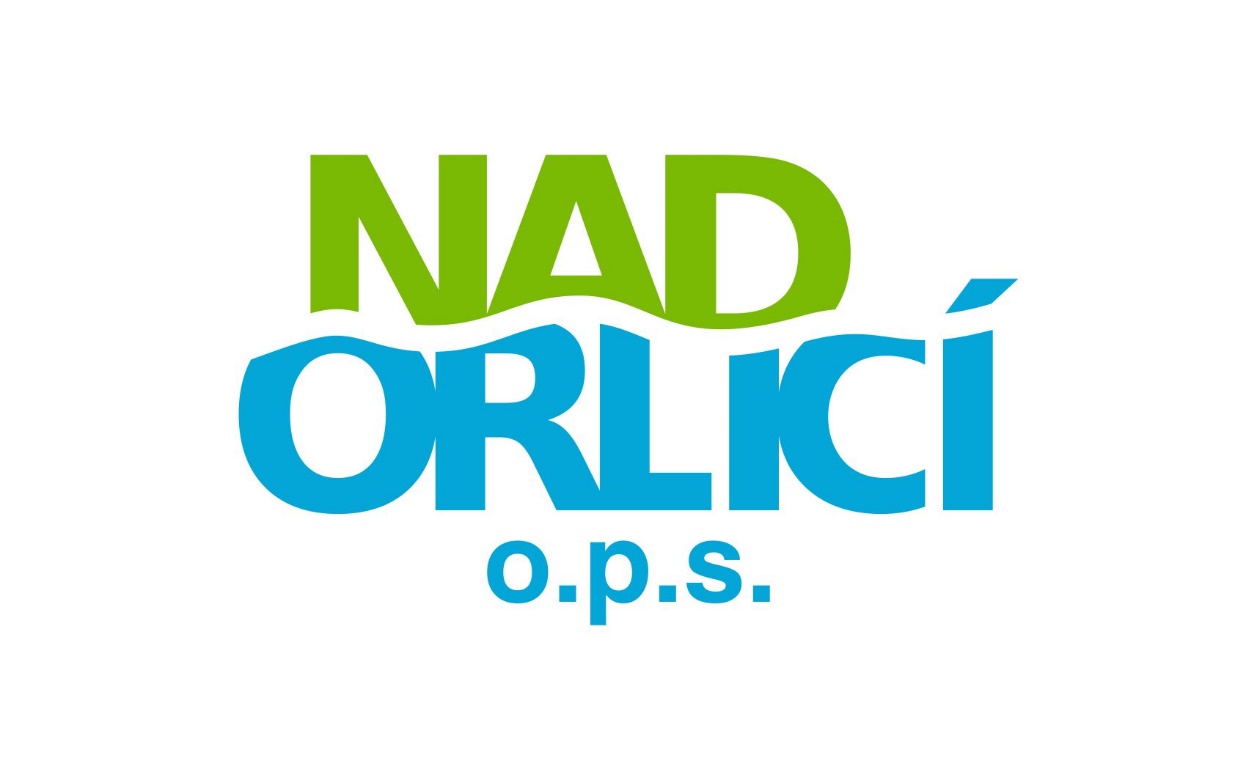 16
Přidaná hodnota
nově má MAS povinnost sledovat zda má projekt přidanou hodnotu pro území MAS
Projekt má přidanou hodnotu, pokud přináší pro území MAS efekty, které by nepřinesl, pokud by byl realizován z jiné intervence SP SZP. Např:
Podpora prvožadatelů, kteří by bez pomoci MAS o dotaci nežádali. Jejich zvýhodnění je navíc důležitým aktivizačním prvkem pro nastartování a prohloubení další spolupráce těchto subjektů s MAS, případně s dalšími partnery v regionu MAS. 
Podpora inovativních projektů, které přináší nová řešení v místním kontextu.
Sdílení zkušeností s přípravou a realizací projektu, prezentace zrealizovaných projektů v rámci exkurzí MAS za příklady dobré praxe. 
Zapojování se do dalších aktivit MAS. 
Šíření povědomí a společné vize o území MAS. 
Realizací projektu dojde k podnícení dalších investic či aktivit na území MAS.
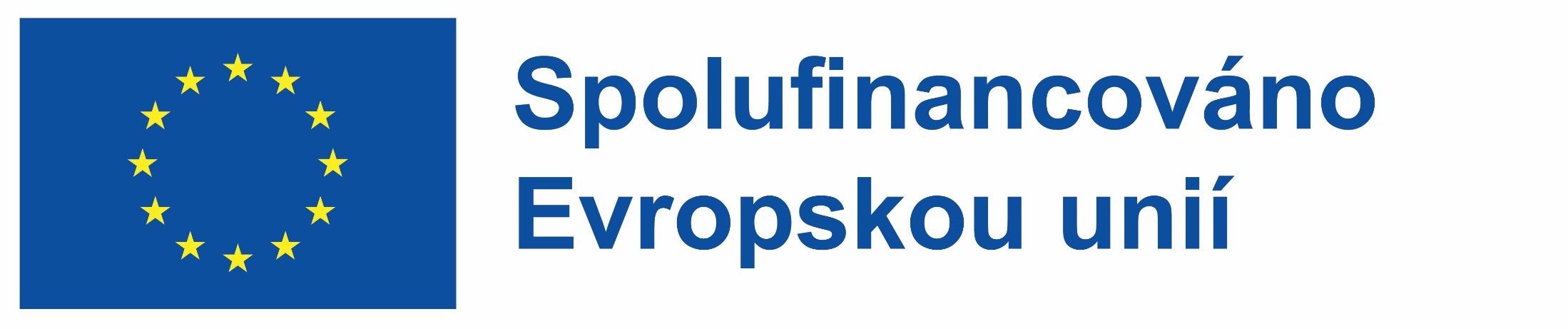 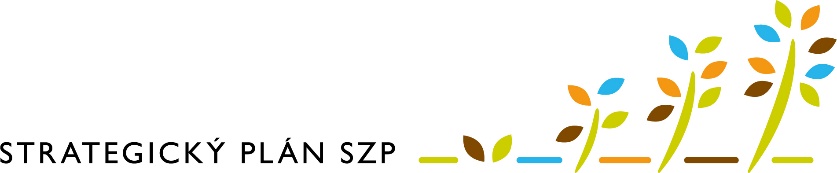 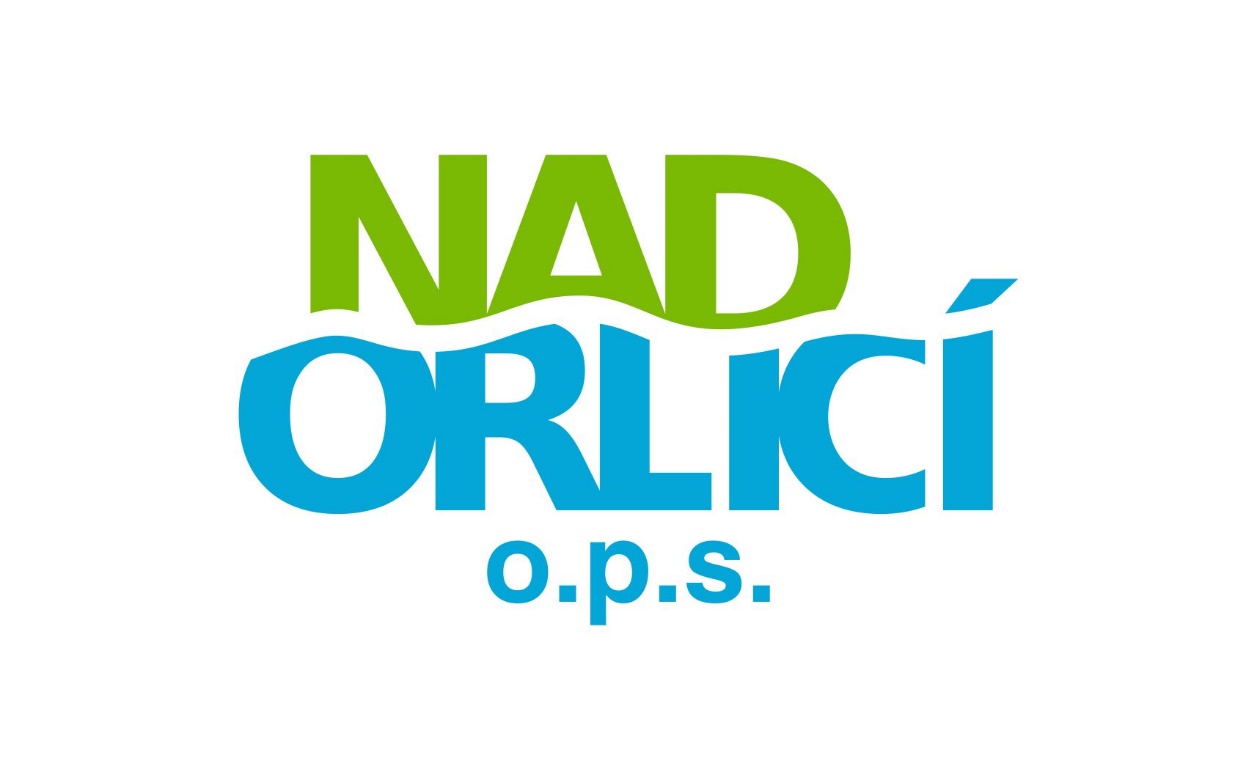 17
Přidaná hodnota a inovace
Pro Fiche 5 a 6 není naplnění přidané hodnoty vyžadováno, neboť aktivity této výzvy nelze podpořit z jiných výzev SP SZP


dále MAS sleduje zda je projekt inovativní
pokud žadatel cítí, že jeho projekt naplňuje inovativní znaky, může to do žádosti zmínit. Není to však povinné.
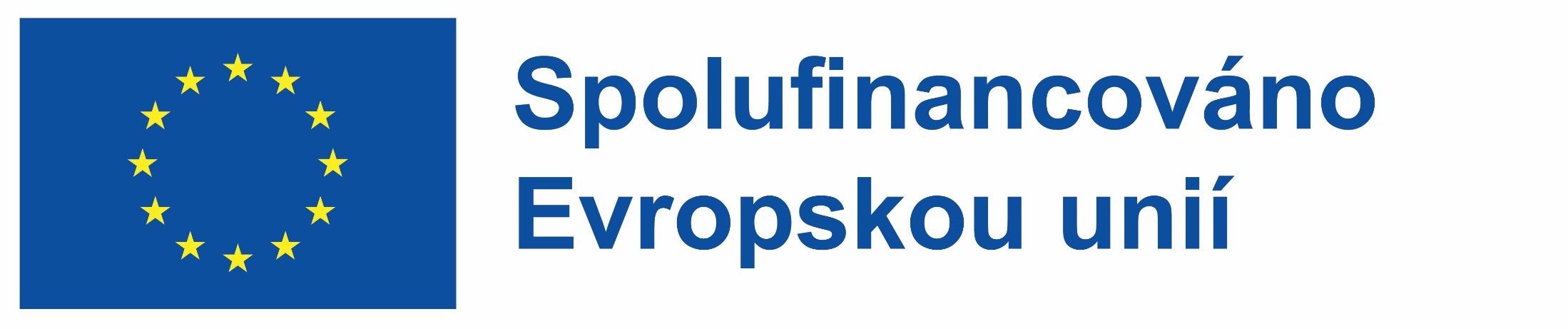 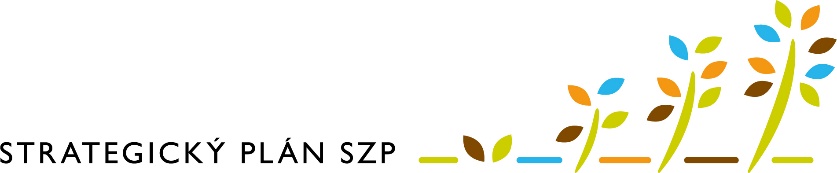 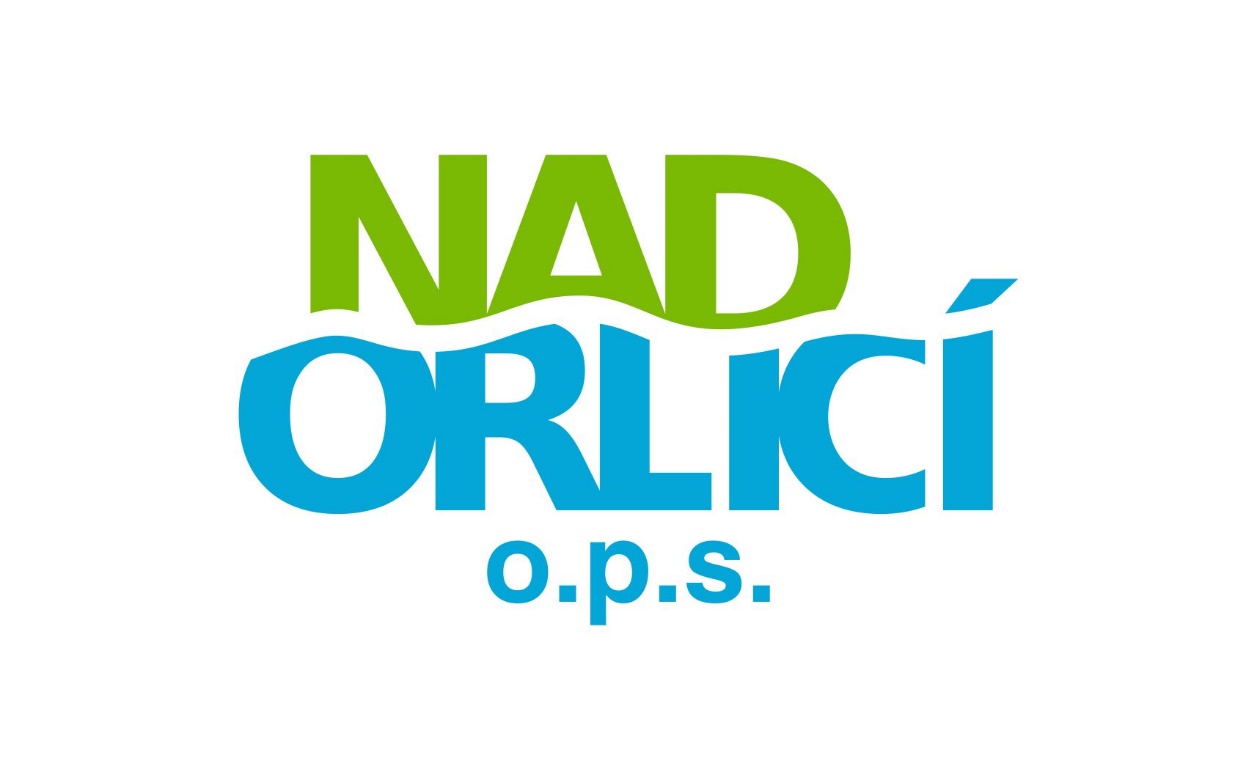 18
Seznam předkládaných příloh (na webu)
Doporučené přílohy MAS pro všechny Fiche při registraci žádosti na MAS:  
V případě, že projekt (či jednotlivé části projektu) nepodléhá/jí řízení stavebního úřadu a součástí projektu jsou stavby, stavební úpravy, udržovací práce na stavbách či terénní úpravy, doloží žadatel vyjádření stavebního úřadu, že na daný projekt není zapotřebí stavební povolení, ohlášení stavby ani jiné opatření stavebního úřadu - prostá kopie. 
Nepovinné přílohy stanovené MAS k Fiche 1:
Předložení nepovinných příloh nemá vliv na příjem žádosti – má vliv pouze na výši bodového ohodnocení projektu.
Certifikát značky kvality k Žádosti o dotaci. Posuzuje se, zda je žadatel držitelem některé ze značek kvality (KLASA, Regionální potravina, Česká potravina, Zaručená tradiční specialita, Chráněné označení původu, Chráněné zeměpisné označení, Biopotravina). Žadatel musí být držitelem značky kvality ke dni podání Žádosti o dotaci.
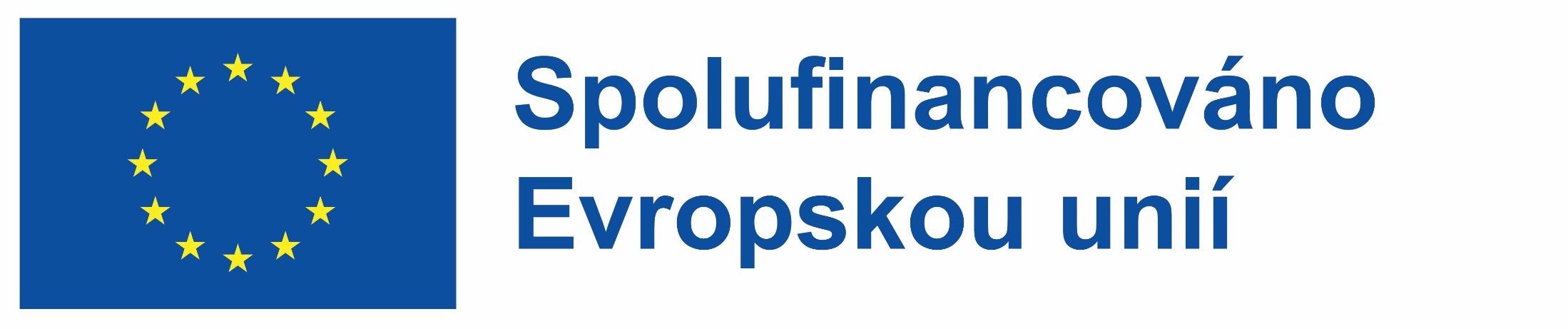 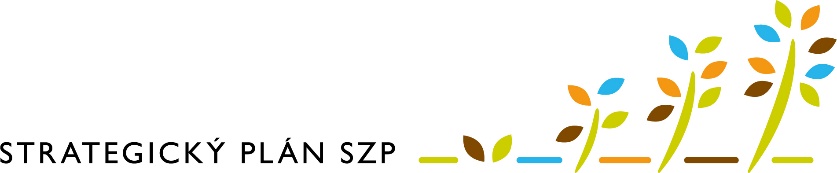 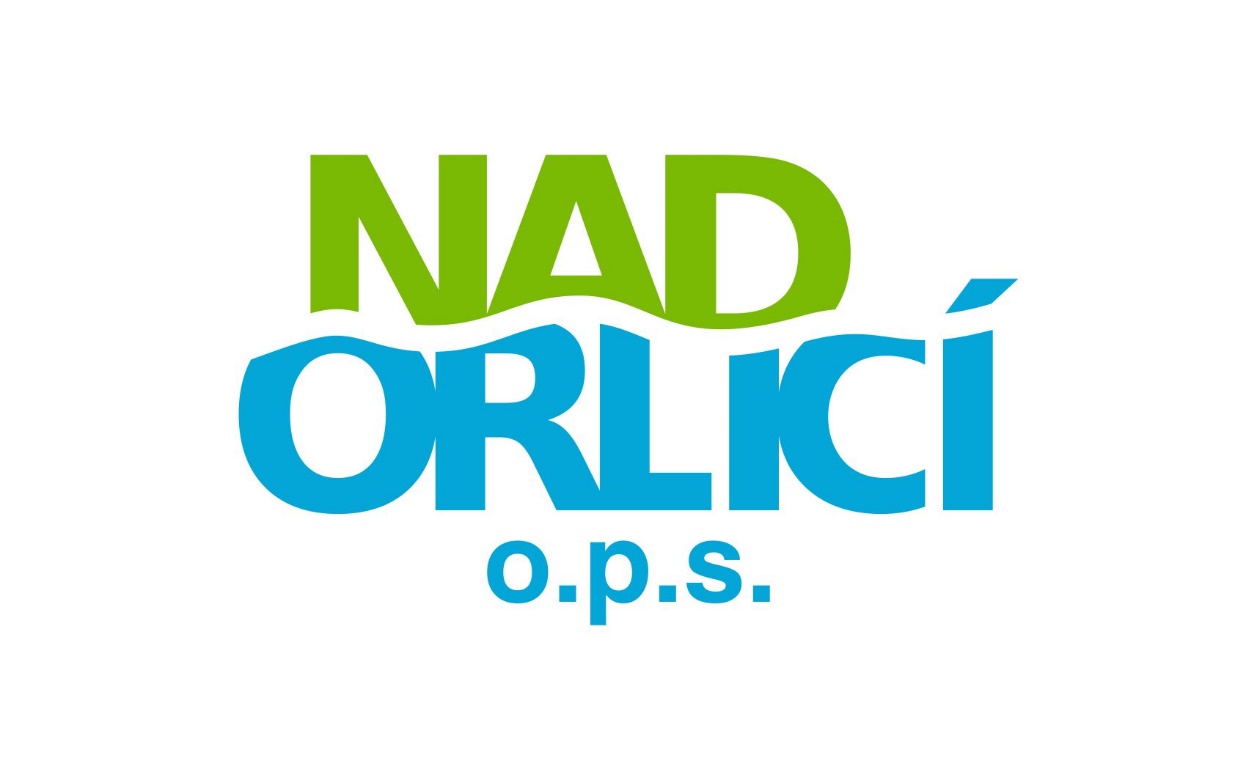 19
Povinné přílohy pro všechny Fiche při podání žádosti na RO SZIF:

V případě, že součástí projektu jsou stavební výdaje, fotodokumentace výchozího stavu před realizací projektu. 
V případě, že projekt/část projektu podléhá řízení stavebního úřadu, pak ke dni podání na RO SZIF platné a pravomocné (v případě veřejnoprávní smlouvy platné a účinné) odpovídající povolení stavebního úřadu 
V případě, že projekt/část projektu podléhá řízení stavebního úřadu, pak stavebním úřadem ověřená projektová dokumentace
U projektu vyžadujícího posouzení vlivu záměru na životní prostředí dle přílohy č. 1 zákona č. 100/2001 Sb., o posuzování vlivů na životní prostředí a o změně některých souvisejících zákonů (zákon o posuzování vlivů na životní prostředí), ve znění pozdějších předpisů, sdělení k podlimitnímu záměru se závěrem, že předložený záměr nepodléhá zjišťovacímu řízení, nebo závěr zjišťovacího řízení s výrokem, že záměr nepodléhá dalšímu posuzování nebo souhlasné stanovisko příslušného úřadu k posouzení vlivů provedení záměru na životní prostředí.
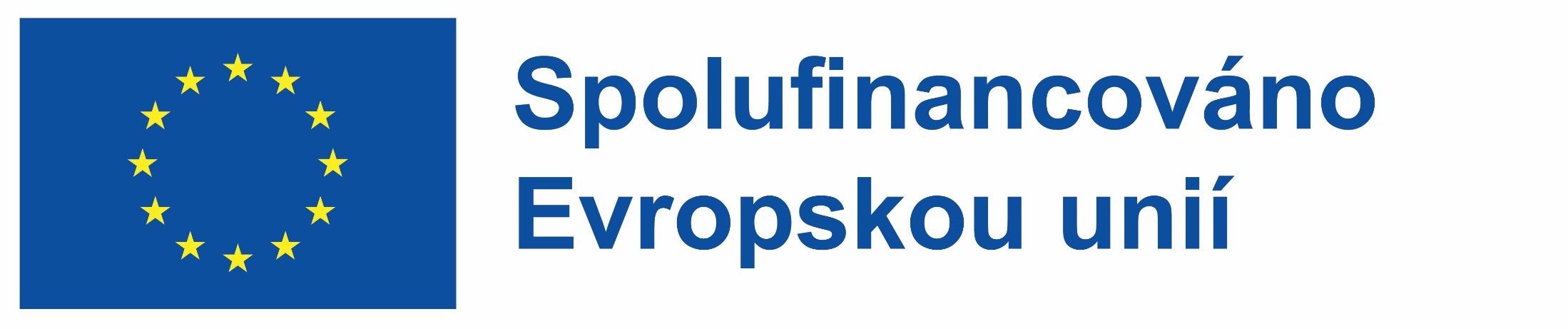 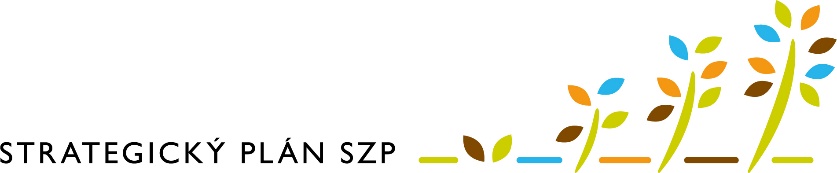 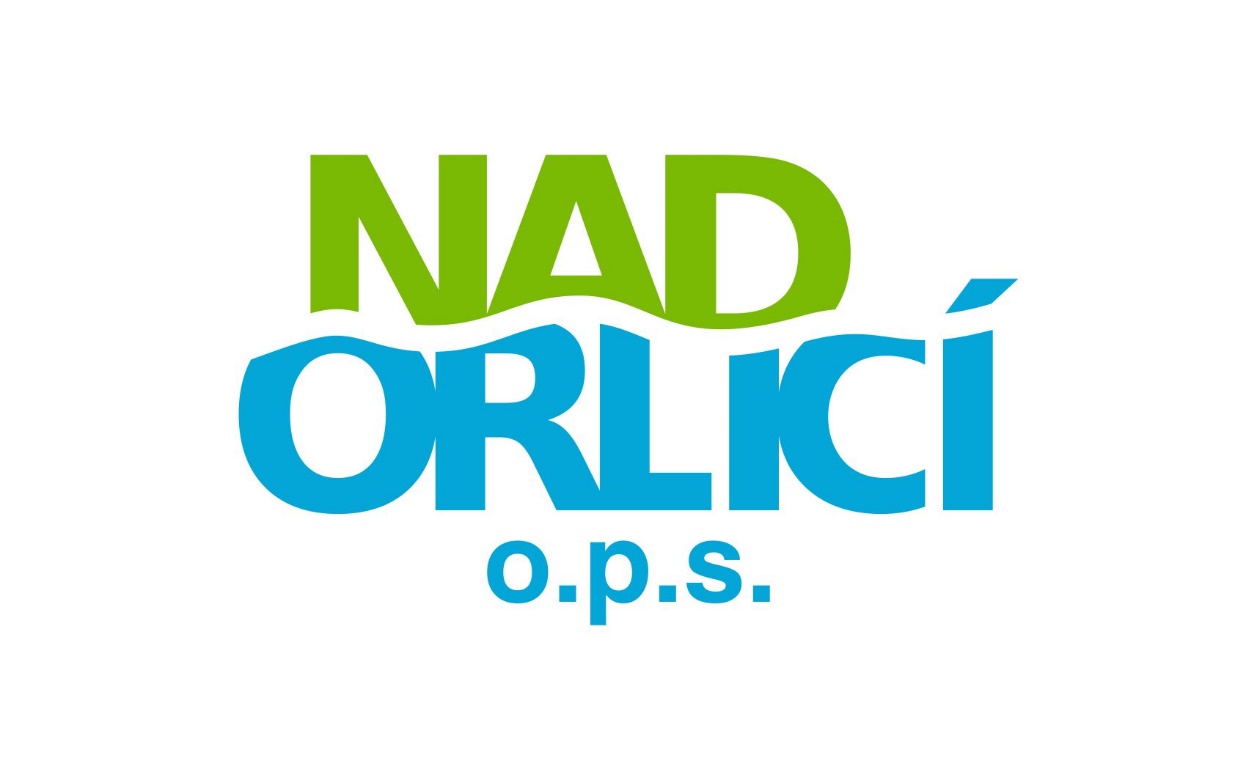 20
Souhlasné stanovisko Ministerstva životního prostředí dle závazného vzoru (viz příloha č. 8 Pravidel pro konečné žadatele), pouze u výstavby, rekonstrukce oplocení pastevního areálu nebo chovu vodní drůbeže, lesní a polní cesty, stezky, prvky územního systému ekologické stability, protierozní opatření a neproduktivní infrastruktura v krajině  
Pokud se jedná o žadatele, který musí pro splnění definice žadatele či režimu podpory spadat do MSP, Prohlášení o zařazení podniku do kategorie mikropodniků, malých a středních podniků dle vzoru v příloze č. 4 Pravidel pro konečné žadatele – elektronický formulář přes PF v sekci “Průřezové přílohy”. 
Identifikace příjemců dotací, u nichž je prokázání vyžadováno – elektronický formulář přes PF  v sekci “Průřezové přílohy”.
21
Administrativní kontrola a kontrola přijatelnosti Žádosti o dotaci na MAS
Po registraci žádosti na MAS provádí MAS administrativní kontrolu -> možnost vrácení žadateli k úpravě 
Následně žádost prochází procesem hodnocení a výběru
Po udělení bodů ze strany MAS/SZIF jsou preferenční kritéria závazná po dobu udržitelnosti projektu
 Vybrané žádosti schvaluje MAS k podpoře (při nedostatku alokace je nepodpoří) 
Následně MAS předává vybrané podepsané žádosti o dotaci žadateli k zaregistrování na SZIF 
Žadatel může žádost v každé fázi konzultovat s pracovníky MAS
 MAS provází žadatele celým životním cyklem žádosti
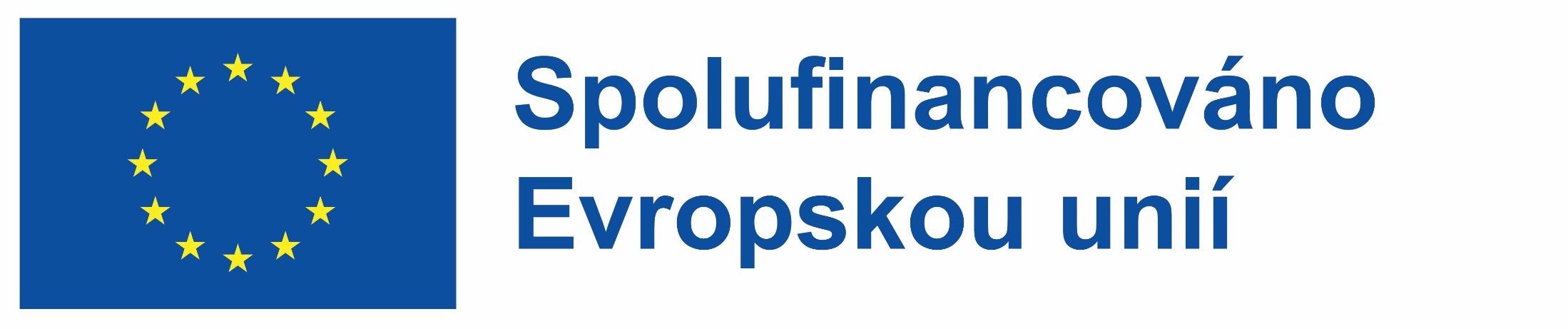 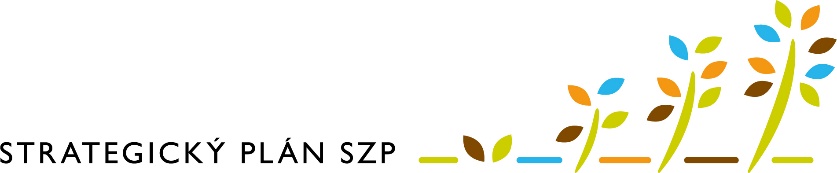 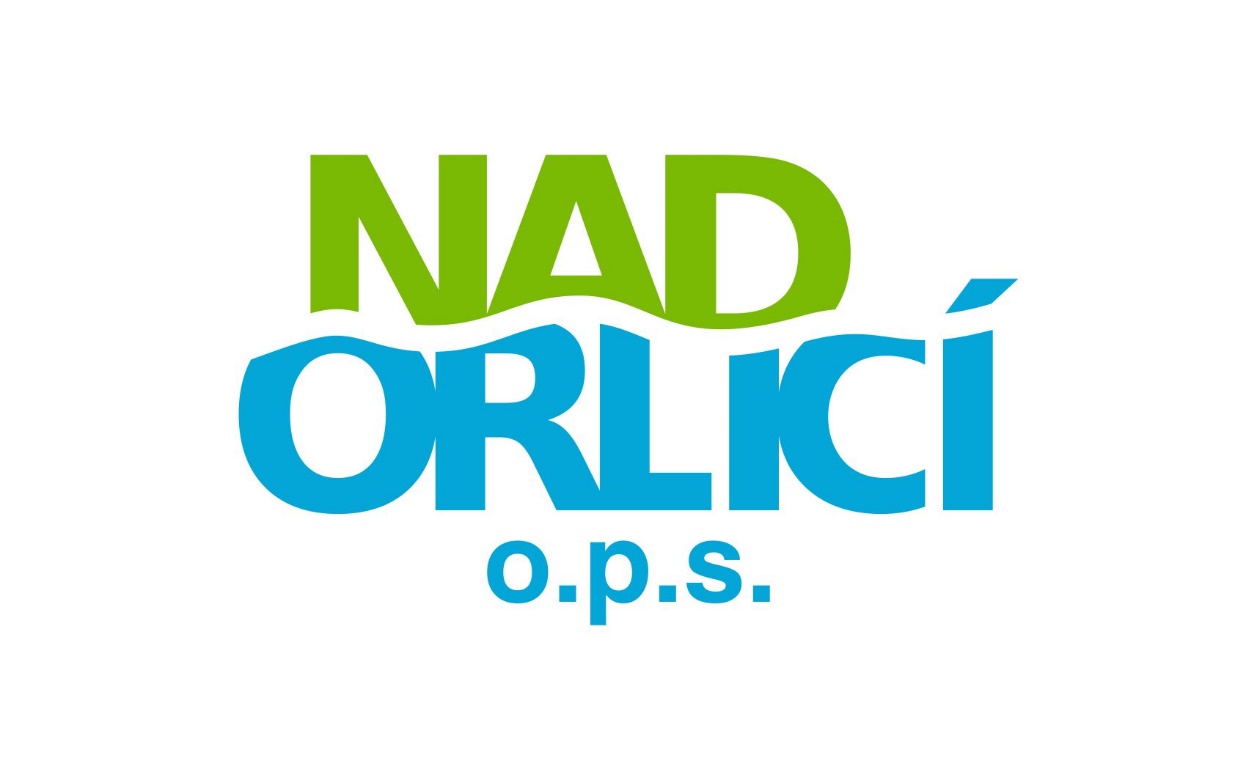 22
Bodové hodnocení
Žadatelem při podání Žádosti:
nemůže být ze strany žadatele/ příjemce dotace po podání Žádosti o dotaci na MAS jakkoliv měněno a upravováno. 
V případě, že žadatel v Žádosti o dotaci nevyplní požadované bodové hodnocení konkrétního preferenčního kritéria, pohlíží se na takové kritérium (kritéria), jako by za něj žadatel body nepožadoval.
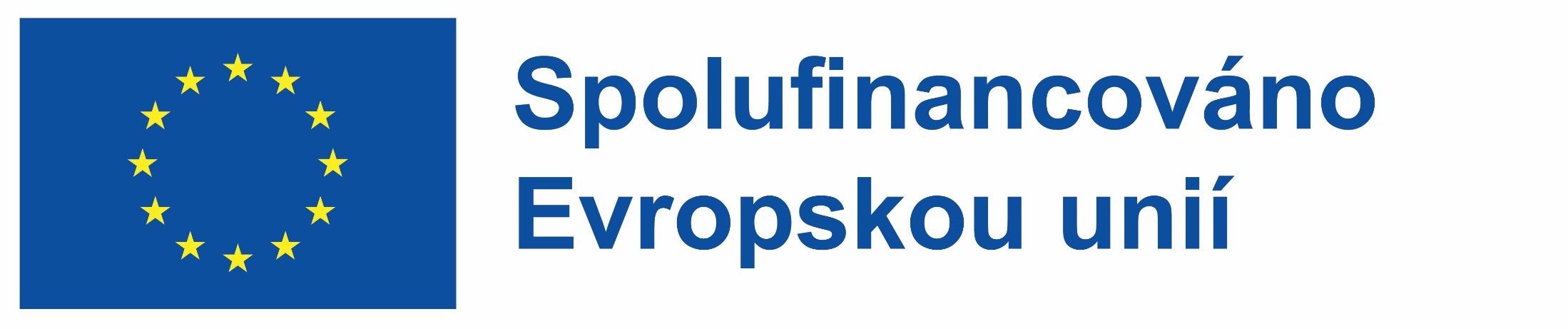 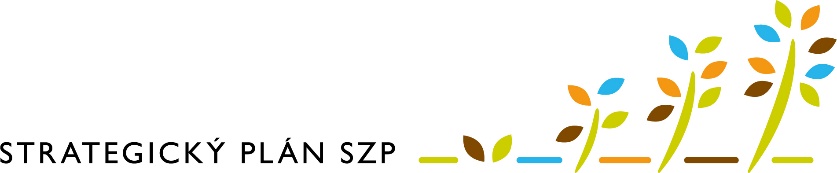 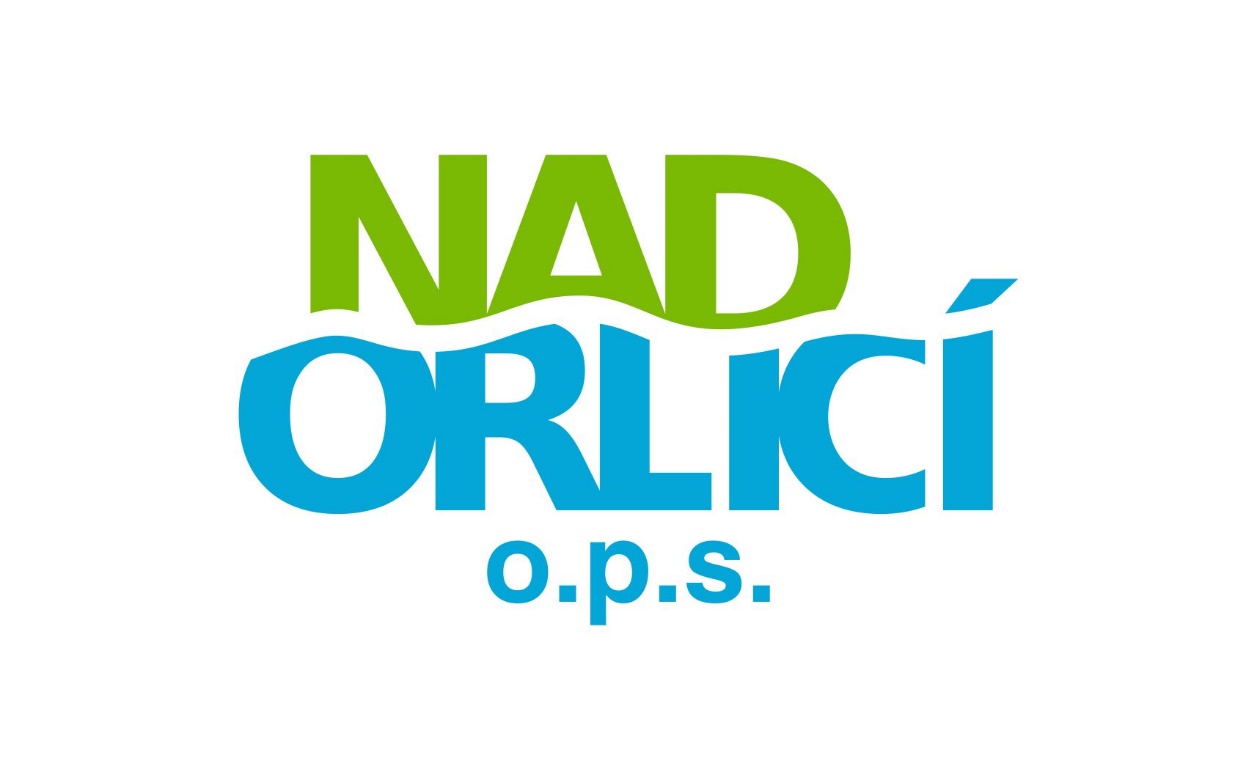 23
Předmět veřejné zakázky
dodávky
služby
stavební práce

Zadavatel (žadatel/příjemce dotace) je povinen ve Smlouvě s dodavatelem nebo v objednávce dohodnout fakturační podmínky tak, aby fakturace byla prováděna, případně fakturované dodávky, služby a stavební práce členěny způsobem, který umožní zařazení do jednotlivých položek výdajů dle Dohody
24
Zadávání zakázek
Samostatná zakázka – součet předpokládaných obdobných dodávek, služeb či stavebních prací, které spolu věcně, časově a místně souvisí. 
Žadatel se řídí Příručkou pro zadávání zakázek na projekty rozvoje venkova v rámci SP SZP na období 2023- 2027 (na webu)
Pokud jsou dodavatel i žadatel neplátci DPH, posuzuje se nabídka dle konečné nabídnuté ceny dodavatele (ten DPH neodečítá, ani nepřičítá)
25
Přímý nákup
Přímý nákup – neveřejný zadavatel a dotace ≤ 50 % Pro žadatele, kteří nejsou veřejným zadavatelem a kteří zároveň obdrží na zakázku dotaci 50 % či méně, se limit pro přímý nákup zvýšil u zakázek na dodávky či služby na 2 mil. Kč bez DPH vč. a u zakázek na stavební práce na 6 mil. Kč bez DPH vč.
Přímý nákup - veřejný zadavatel nebo zadavatel s dotací > 50 % Pro veřejné zadavatele a pro žadatele, kteří mají zakázku, na kterou obdrží více jak 50 % dotaci, se limit pro přímý nákup zvýšil na 500.000 Kč bez DPH vč.
cena, za kterou přímý nákup realizoval, odpovídá cenám v místě a čase obvyklým. Takovými podklady mohou být např. porovnání srovnatelných produktů, služeb atp. z veřejných nabídek na internetu, ceníkové podklady, z e-mailových nabídek či písemných nabídek získaných jinou cestou. 
V případě přímého nákupu nepřesahujícím 100 000,- Kč bez DPH lze nahradit smlouvu/objednávku účetním/daňovým dokladem od prodejce.
V případě přímého nákupu nepřesahujícím 500.000 Kč bez DPH lze nahradit smlouvu objednávkou.
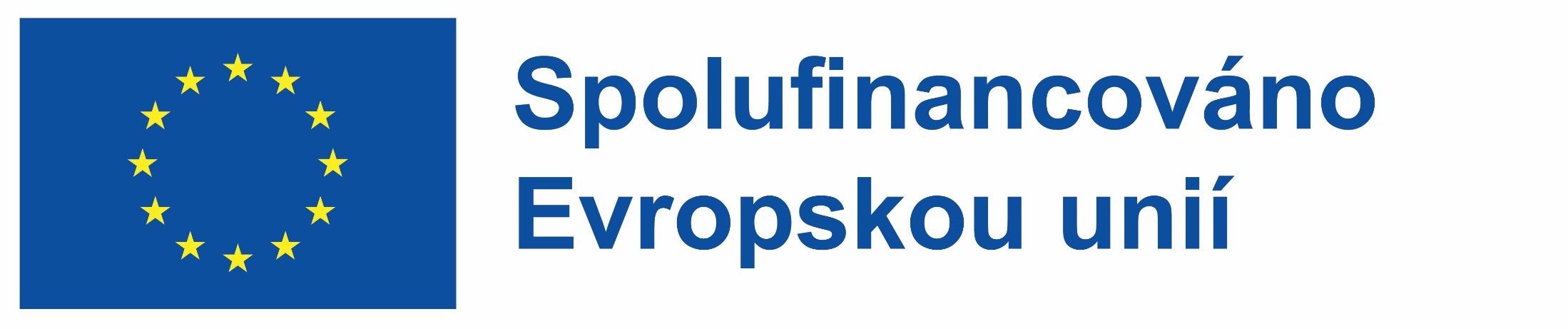 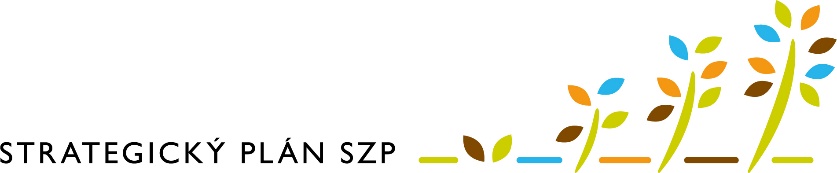 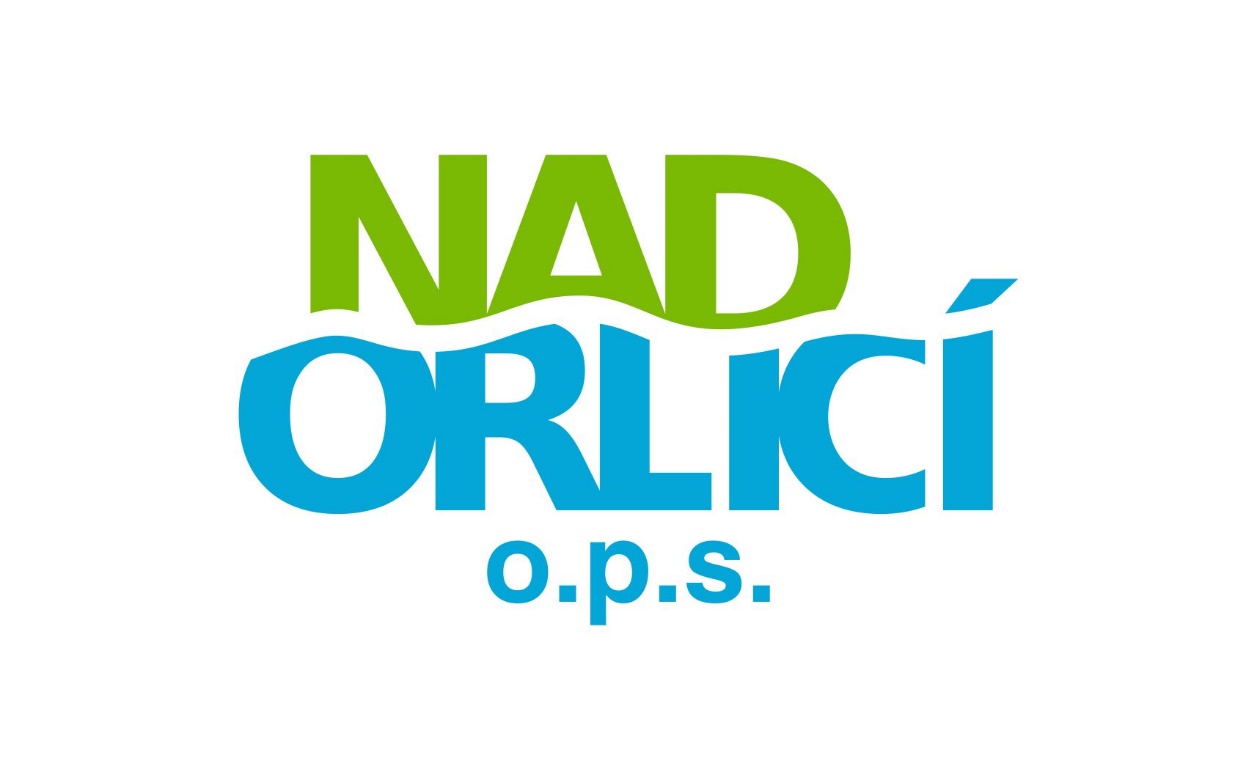 26
Cenový marketing
Cenový marketing pro zakázky s hodnotou vyšší než 500.000 Kč bez DPH a současně nižší nebo rovnou 2/6 mil. Kč bez DPH zůstává pro veřejné zadavatele a pro žadatele, kteří mají zakázku, na kterou obdrží více jak 50 % dotaci povinnost doložit (minimálně) cenový marketing. 
Seznam dokumentace k cenovému marketingu:
Aktualizovaný formulář Žádosti o dotaci
podklady pro vytvoření tabulky CM
tabulku s uvedením alespoň 3 dodavatelů
smlouva s vybraným dodavatelem
doklad o neexistenci střetu zájmů (pouze pro veřejného zadavatele
 Čestné prohlášení vítězného dodavatele, že dodavatel ani kterýkoli z jeho poddodavatelů nespadají mezi subjekty, které jsou v rozporu s mezinárodními sankcemi podle Zákona č. 69/2006 Sb., o provádění mezinárodních sankcí, ve znění pozdějších předpisů.
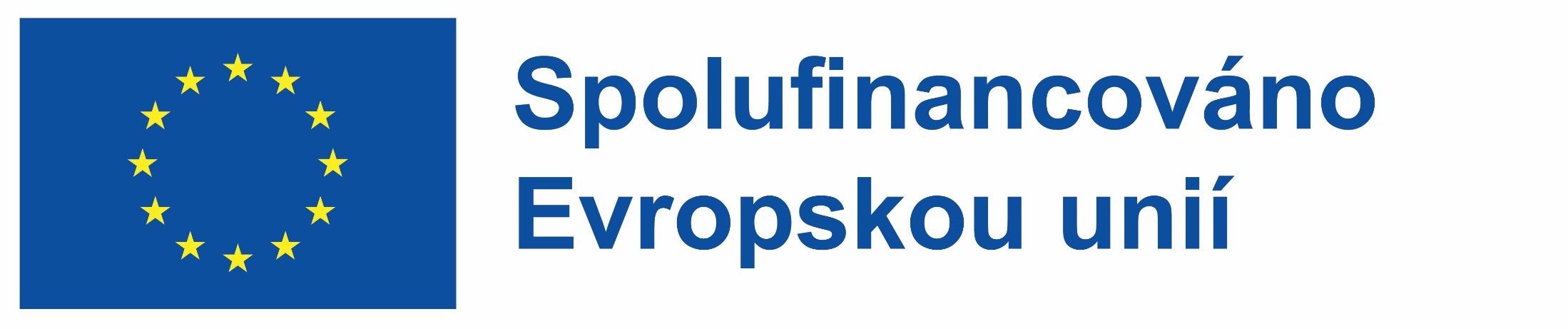 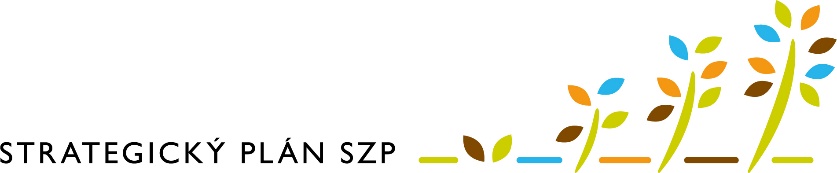 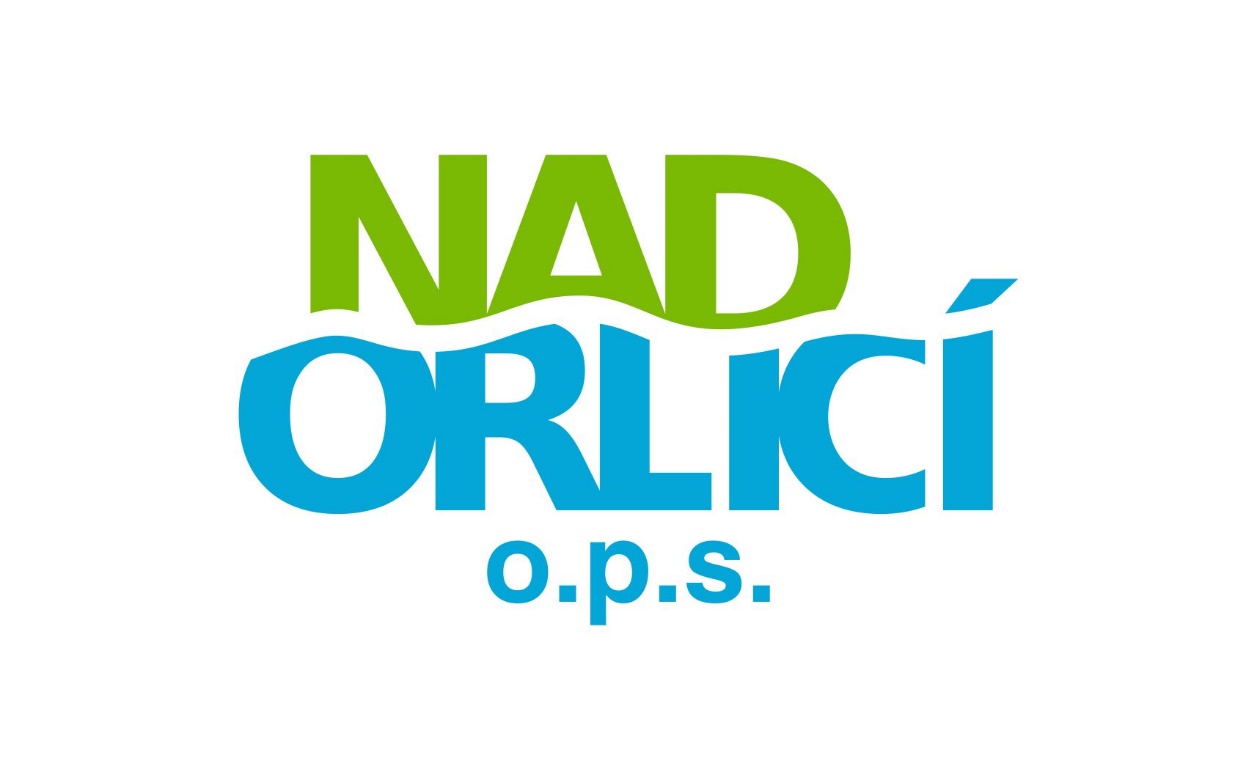 27
Zakázky s předpokládanou hodnotou vyšší než 2/6 mil. Kč bez DPH
Otevřená výzva – neveřejný zadavatel a dotace ≤ 50 % Žadatelé, kteří nejsou veřejným zadavatelem a kteří zároveň obdrží na zakázku dotaci 50 % či méně, musí u zakázek na dodávky či služby s předpokládanou hodnotou vyšší než 2 mil. Kč bez DPH a u zakázek na stavební práce s předpokládanou hodnotou vyšší než 6 mil. Kč bez DPH, realizovat dle podmínek Příručky výběrové řízení formou otevřené výzvy
„ZZVZ“ zakázka - veřejný zadavatel nebo zadavatel s dotací > 50 % Veřejní zadavatelé nebo zadavatelé, kteří mají zakázku, na kterou obdrží více jak 50 % dotaci, musí u zakázek na dodávky či služby s předpokládanou hodnotou vyšší než 2 mil. Kč bez DPH a u zakázek na stavební práce s předpokládanou hodnotou vyšší než 6 mil. Kč bez DPH, realizovat zadávací řízení dle podmínek zákona č. 134/2016 Sb., o zadávání veřejných zakázek, ve znění pozdějších předpisů.
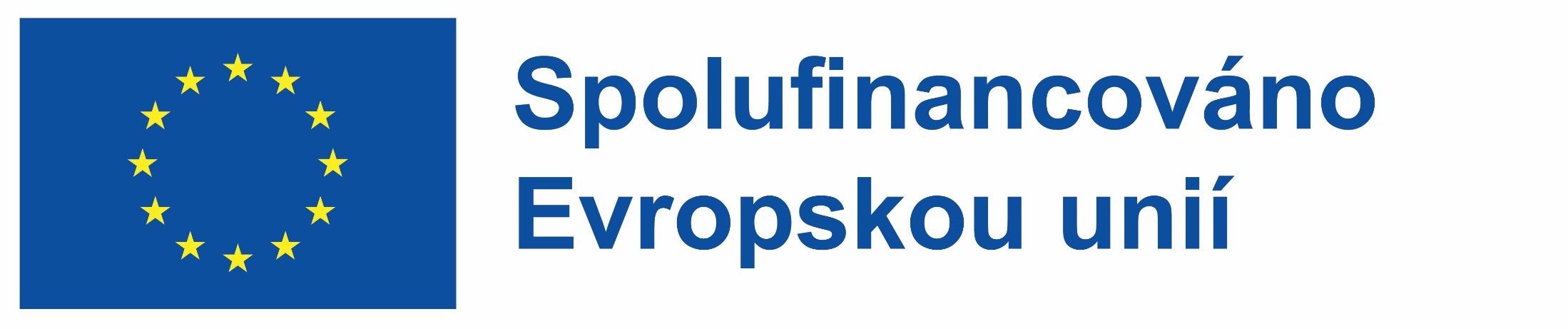 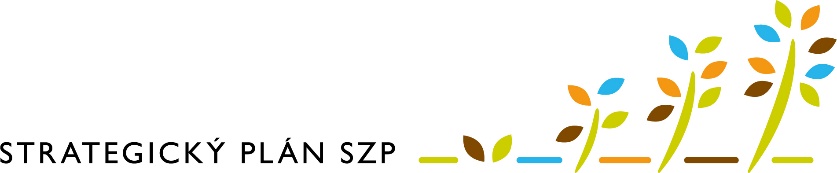 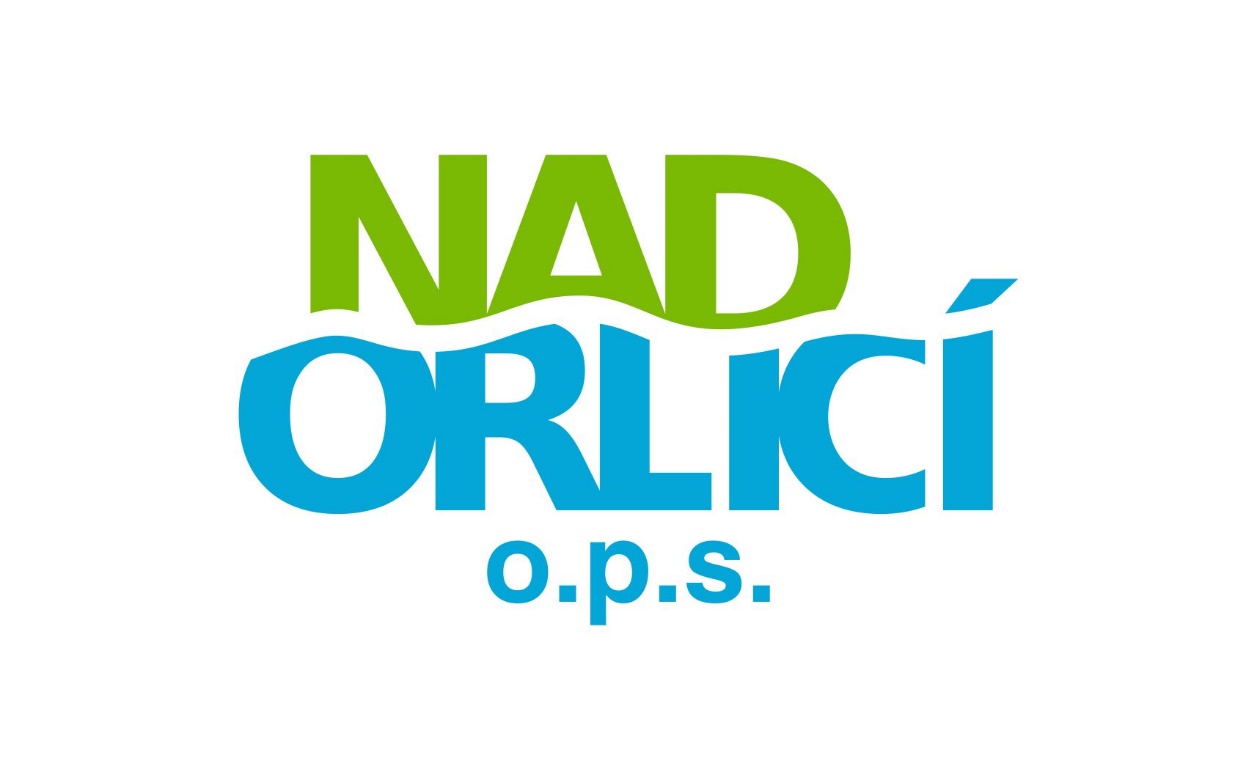 28
Termíny předkládání příloh k zakázkám
Přímý nákup –Přílohy k přímému nákupu jsou dokládány jako součást povinných příloh k Žádosti o platbu. 
Cenový marketing + VŘ v otevřené výzvě – Přílohy k cenovému marketingu jsou dokládány jako součást povinných příloh po podání Žádosti o dotaci (do 70. kalendářního dne od finálního data podání Žádosti o dotaci na RO SZIF ve výzvě MAS, tj. do 2.10. na MAS a do 9.10.2024 na RO SZIF)
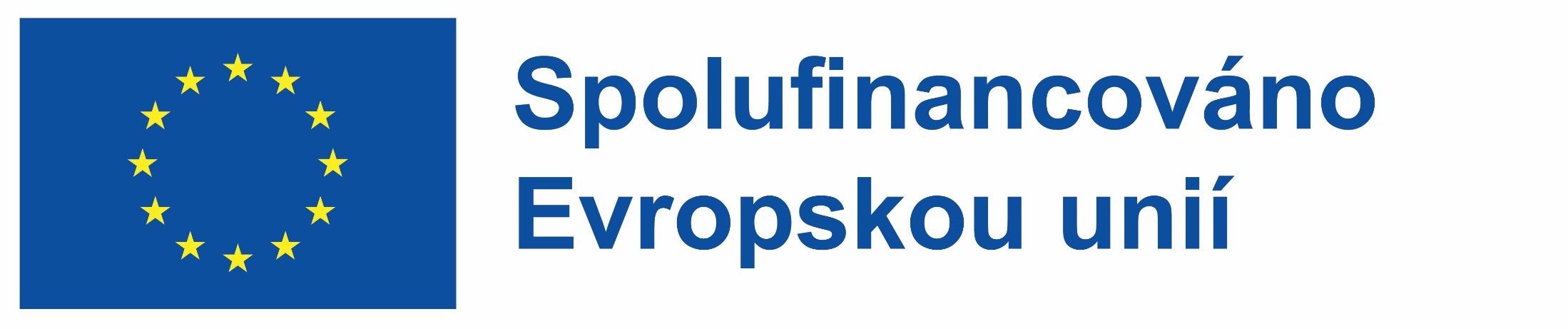 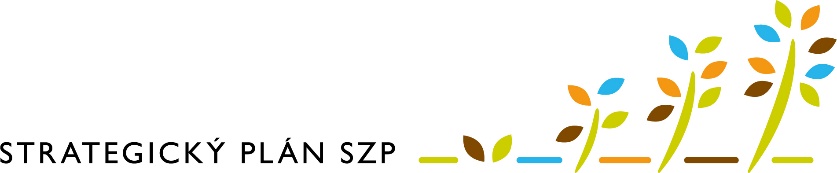 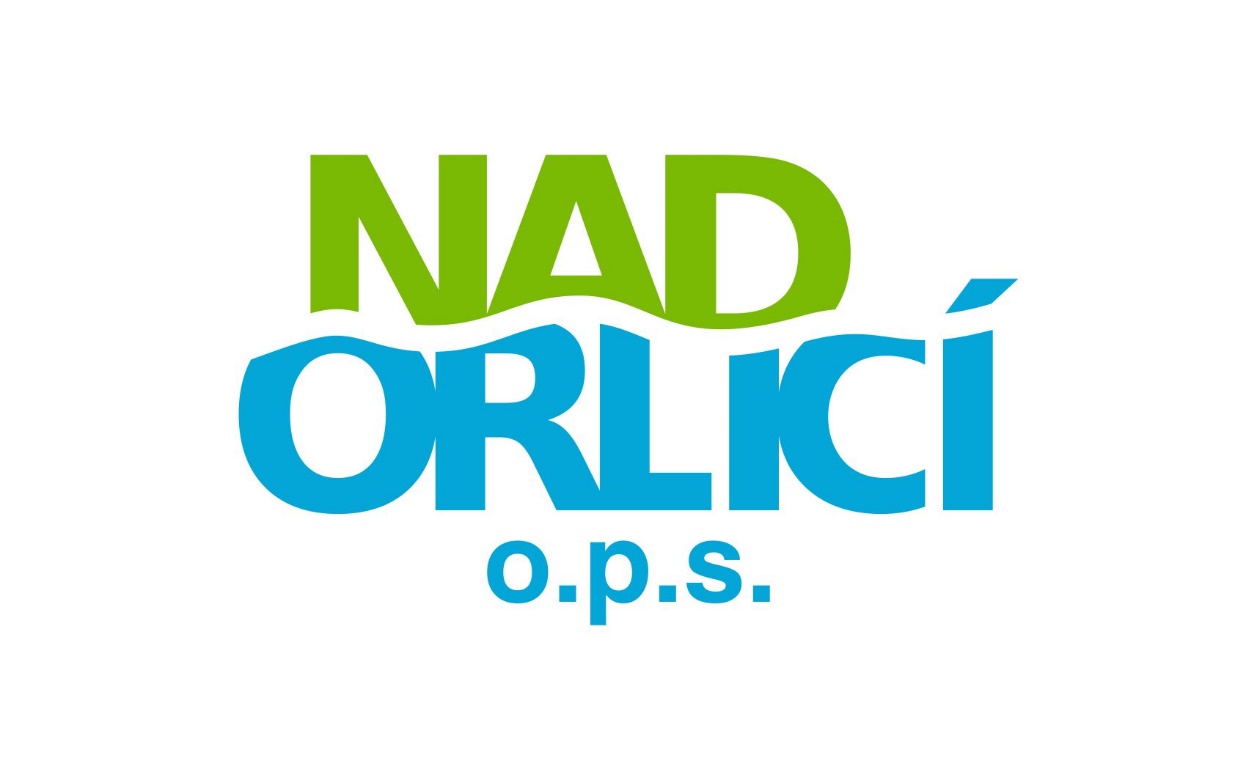 29
Personální a majetková propojenost
= nejčastější důvod udělení korekce na cenový marketing 
žadatel nesmí k předložení nabídky vyzvat osobu blízkou zadavateli zakázky –> statutární člen, ani člen orgánu zadavatele zakázky, či orgánu obce 
Pokud se zadavatel domnívá, že může vůči němu personálně či majetkově propojený subjekt/osoba podat potenciálně výhodnou nabídku, musí zakázku vyhlásit v otevřené hospodářské soutěži.
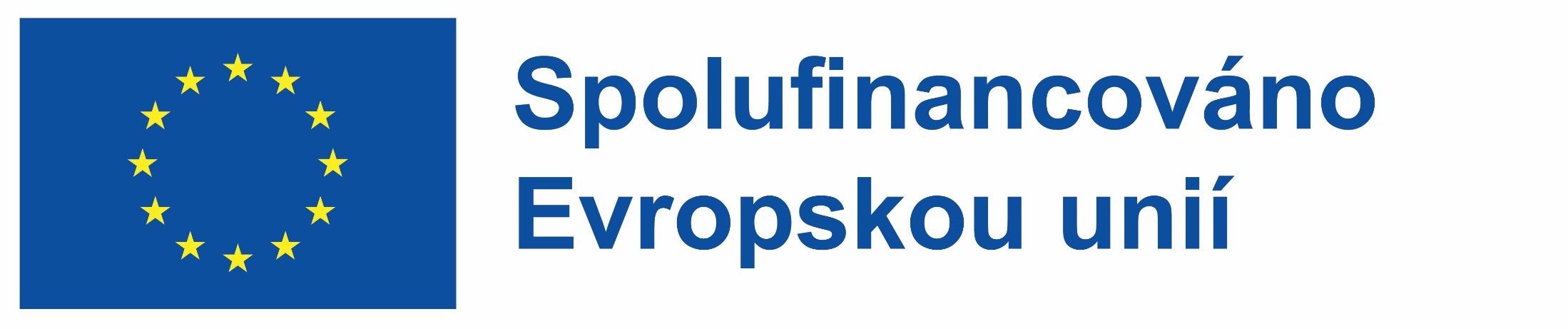 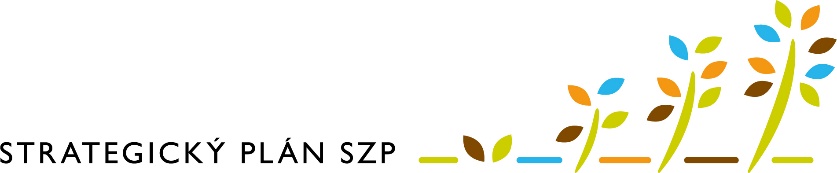 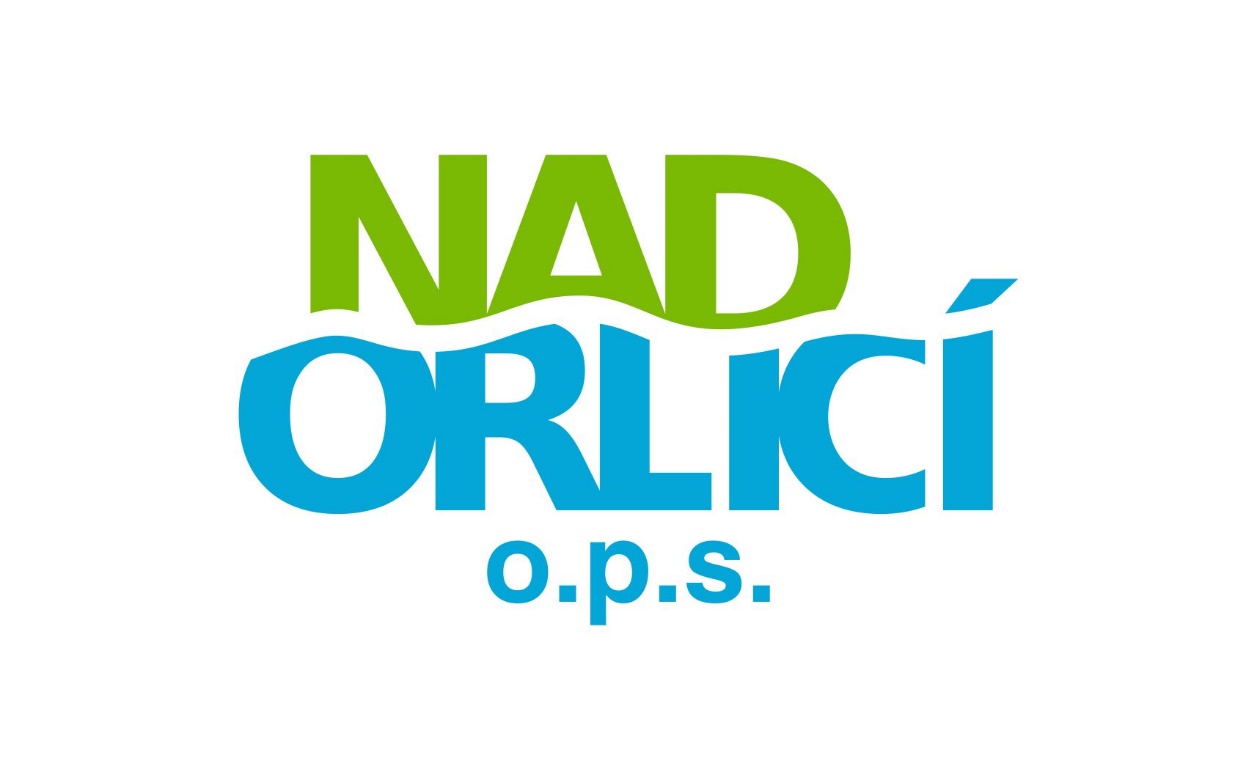 30
Způsob účtování příjemce dotace a způsob účtování o poskytované dotaci
žadatel vede samostatnou analytickou účetní evidenci, případně si zřídí pro tuto účetní evidenci samostatné středisko nebo samostatnou podrobnou evidenci 
příslušný doklad musí splňovat předepsané náležitosti účetního dokladu
Provozní náklady a Spotřeba materiálu jsou nezpůsobilé!!!!!!!
Žadatel/příjemce dotace je povinen umožnit vstup kontrolou pověřeným osobám k ověřování plnění podmínek Pravidel, příp. Dohody, od data podání Žádosti o dotaci na MAS po dobu 10 let od proplacení dotace
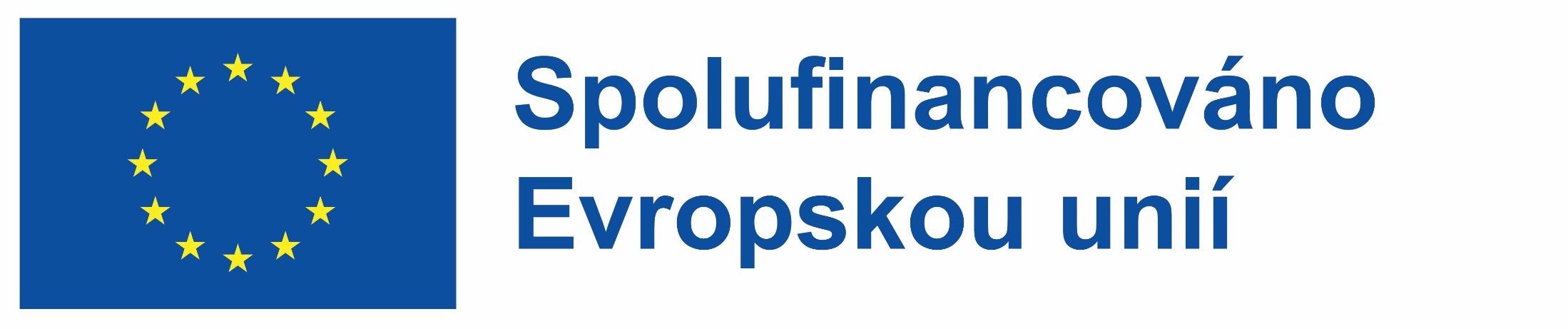 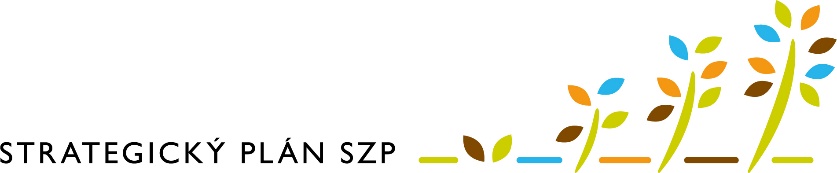 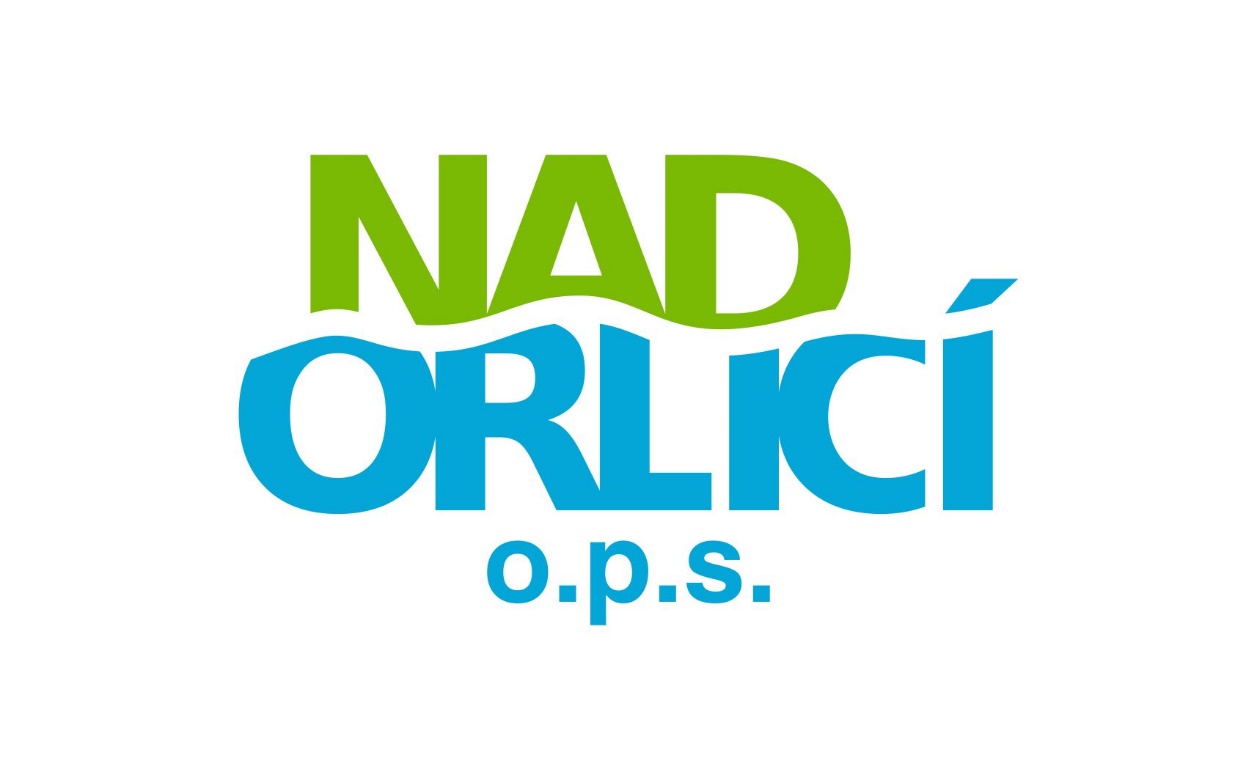 31
Fiche 1 – Podpora místního zemědělství
Vazba na fiche 1 – zemědělské podnikání, zpracování a uvádění zemědělských produktů na trh
Podpora zahrnuje výdaje do zemědělského podnikání, investice do staveb, strojů, technologií a vybavení pro zemědělské podnikání a zpracování zem. Produktů (dle přílohy I Smlouvy o fungování EU jako vstupní produkt)
Žadatelem je zemědělský podnikatel, výrobce potravin, výrobce krmiv nebo jiné subjekty aktivní ve zpracování, uvádění na trh a vývoji zemědělských produktů uvedených v příloze I Smlouvy o fungování EU jako vstupní produkt
Výše dotace je 50 %, min. ZV 100 tis. Kč max. ZV 2 mil. Kč
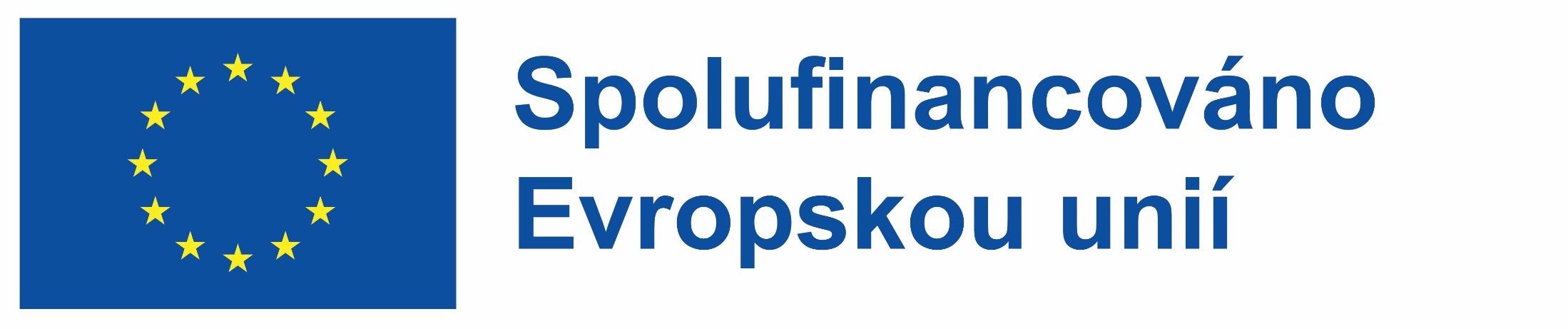 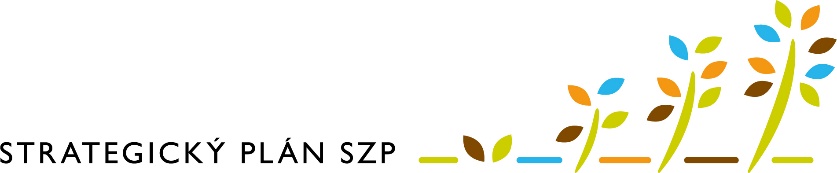 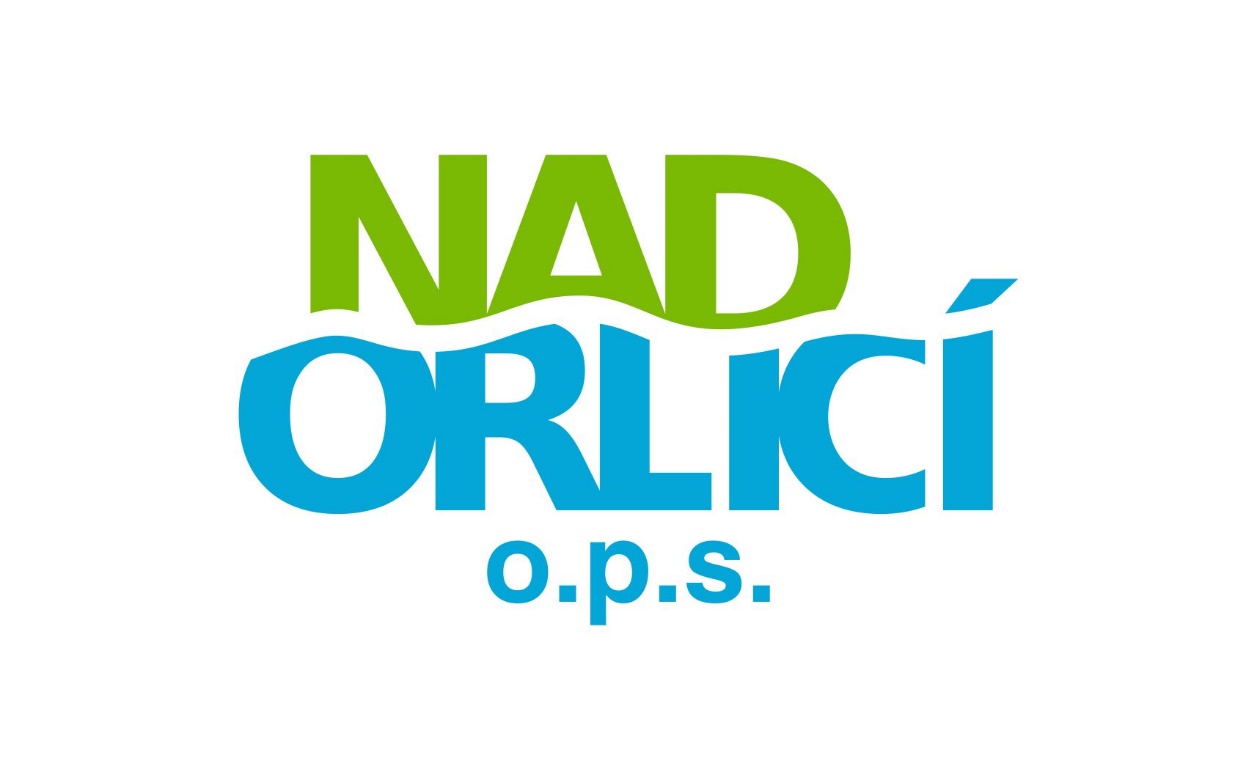 32
Fiche 1 – Podpora místního zemědělství, aktivity:
a) Zemědělské podnikání: investice do staveb strojů, technologií a další vybavení pro zemědělské podnikání (např. investice pro živočišnou a rostlinnou výrobu, skladování, expedice, výstavba skleníků, nákup mobilních strojů a další)
b) Zpracování a uvádění na trh zemědělských produktů: investice do staveb, strojů a technologií a dalšího vybavení (např. investice související s finální úpravou, balením, značením výrobku, investice do staveb zpracovatelských provozů, skladování surovin, výrobků, uvádění zemědělských produktů na trh, zázemí pro zaměstnance)
c) Peletovací zařízení pro vlastní spotřebu v podniku: investice do zařízení na výrobu pelet pro vlastní spotřebu podniku
d) Školkařská produkce a pěstování okrasných rostlin: investice do staveb strojů, technologií (např. rekonstrukce skleníků, fóliovníků, skladů a další)
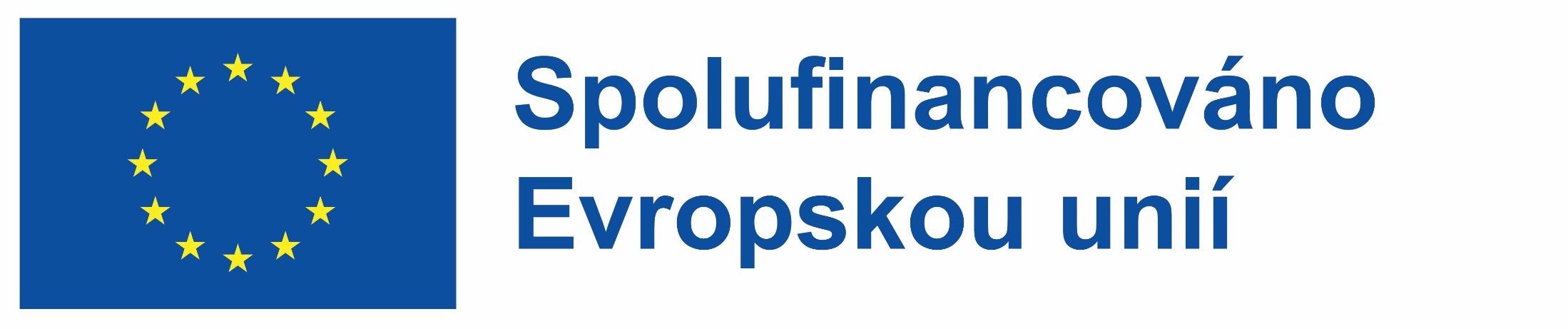 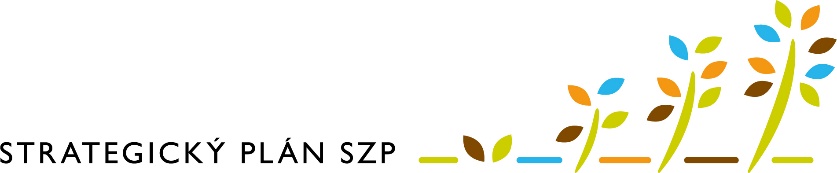 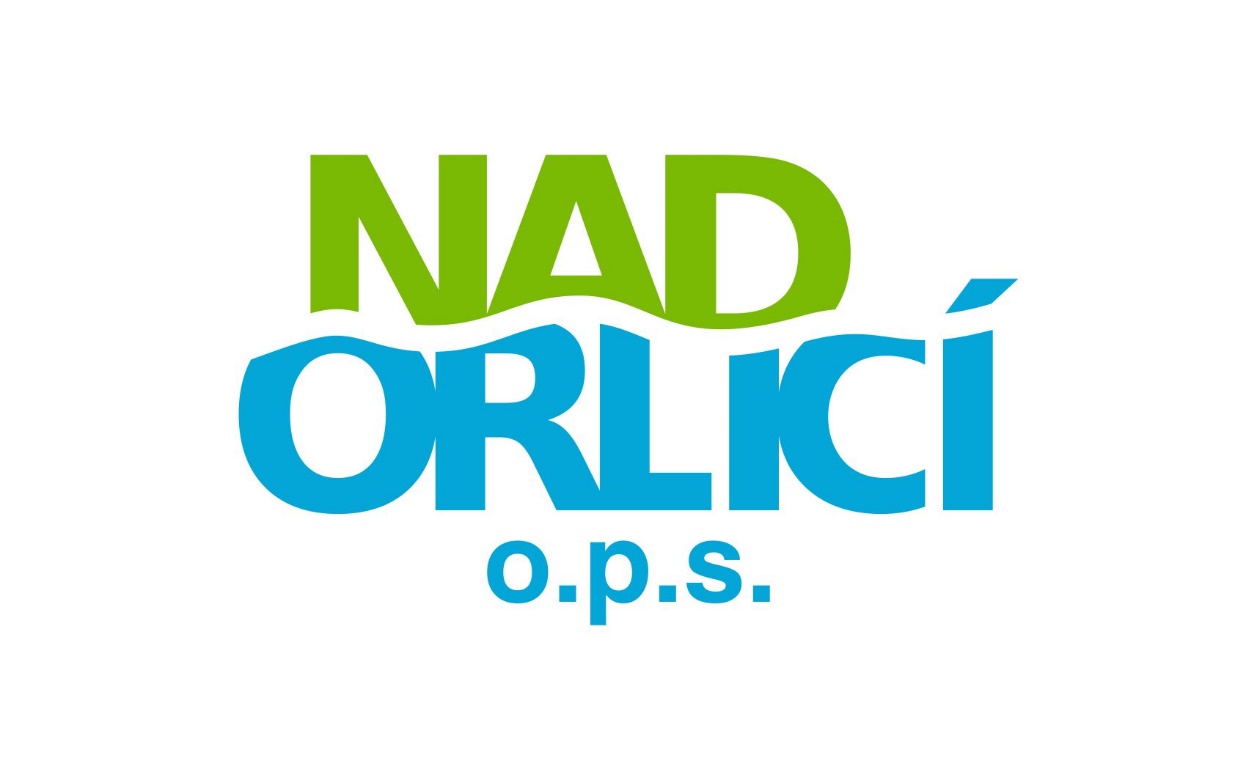 33
Fiche 2 – Podpora lesnických technologií a opracování dřeva
Vazba na Fiche 2 – Lesnické podnikání a hospodaření v lese
Podpora zahrnuje výdaje na lesnické podnikání a je určena zejména na pořízení technologií, strojů a vybavení určeno pro hospodaření v lesích, včetně zařízení pro lesní školkařskou činnosti. Dále také podpora pro výstavby či modernizace dřevozpracujících provozoven včetně technologického a strojního vybavení
Žadatelem jsou podnikatelské subjekty podnikající v lesnictví nebo souvisejícím odvětví, držitelé lesa
Výše dotace je 50 %, min. ZV 100 tis. Kč max. ZV 2 mil. Kč
Podpora je poskytována v souladu s čl. 49 a 50 ABER 
Obcím, svazku obcí či jejich PO a MSP je podpora poskytována v souladu s čl. 61 ABER
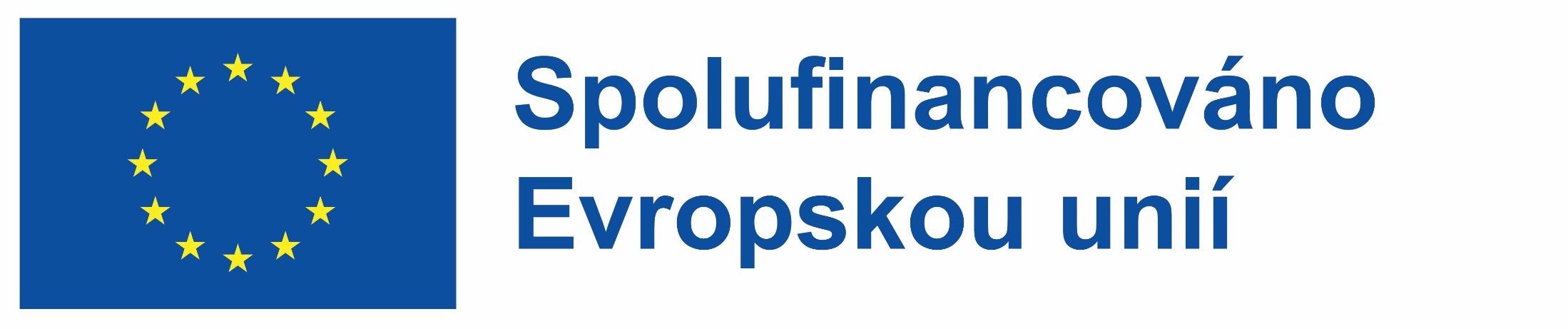 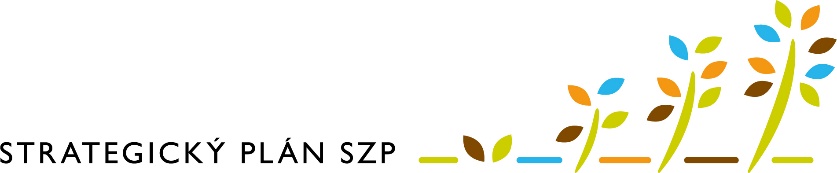 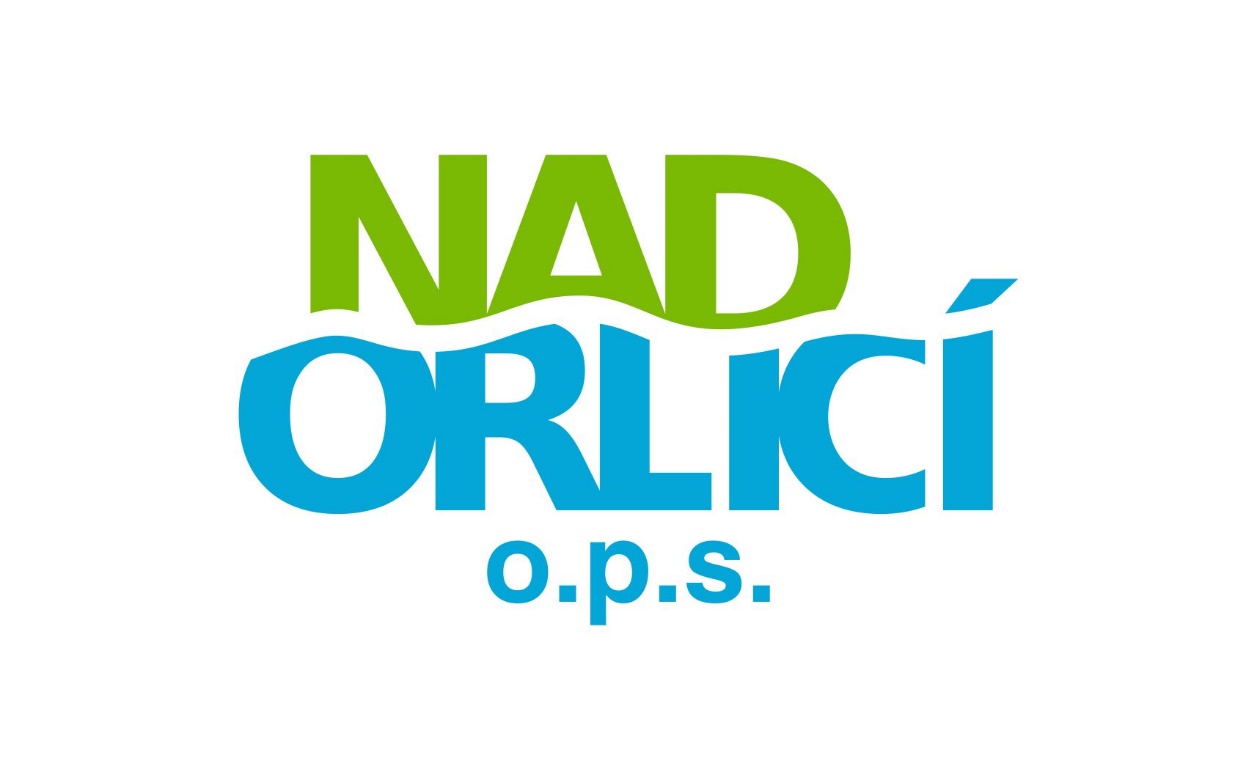 34
Fiche 2 – Podpora lesnických technologií a opracování dřeva, aktivity:
a) Lesnické podnikání, technologie a stroje pro hospodaření v lese – investice do staveb, strojů, technologií a dalšího vybavení (např. stroje a technologie (včetně koně a vleku za koně k vyvážení dříví) pro obnovu, výchovu a těžbu lesních porostů včetně dopravy dříví, stroje ke zpracování potěžebních zbytků, stroje pro přípravu půdy před zalesněním a další
b) Lesní školkařská činnost – investice do staveb, strojů, technologií a dalšího vybavení pro lesní školkařskou produkci (např. fóliovníky, skleníky, polyethylenové kryty (haly) či volné pěstební plochy a stroje a technologie pro lesní školky. 
c) Dřevozpracující provozovny – investice do staveb, strojů, technologií a dalšího vybavení pro zpracování dřeva v pilařských provozovnách (např. technologie odvětvení, odkorňování, rozřezávání, skladování, ochranné ošetření a sušení dřeva a všechny ostatní pracovní operace před průmyslovým řezáním dřeva na pile, jakož i pilařská výroba, kde je maximální 42 zpracovatelská kapacita 20 000 m3 kulatiny, která představuje vstup pro pilařskou výrobu, ročně.
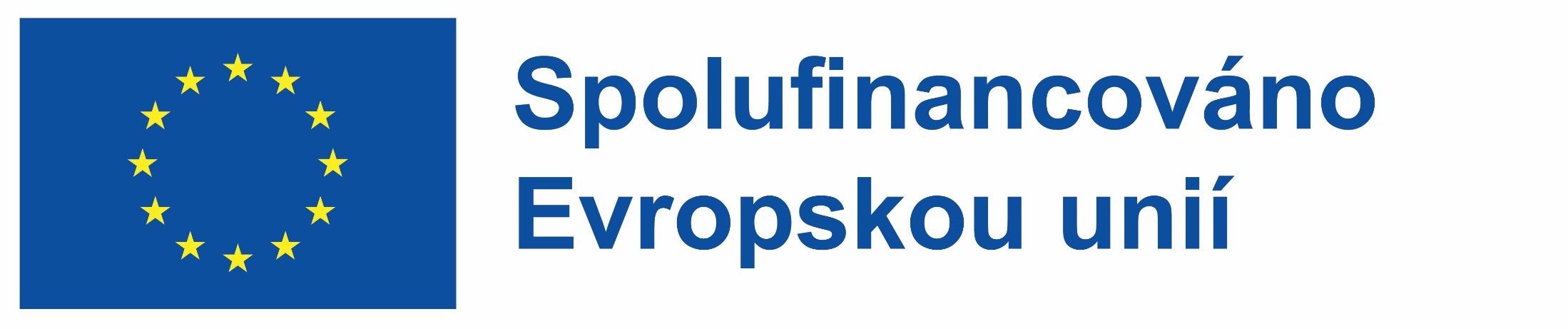 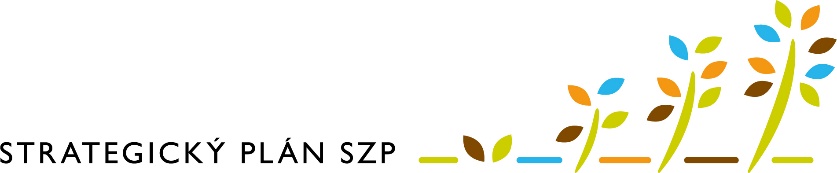 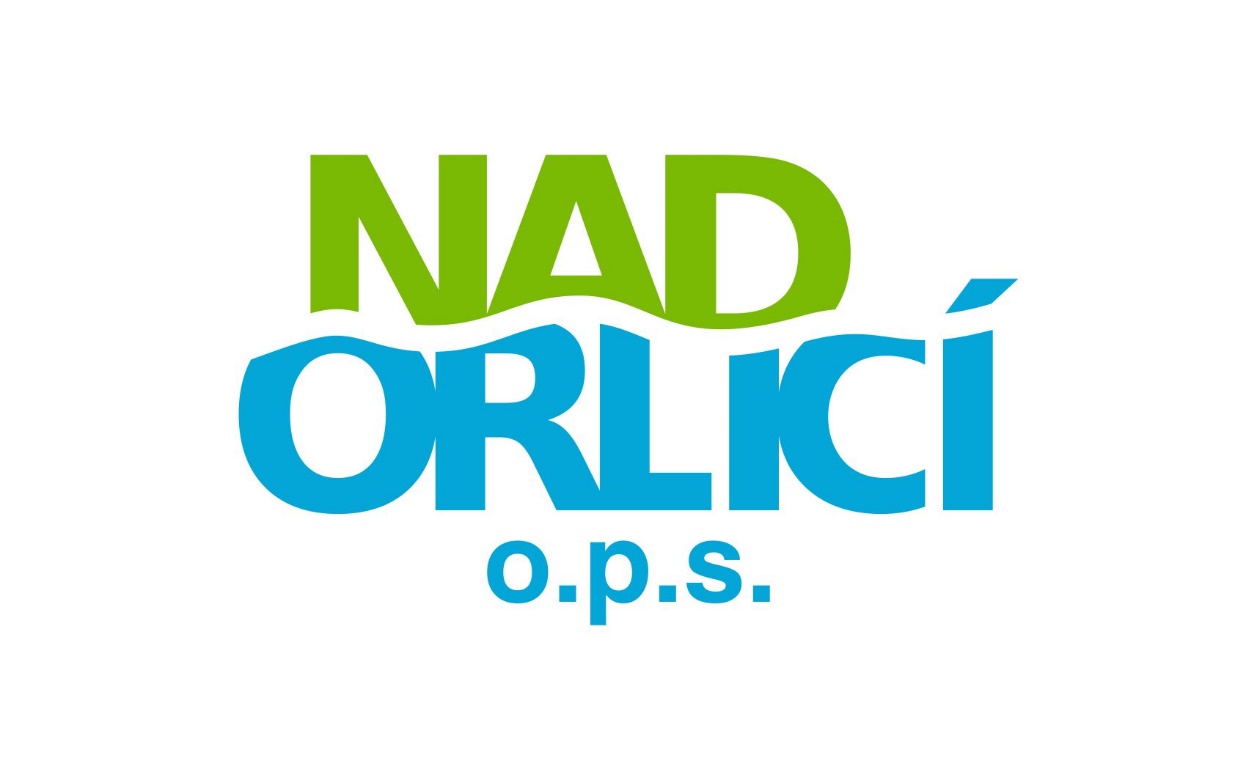 35
Fiche 3 – Rozvoj venkovského podnikání a turistiky
Vazba na Fichi 3 – Nezemědělské podnikání
Žadatelem jsou podnikatelské subjekty
Výše dotace je 50 %, min. ZV 100 tis. Kč max. ZV 2 mil. Kč
Režim podpory de minimis
V případě pořízení vozidla musí mít žadatel sídlo/trvalé bydliště nebo provozovnu na území MAS
Dotaci nelze poskytnout na podnikání dotačního poradenství
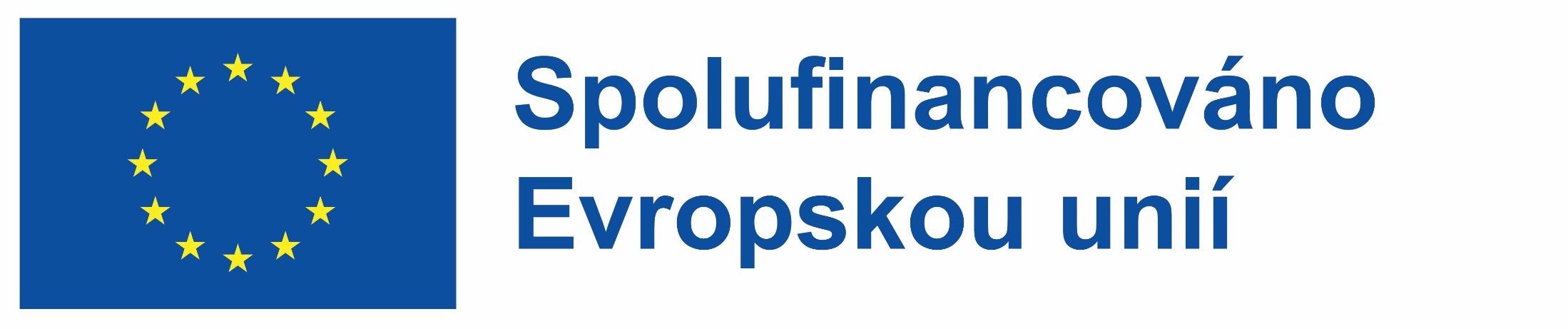 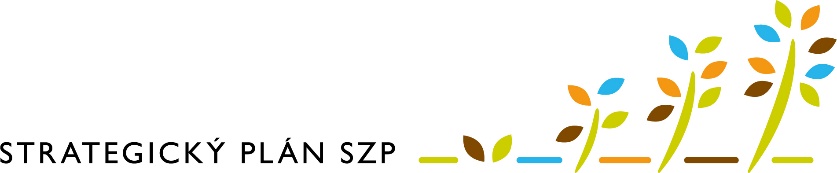 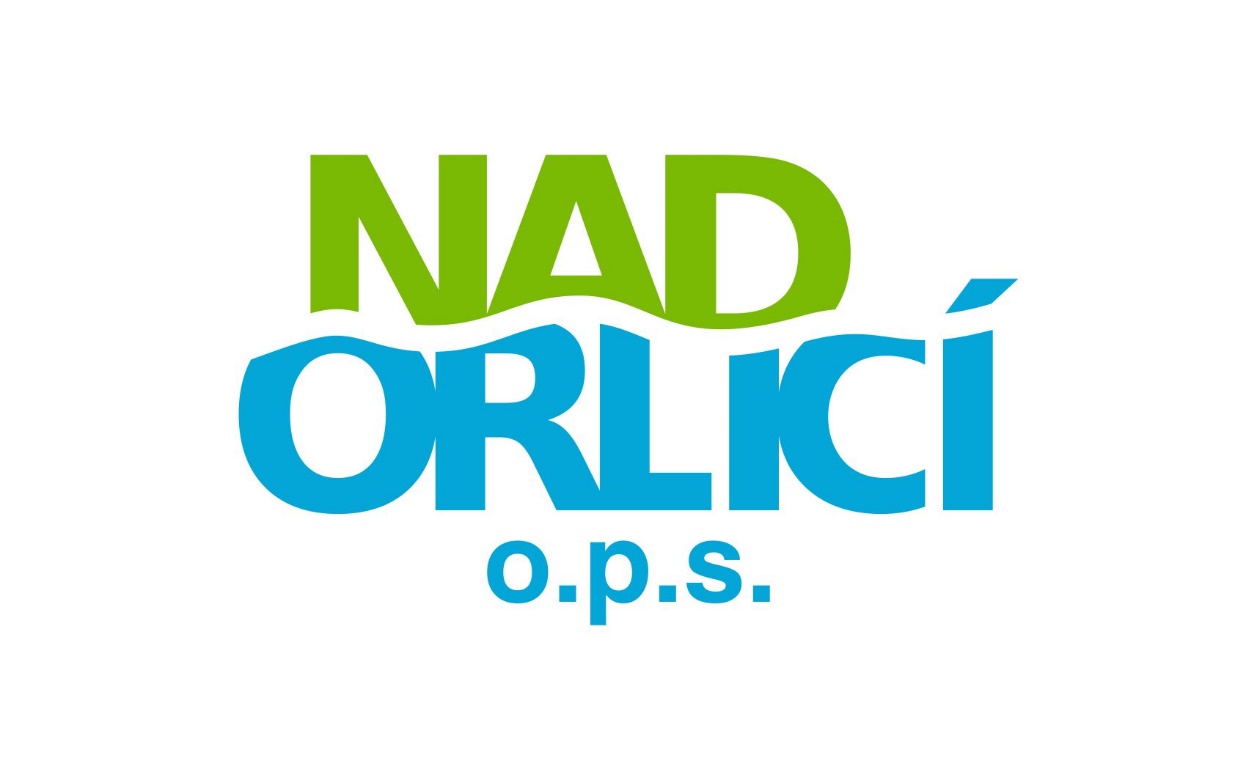 36
Fiche 3 – Rozvoj venkovského podnikání a turistiky, aktivity:
a) Nezemědělské podnikání jako diverzifikace zemědělského podnikatele – investice do staveb, strojů, technologií a dalšího vybavení pro nezemědělské podnikání, žadatelem v tomto případě je zemědělský podnikatel
b) Nezemědělské podnikání zaměřené na cestovní ruch – investice do staveb, strojů, technologií a dalšího vybavení pro nezemědělské podnikání zaměřené na cestovní ruch, podpora vybraných činností dle CZ – NACE
• Sekce I Ubytování, stravování a pohostinství 
• Sekce R Kulturní, zábavní a rekreační činnosti: s výjimkou oddílu 92 Činnosti heren, kasin a sázkových kanceláří a činnosti provozování herních automatů 
• Oddíl 79 Činnosti cestovních kanceláří a agentur a ostatní rezervační služby (sekce N)
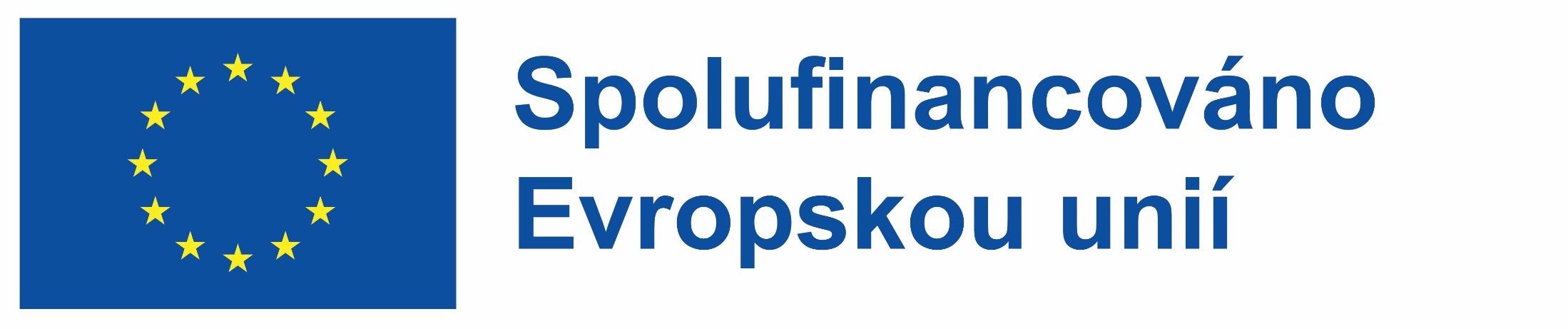 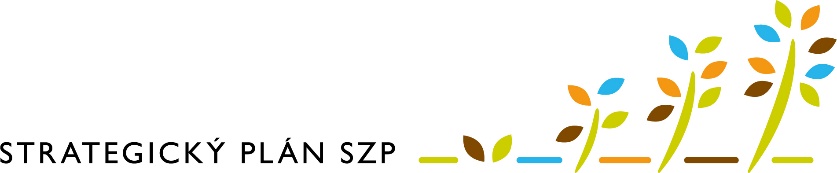 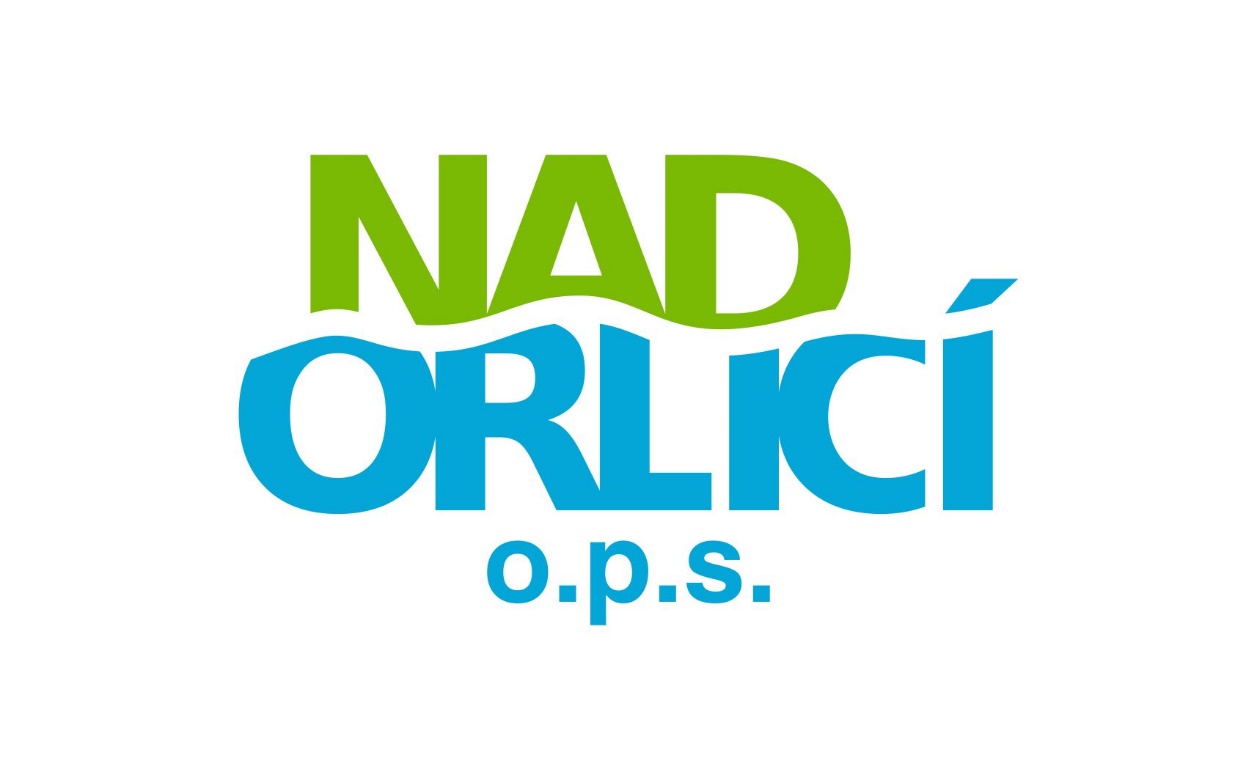 37
Fiche 3 – Rozvoj venkovského podnikání a turistiky, aktivity:
c) Nezemědělské podnikání zaměřené na zpracování a uvádění produktů na trh – investice do staveb, strojů, technologií a dalšího vybavení pro nezemědělské podnikání zaměřené na zpracování a uvádění (převážně nezemědělských) produktů na trh,  podpora vybraných činností dle CZ-NACE: 
• Sekce C Zpracovatelský průmysl s výjimkou tříd 12.00 Výroba tabákových výrobků a 25.40 Výroba zbraní a střeliva 

d) Nezemědělské podnikání zaměřené na ostatní nezemědělské činnosti – investice do staveb, strojů, technologií a dalšího vybavení pro nezemědělské podnikání neuvedené v ostatních aktivitách
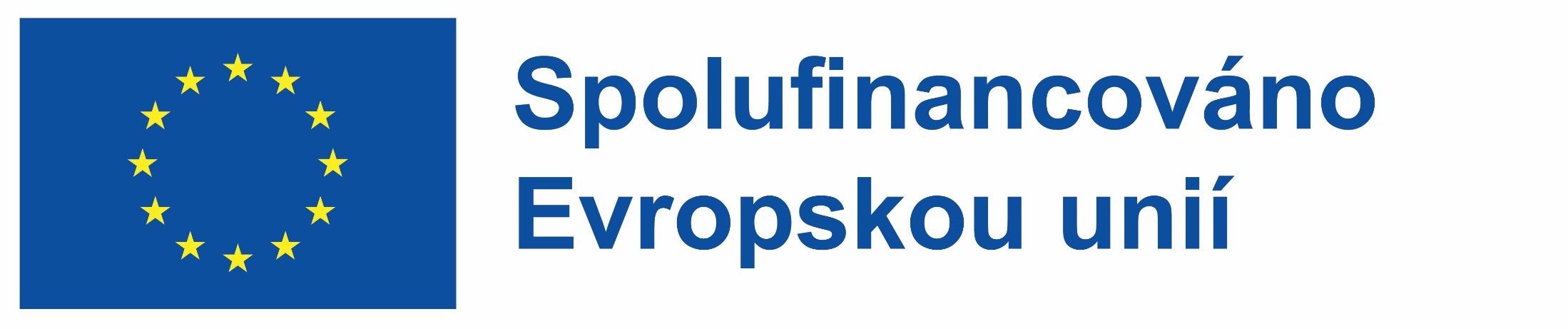 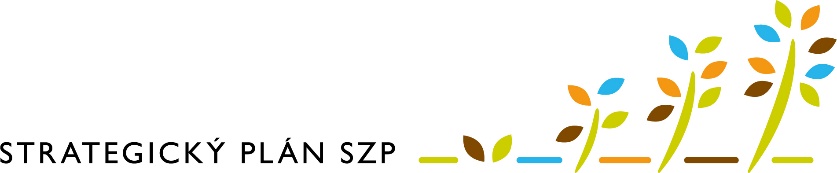 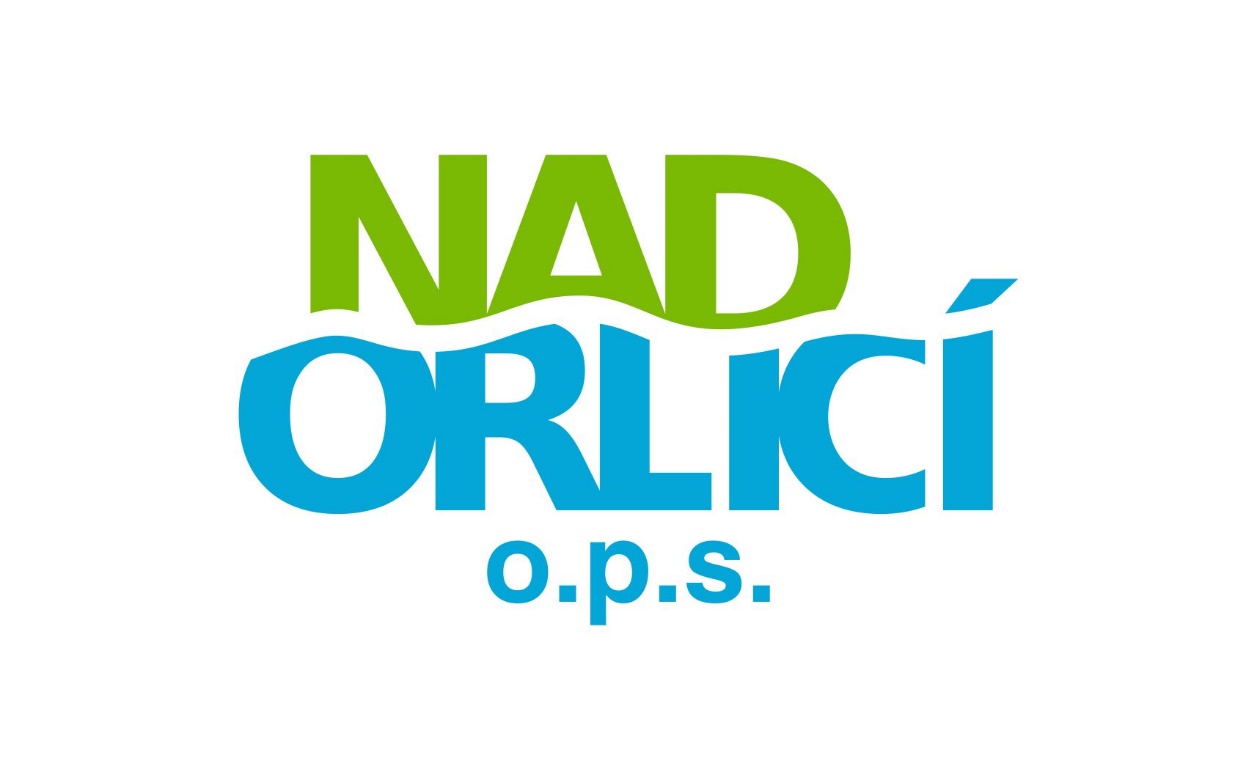 38
Fiche 5 – Živo na venkově
Vazba na Fichi 5 – Základní služby a obnova obcí
Žadatelem jsou obce, svazky, jejích PO a NNO
Výše dotace je 80 %, min. ZV 100 tis. Kč max. ZV 500 tis. Kč
Režimy podpory: nezakládající veřejnou podporu, režim ABER (čl.60 a 61), režim de minimis
V případě realizace dětských hřišť a sportovišť se musí jednat o hřiště veřejné přístupné a nezpoplatněné
V případě, že je žadatelem NNO musí mít historii min. 2 roky
V případě, že je  předmět dotace využit i na hospodářskou činnost, nelze zvolit režim nezakládající veřejnou podporu
Dotaci nelze poskytnout na SŠ a VŠ, profesionální knihovny, nákup knih
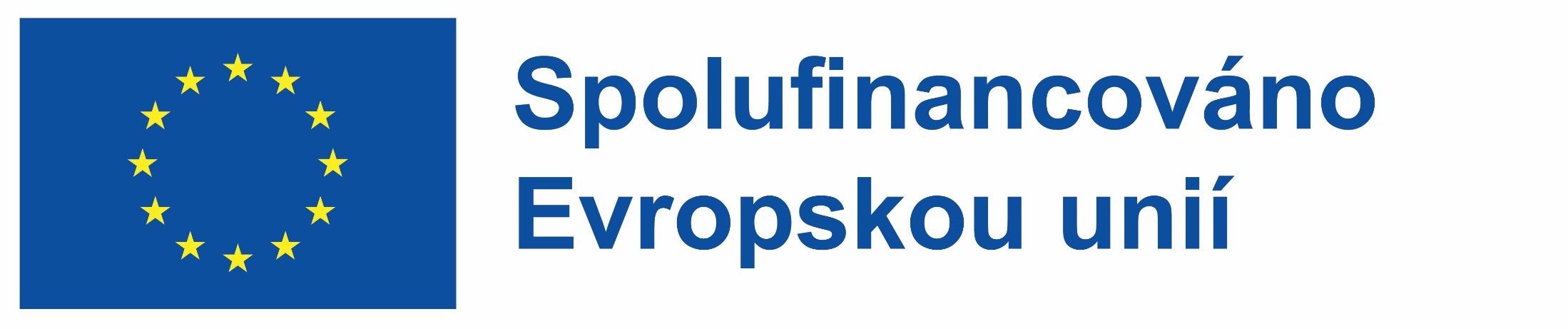 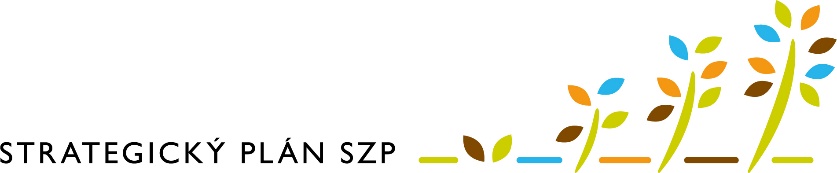 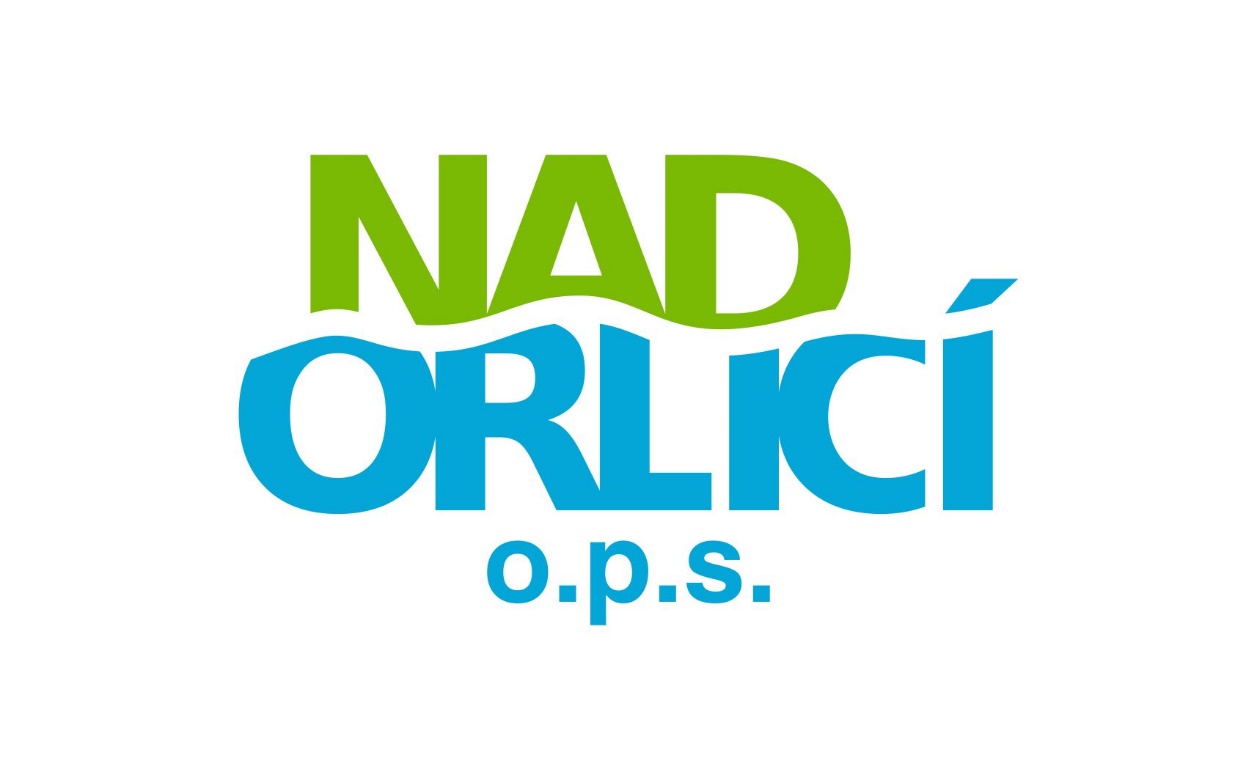 39
Fiche 5 – Živo na venkově, aktivity:
a) Kulturní, spolková a společenská zařízení, včetně komunitních center, center vzdělávání a knihoven – investice do staveb, strojů, technologií a dalšího vybavení pro vyjmenované zařízení 

Jedná se např. o výstavbu či rekonstrukci kulturního, spolkového a společenského zařízení, komunitního centra, centra vzdělávání, obecní knihovny, včetně příslušného zázemí (šatny, umývárny, toalety, sklady, kuchyňky, technické místnosti apod.). Pořízení technologií a dalšího vybavení pro výše uvedená zařízení či kulturní a spolkovou činnost, včetně mobilního zařízení pro kulturní či spolkové akce pro veřejnost – např. mobilní přístřešky (velkokapacitní stany, party stany, nůžkové stany apod.), mobilní stánky, pódia včetně zastřešení, pivní sety, mobilní toalety, venkovní topidla, ozvučovací, osvětlovací a projekční vybavení.
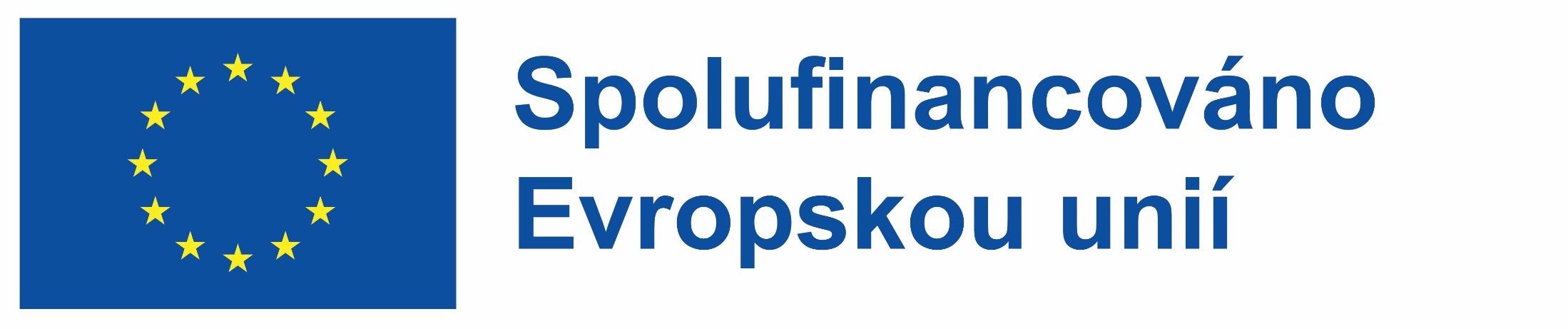 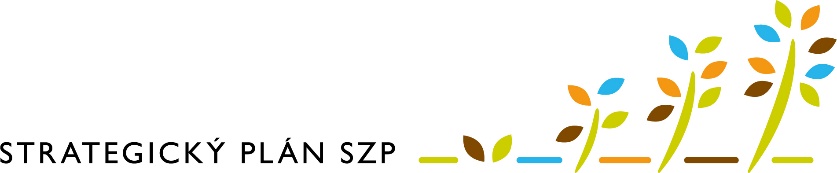 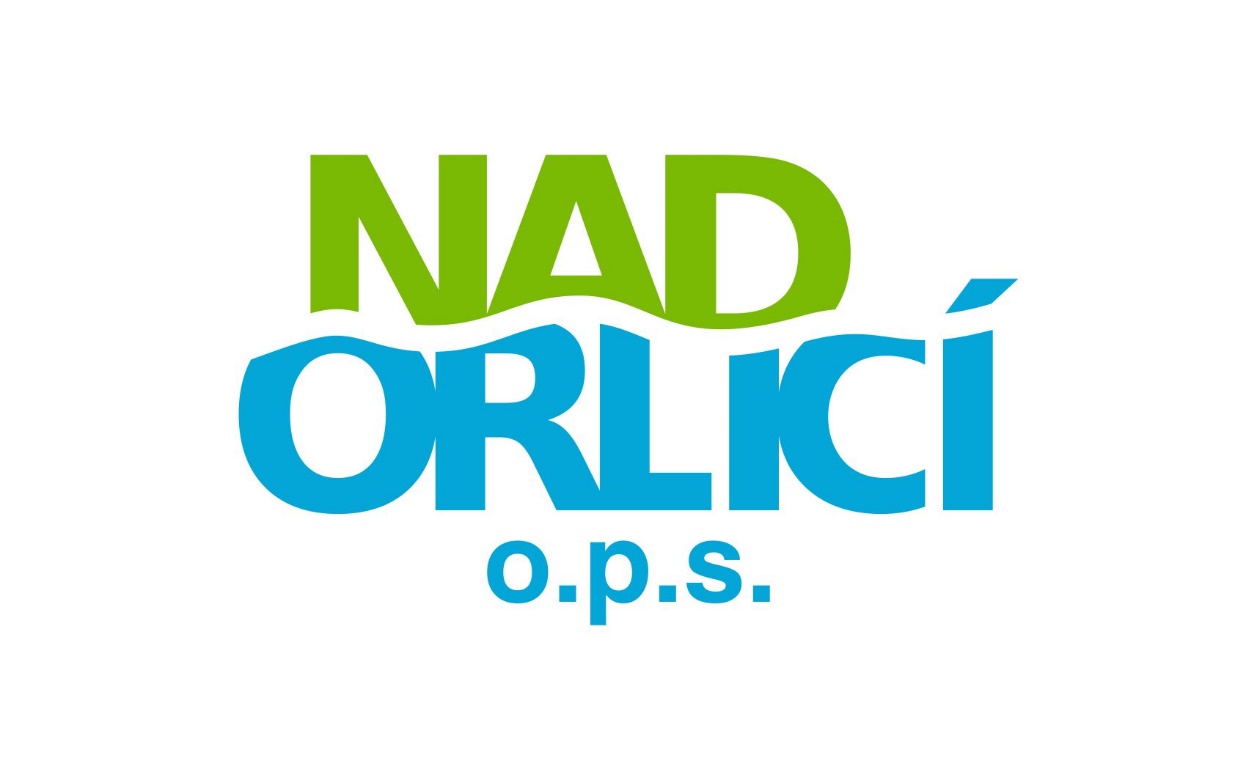 40
Fiche 5 – Živo na venkově, aktivity:
b) Drobná infrastruktura a základní služby:
 Zastávky veřejné dopravy autobusová zastávka – zastávkový pruh, nástupiště, přístřešek, ochranné prvky, osvětlení, vlaková zastávka – nástupiště, přístřešek, dále vybavení zastávky např. označení zastávky, informace o provozu, nádoby na odpad, lavičky apod. 
Hřbitovy (cesty, kolumbária, ohrazení/oplocení, osvětlení, terénní úpravy, zeleň, márnice a drobné památky (sochy, kříže apod.), nádoby na odpad a lavičky. Způsobilý je vodovod na vlastním území hřbitova maximálně po přípojku na hlavní vodovodní řad. 
Dětská hřiště a sportoviště (dětská či sportovní hřiště pro různé druhy sportů, ale i workoutová hřiště, nebo samostatné herní a sportovní prvky pro volnočasové aktivity široké veřejnosti, související zázemí a sociálního zařízení (např. šatny, sprchy, toalety, včetně zařizovacích předmětů atp.), tribuny, střídačky (pevně zabudované), oplocení, osvětlení, mobiliář (např. lavičky, odpadkové koše).
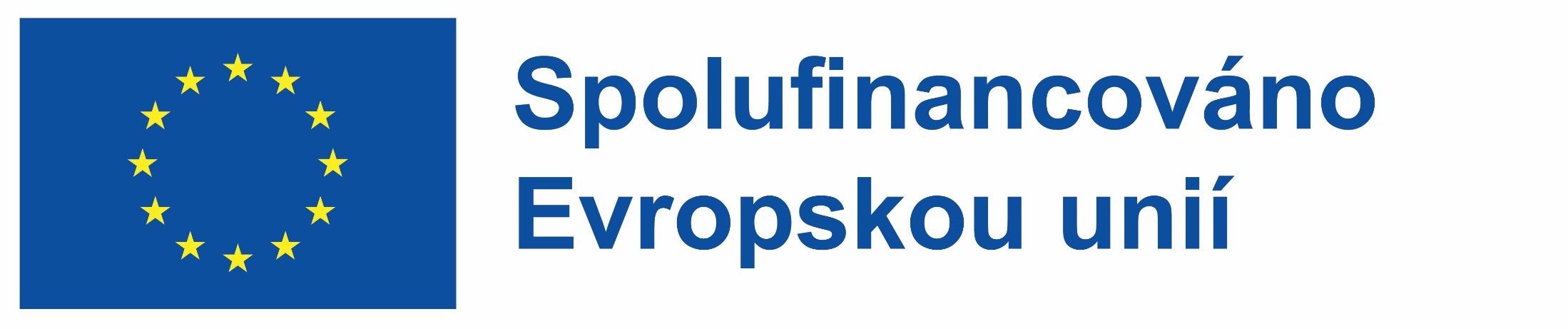 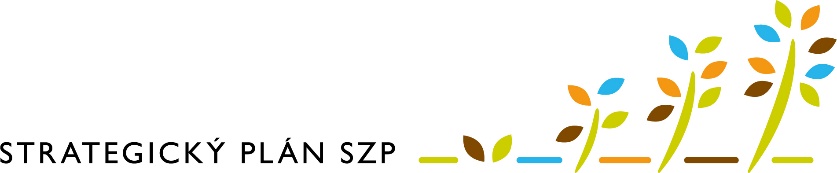 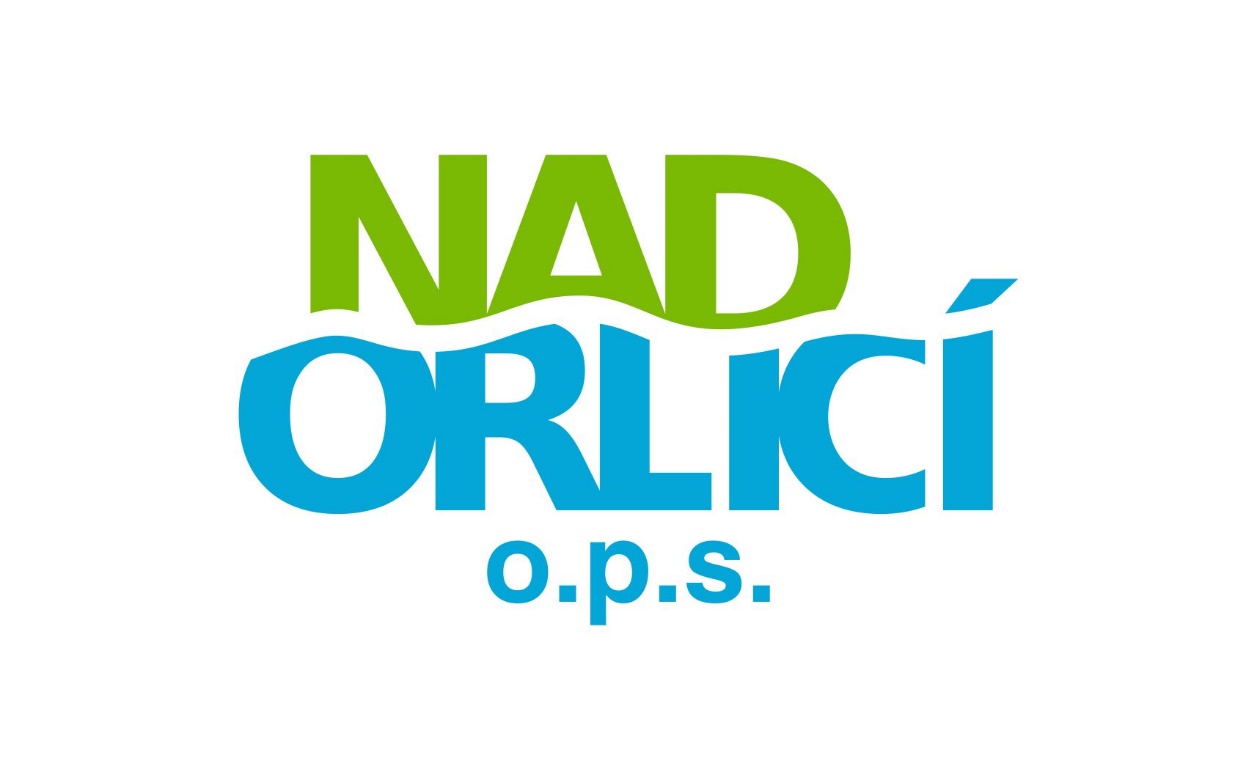 41
Fiche 5 – Živo na venkově, aktivity:
Prostorem pro separaci odpadu se rozumí zpevněná plocha sběrného místa odpadu, která slouží pro ukládání komunálního odpadu, součástí jsou i odpadní nádoby na separaci komunálního odpadu či přístřešky, konstrukce a jiné ohraničení/oplocení tohoto prostoru. Prostor se může nacházet i na sběrném dvoře. 
Komunální technikou se rozumí technika využívaná pro péči a úpravu komunálních ploch, silnic a chodníků, technika pro zimní údržbu, technika pro svoz odpadu a příslušné zázemí pro danou techniku (např. sklady, garáže, zázemí pro zaměstnance). Jedná se např. o malotraktory s různými nástavbami, štěpkovače, sekačky, křovinořezy, sypače, frézy.
42
Fiche 5 – Živo na venkově, aktivity:
c) Drobné památky místního významu – rekonstrukce a opravy včetně restaurování drobných památek místního významu, např. smírčí kříže, křížky, pomníky padlým, historické pamětní desky, význačné náhrobky či hrobky, morové sloupy, boží muka, milníky, kapličky, zvoničky, kašny, sochy a sousoší, plastiky, popř. i skalní reliéfy či pamětní nápisy a jiné veřejné přístupné drobné památky

d) Školská zařízení (zařízení školního stravování, školní sportoviště/tělocvičny a venkovní prostory) – investice do staveb, strojů, technologií a dalšího vybavení pro vyjmenovaná zařízení, např. výstavba či rekonstrukce stravovacího zařízení (kuchyně, jídelny, výdejny), školního sportoviště, tělocvičny, školní zahrady, altánu; pořízení vybavení stravovacího zařízení, sportovního náčiní, venkovní mobiliář a herní prvky.
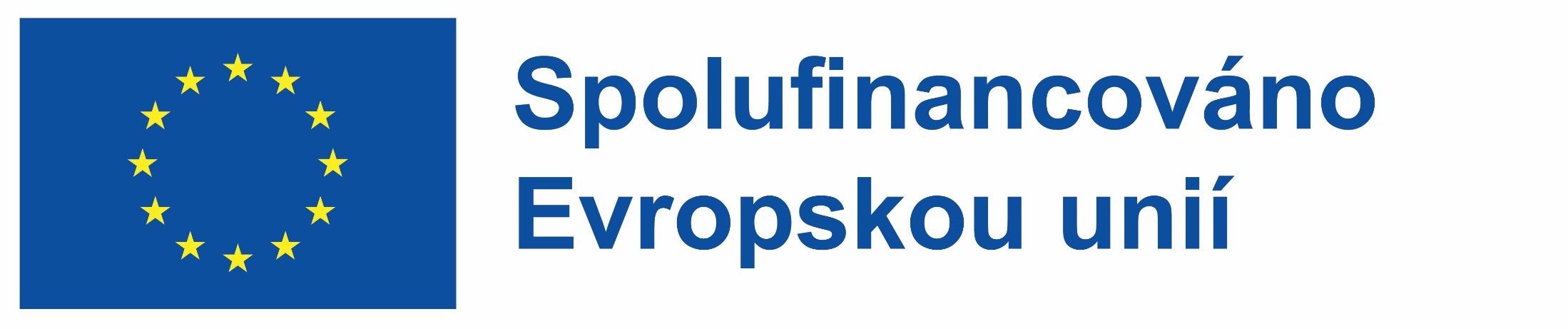 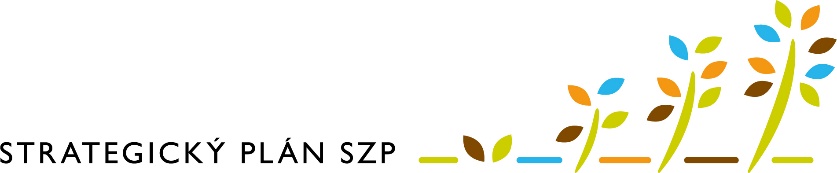 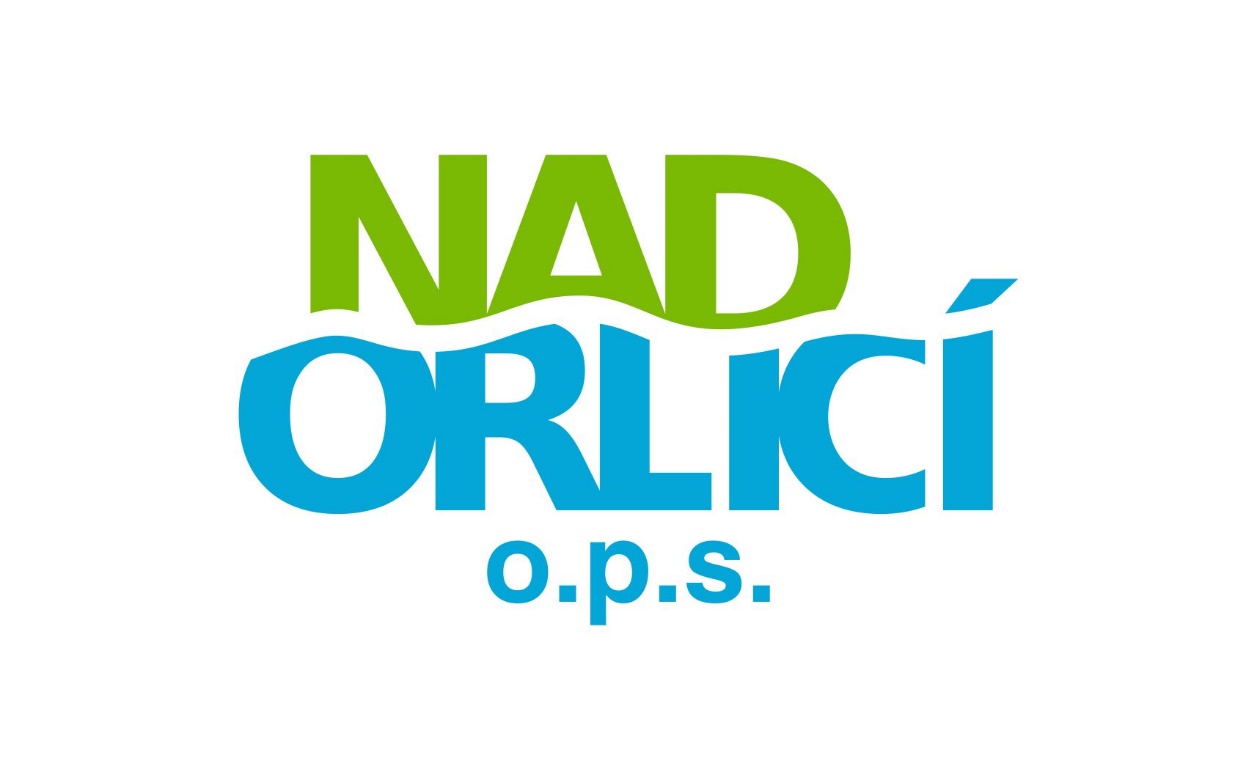 43
Fiche 6 – Krajinou venkova
Vazba na Fichi 6 – Neproduktivní infrastruktura v krajině
Podpora zahrnuje výdaje, které souvisejí s rekonstrukcí a budováním cest či stezek (značení, odpočinková místa, související mobiliář a další)
Projekt musí být realizován mimo zastavěné území obce
Nelze podpořit cyklostezky
Výše dotace je 80 %, min. ZV 100 tis. Kč max. ZV 500 tis. Kč
Žadatelem jsou obce, svazky obcí, jejich PO, NNO, zemědělský podnikatel a držitel lesa
Režimy podpory: nezakládající veřejnou podporu (projekt musí být přístupný veřejnosti bez poplatků), režim ABER, režim de minimis
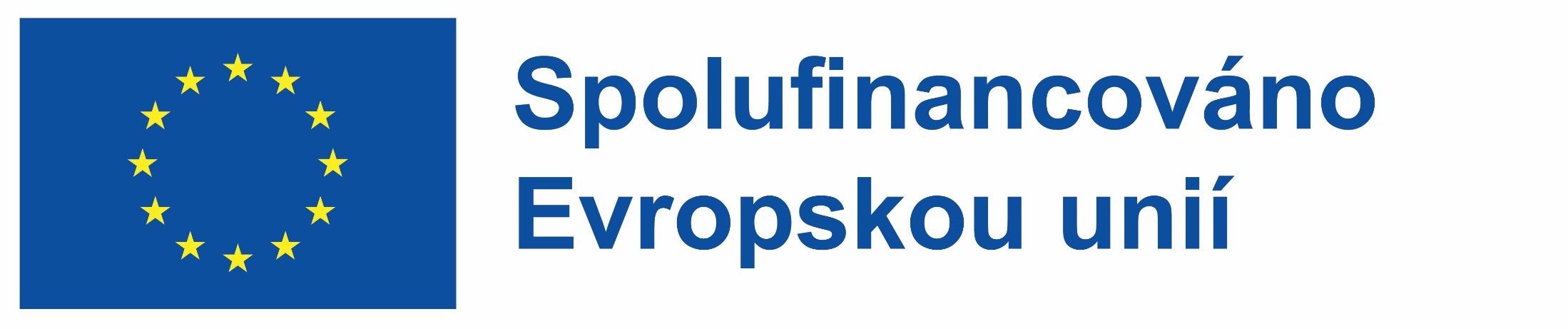 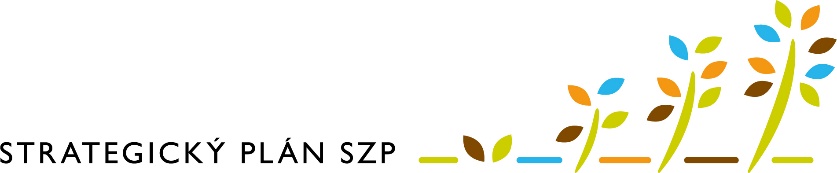 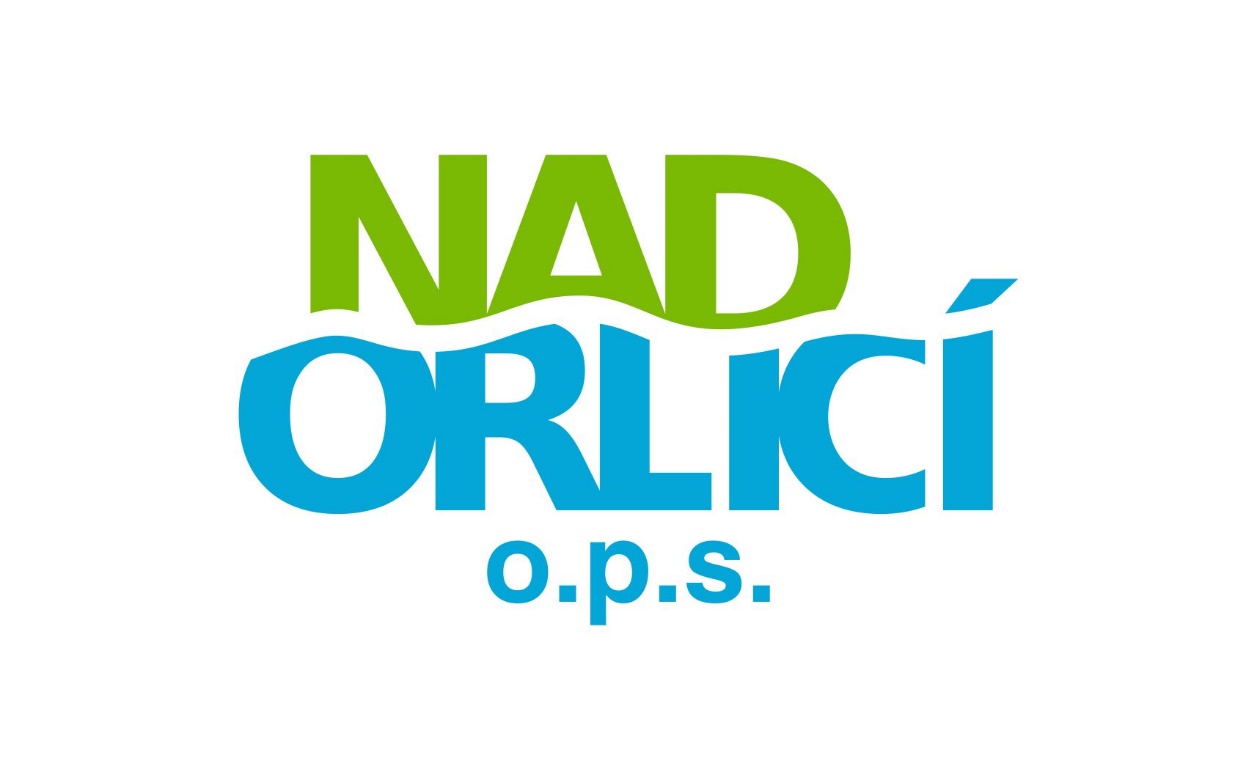 44
Fiche 6 – Krajinou venkova, aktivity:
a) Neproduktivní infrastruktura v krajině - např. zřizování odpočinkových stanovišť, přístřešků, značení významných přírodních prvků, výstavba herních a naučných prvků, fitness prvků, zařízení k odkládání odpadků apod. 
b) Lesní a polní cesty – investice do výstavby i rekonstrukce lesních a polních cest a souvisejících objektů a technického vybavení; v rámci projektu lze vysadit i zeleň. Mezi související objekty a technické vybavení může patřit: mosty, propustky, brody, silniční příkopy a jejich zaústění do recipientů, svodnice, trativody, pramenné jímky, 55 nájezdy, sjezdy ze silnice, výhybny, obratiště a veškeré bezpečnostní zařízení na polní cestě přiměřené kategorii cesty (svodidla, zábradlí, dopravní značky), lesní sklady.
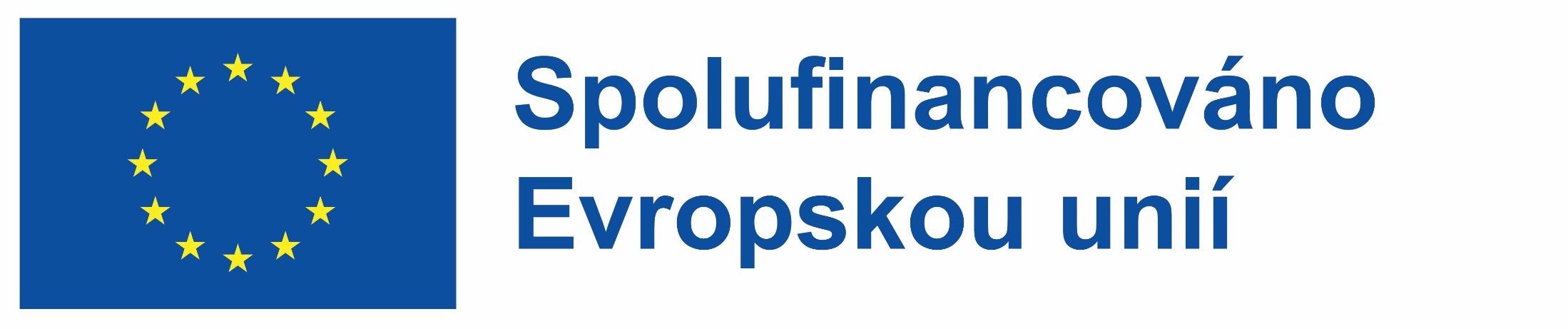 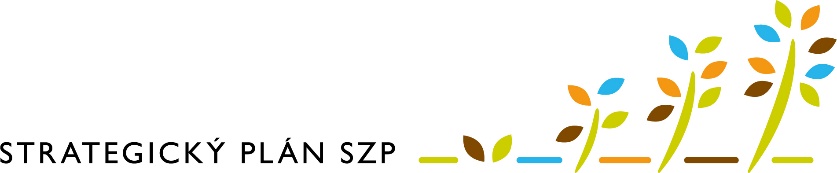 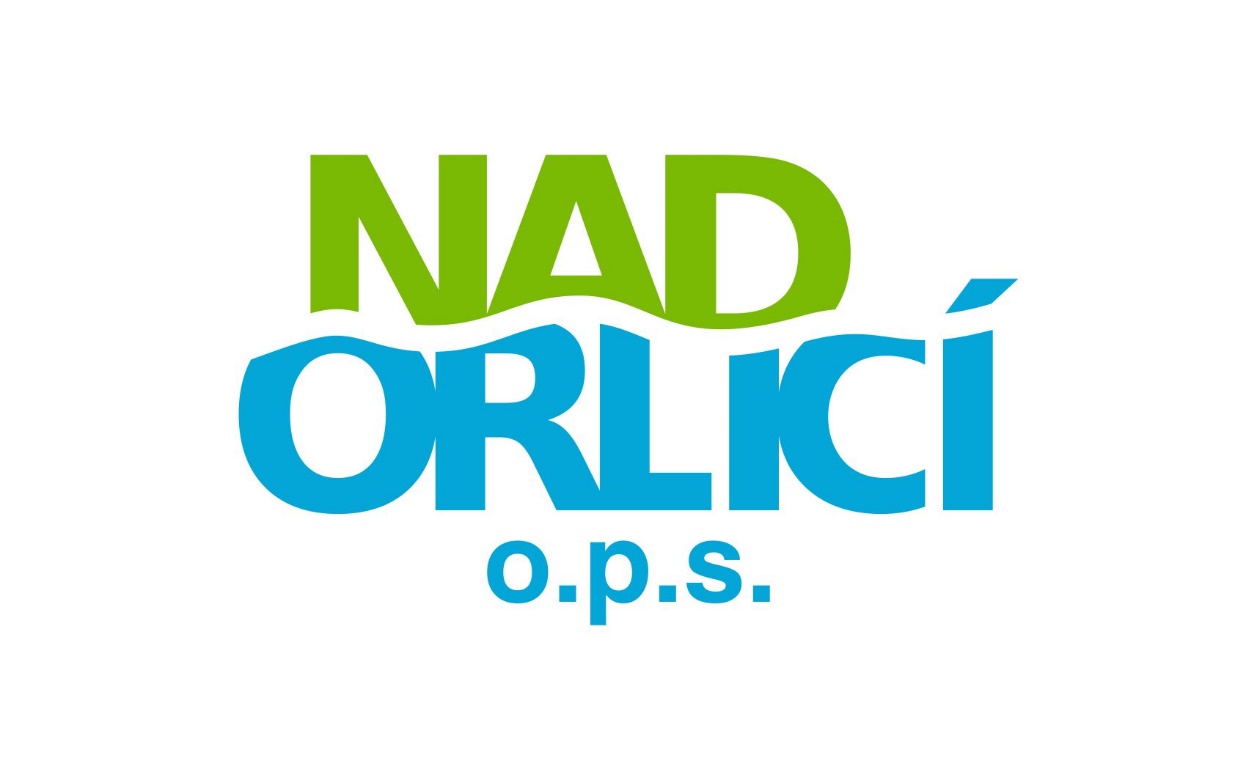 45
Fiche 6 – Krajinou venkova, aktivity:
c) Prvky územního systému ekologické stability a protierozní opatření – investice do výstavby i rekonstrukce prvků ÚSES a protierozních opatření. Prvky ÚSES jsou biocentra, biokoridory a interakční prvky.. Protierozní opatření - vegetační pásy mezi pozemky či příkopy, průlehy, terasy, protierozní nádrže. 
d) Stezky v lese i mimo les – značení, výstavba a rekonstrukce stezek pro turisty (do šíře 2 metrů) a souvisejících prvků, např. o výstavbu/rekonstrukci a rozšíření pěších (včetně ferrat), lyžařských stezek, hippostezek i jiných tematických či naučných stezek, součástí jsou i směrové a informační tabule či interaktivní prvky. Dále lze zřizovat odpočinková stanoviště, přístřešky, úvaziště pro koně či herní a fitness prvky apod. 
e) Drobné památky v krajině – rekonstrukce a opravy včetně restaurování drobných památek místního významu, např. smírčí kříže, křížky, pomníky padlým, historické pamětní desky, význačné náhrobky či hrobky, morové sloupy, boží muka, milníky, kapličky, zvoničky, kašny, sochy a sousoší, plastiky, popř. i skalní reliéfy či pamětní nápisy a jiné veřejné přístupné drobné památky.
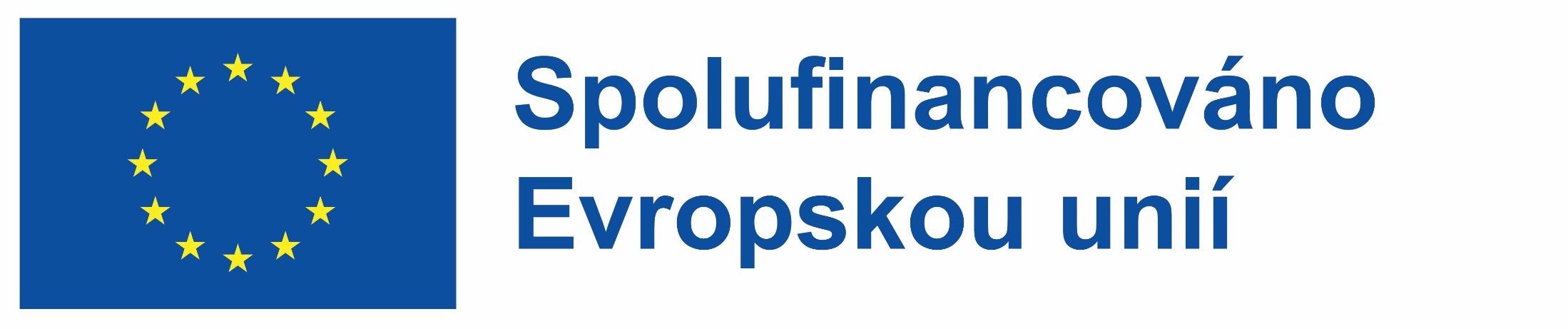 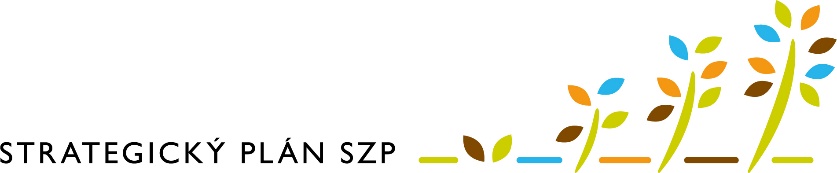 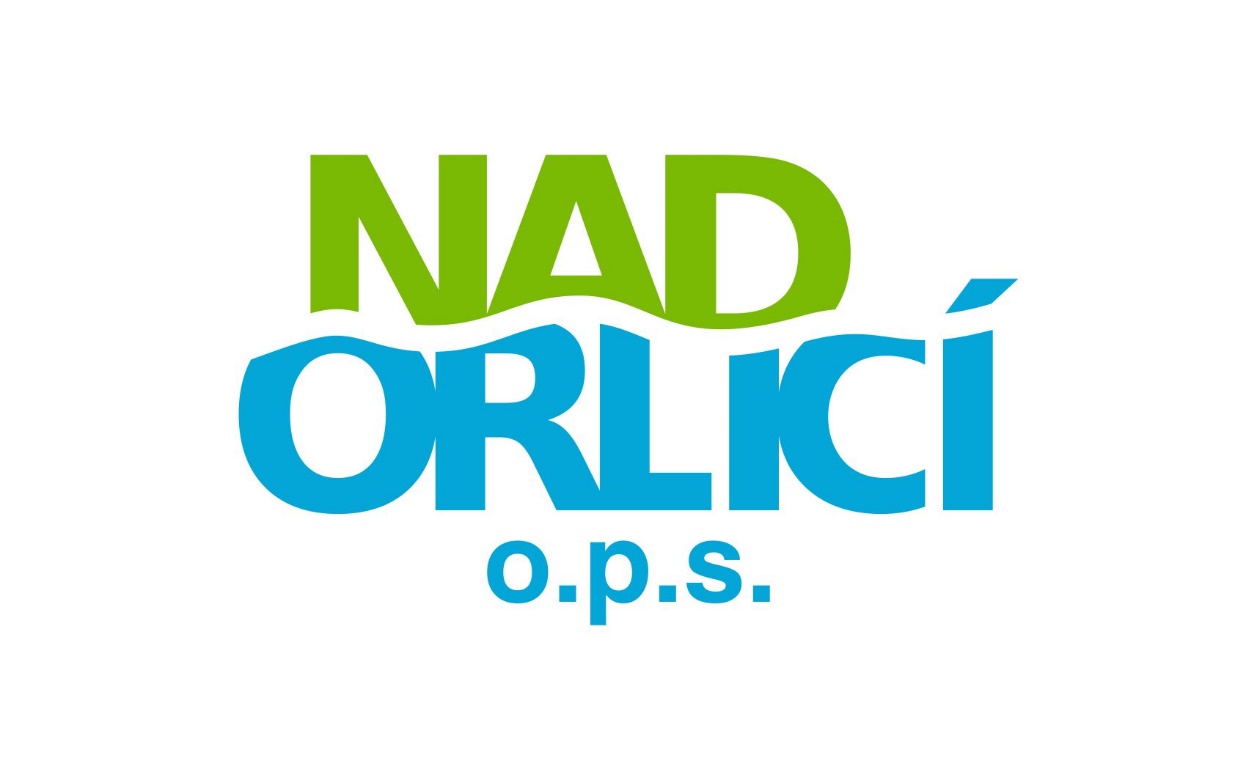 46
Režimy podpory – Nezakládající veřejnou podporu
Jeden projekt nesmí kombinovat více režimů podpory.

Obecné znaky veřejné podpory:
1)podpora je poskytnutá z veřejných prostředků – dotace ze SZP, tento bod vždy splněn,
2)podpora je selektivní - zvýhodňuje určité podniky nebo odvětví výroby,
3)podpora narušuje nebo hrozí narušením hospodářské soutěže (zvýhodnění konkrétních podniků)
4)Ovlivnění nebo hrozba ovlivnění obchodu mezi členskými státy EU (zde se hledí na to, zda v dané oblasti existuje tzv. relevantní trh, a jako další hledisko se poté bere v potaz ovlivnění obchodu mezi členskými státy.
Pokud není alespoň jeden z výše uvedených znaků naplněn, nejedná se o veřejnou podporu.
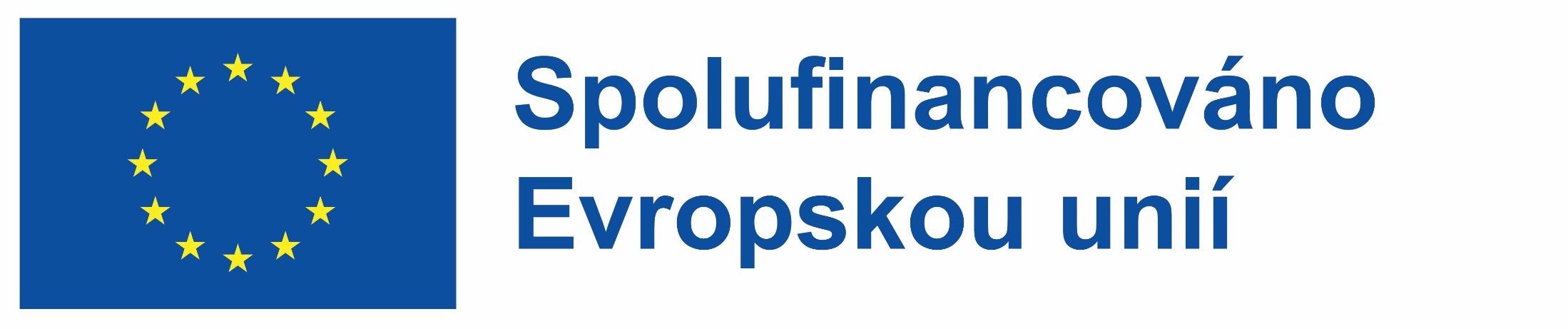 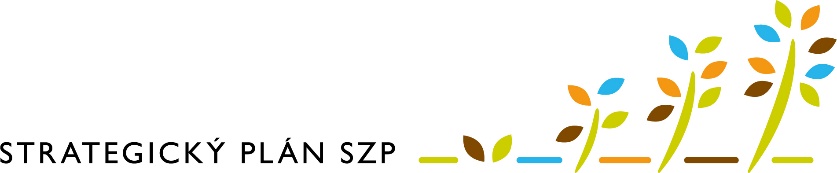 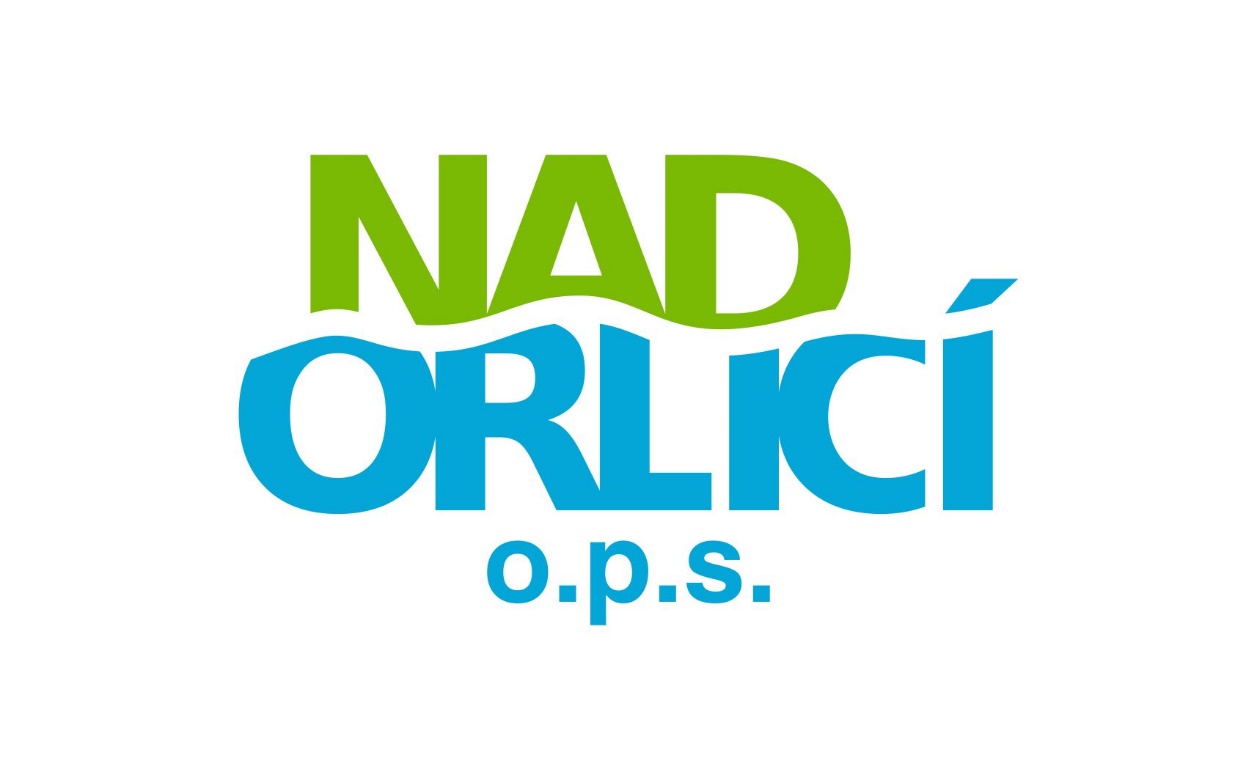 47
Režimy podpory –nezákládající veřejnou podporu
Příklady projektů nezakládajících veřejnou podporu: 
Budování obecné infrastruktury – zastávky veřejné dopravy, dětská hřiště, hřbitovy, veřejně přístupné drobné památky místního významu, prostory pro separaci odpadu na veřejném prostranství, zeleň. 
Projekty v oblastech základního vzdělávacího či sociálního systému, pokud neovlivňují ekonomické činnosti jiných subjektů. Např. školská zařízení sloužící jen mateřské/základní škole. V případě pochybností je vhodné zařadit celý projekt do režimu „de minimis“/blokové výjimky. 
Infrastruktura v oblasti kultury je postavena mimo oblast veřejné podpory, pokud součástí není provozování „ekonomických aktivit“, bez dotace by nebylo možné uvedený projekt realizovat a je zaměřena pouze na místní obyvatele, kteří v současné době mají omezenou nebo nemají žádnou možnost využívat podporované aktivity. 
Veřejné knihovny
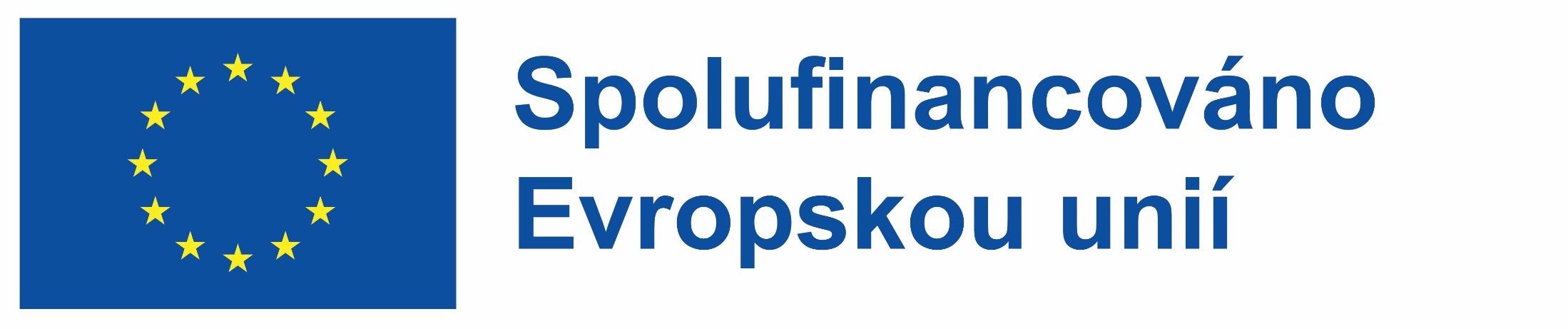 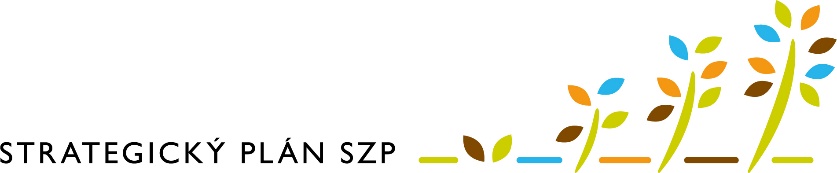 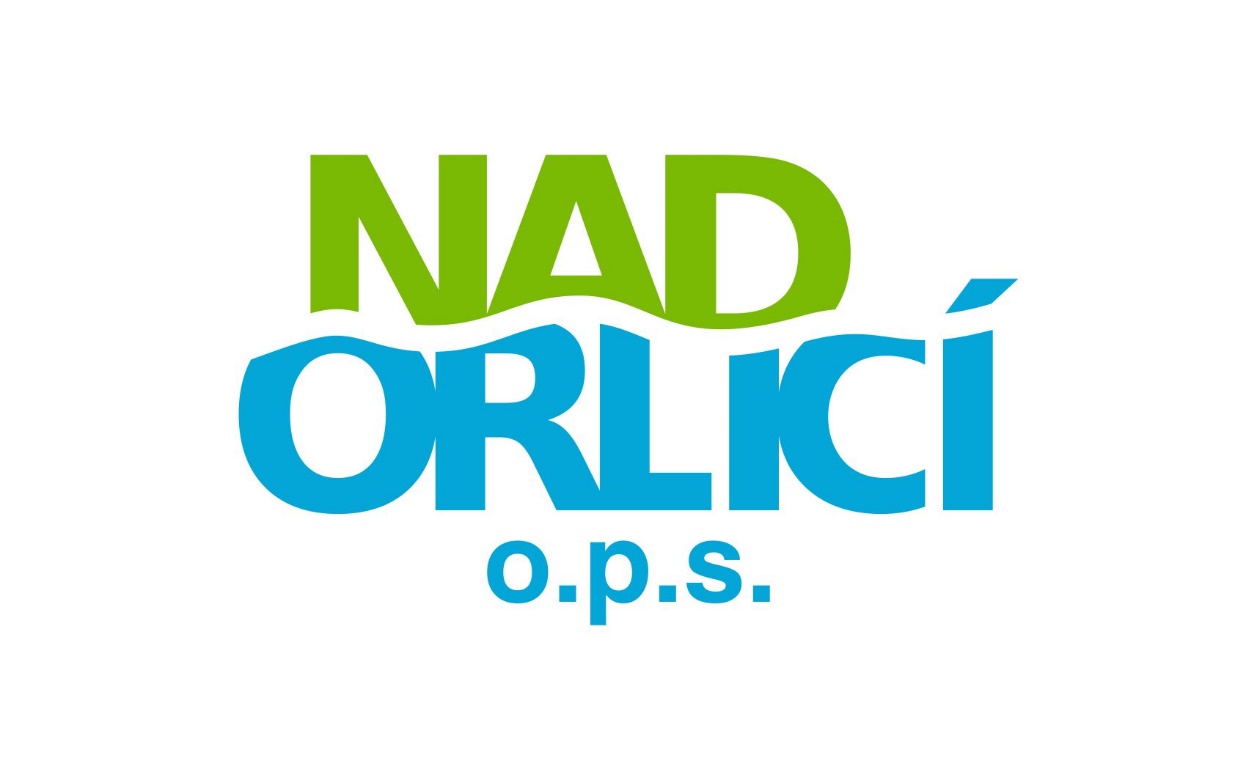 48
Režimy podpory –režim de miminis – Fiche 3
Projekty jsou podporovány v souladu s nařízením Komise (EU) 2023/2831 ze dne 13. prosince 2023 o použití článků 107 a 108 Smlouvy o fungování Evropské unie na podporu de minimis, tzn., celková výše podpory de minimis poskytnutá jednomu subjektu nesmí v žádném tříletém období přesáhnout částku 300 000 EUR. 
Režim de minimis představuje podpory malého rozsahu, u nichž se předpokládá, že nemají potenciál ovlivnit trh. Doporučujeme využít tento režim v případě, že se vyskytuje pochybnost, zda projekt zakládá či nezakládá veřejnou podporu. 
Údaje o této podpoře a o jejím příjemci budou do 5 pracovních dní od poskytnutí podpory de minimis zaznamenány poskytovatelem do centrálního registru podpor malého rozsahu (registr de minimis).
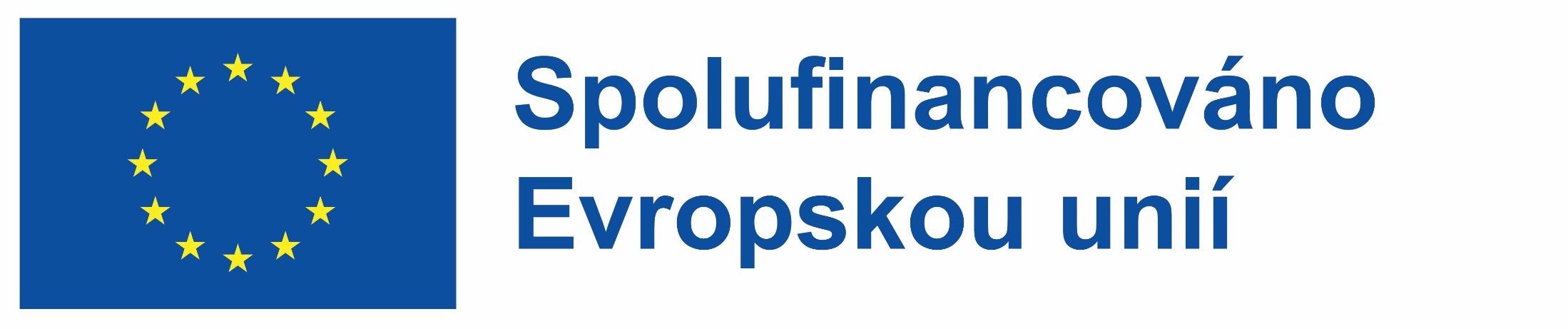 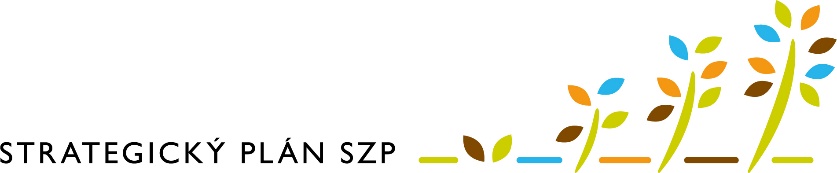 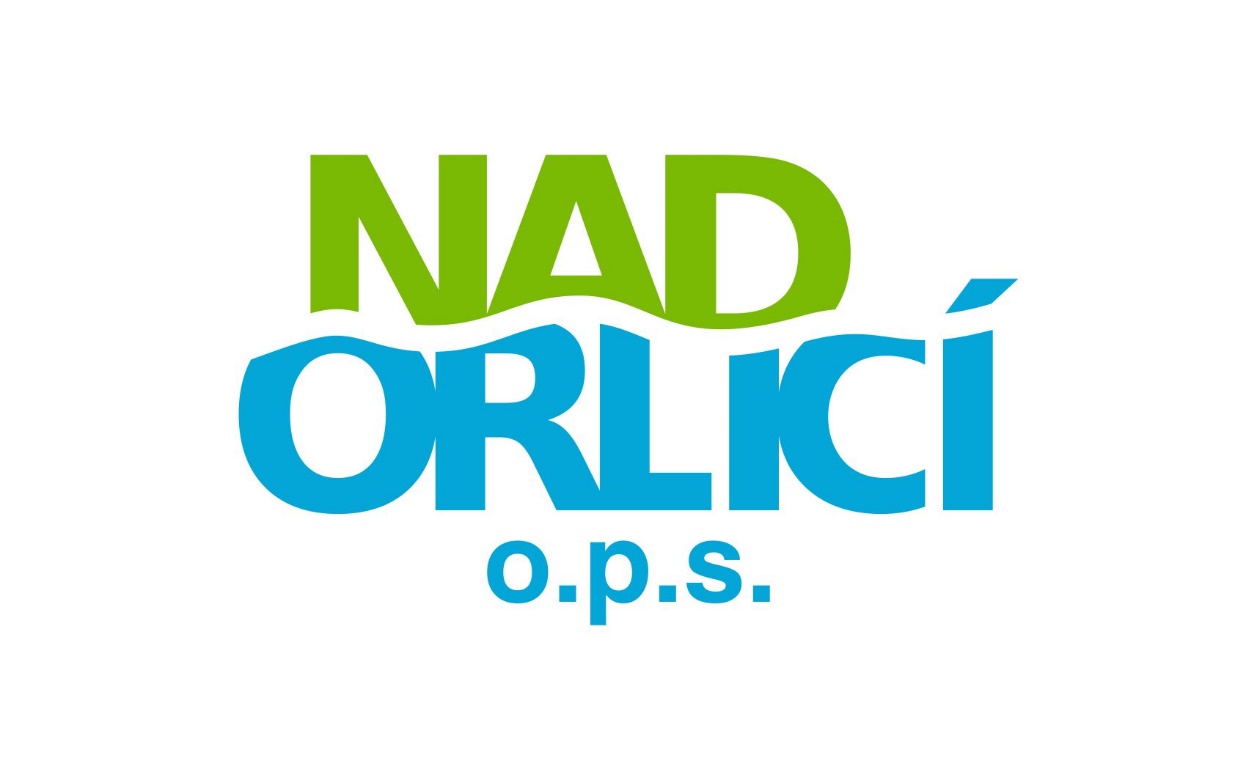 49
Projekty podpořené na základě Zemědělského nařízení o blokových výjimkách - ABER
Projekty musí být v souladu s podmínkami nařízení Komise (EU) 2022/2472 ze dne 14. prosince 2022, kterým se v souladu s články 107 a 108 Smlouvy o fungování Evropské unie prohlašují určité kategorie podpory v odvětvích zemědělství a lesnictví a ve venkovských oblastech za slučitelné s vnitřním trhem (Zemědělské nařízení o blokových výjimkách – ABER), zejména s čl. 49, 50, 60 a 61.
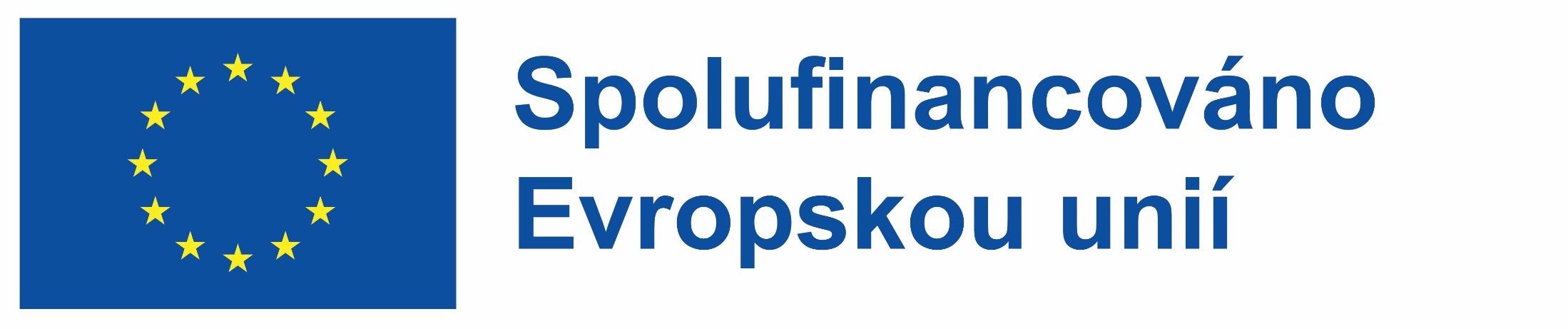 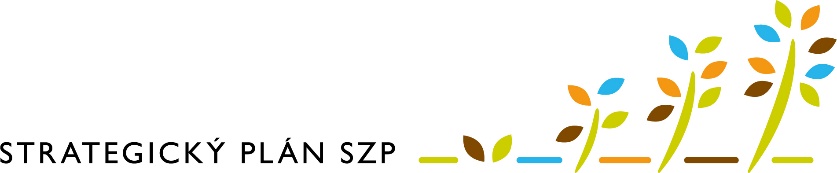 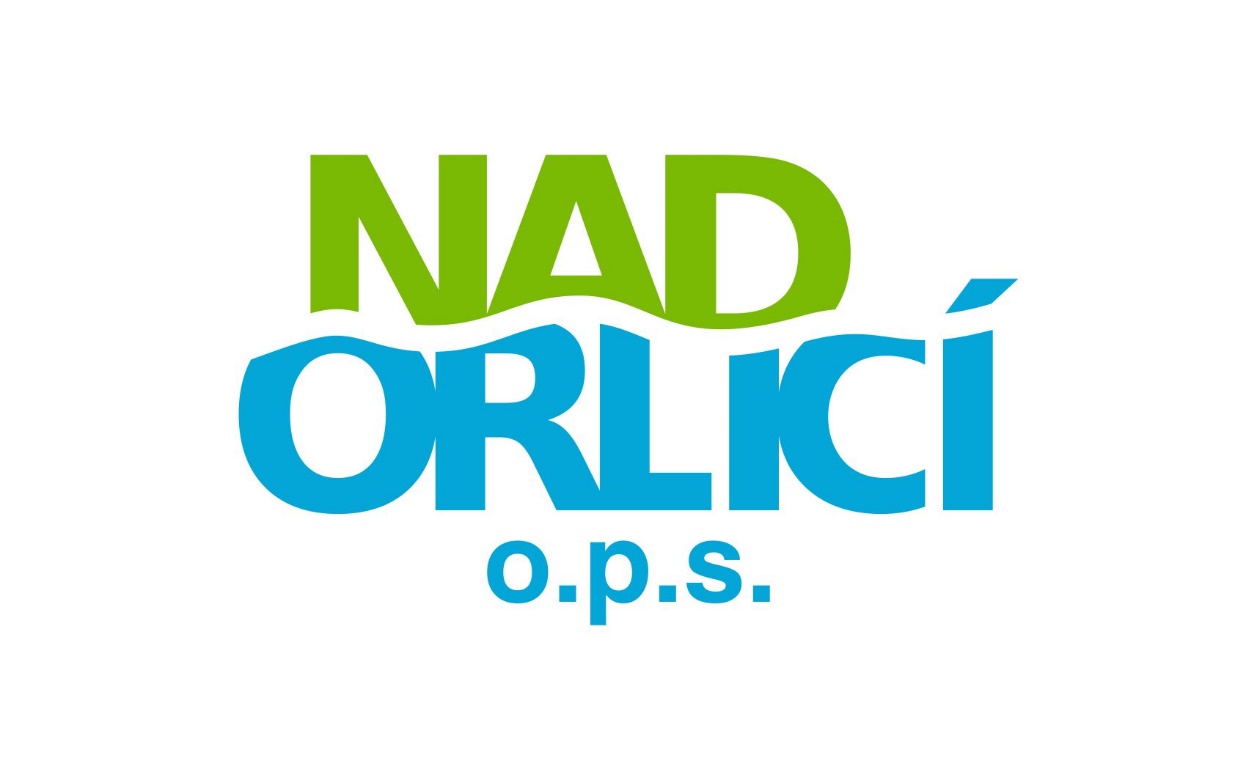 50
ABER v souladu s čl. 49 a 50 - Fiche 2
V případě, že podpora je poskytována dle čl. 49 a 50 ABER, pak musí mít podpora motivační účinek v souladu s článkem 6; 
Podpora se považuje za podporu s motivačním účinkem, pokud žadatel předložil dotyčnému členskému státu písemnou žádost o podporu (Žádost o dotaci) před zahájením práce na projektu nebo před zahájením činnosti. 
V žádosti o dotaci se uvedou alespoň tyto údaje: 
a) název a velikost podniku; 
b) popis projektu nebo činnosti, včetně termínu zahájení a ukončení; 
c) místo realizace projektu nebo výkonu činnosti; 37 
d) seznam způsobilých nákladů; 
e) druh podpory (grant, půjčka, záruka, vratná záloha nebo jiné) a výše veřejného financování, které je pro daný projekt nebo činnost zapotřebí.
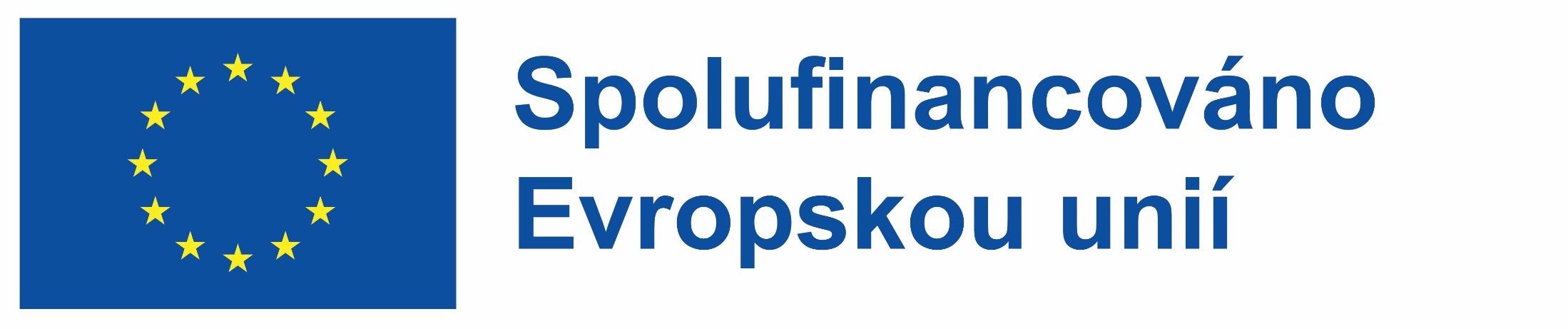 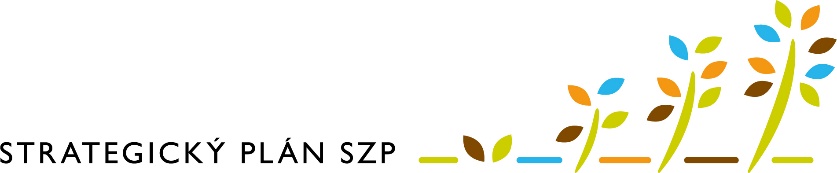 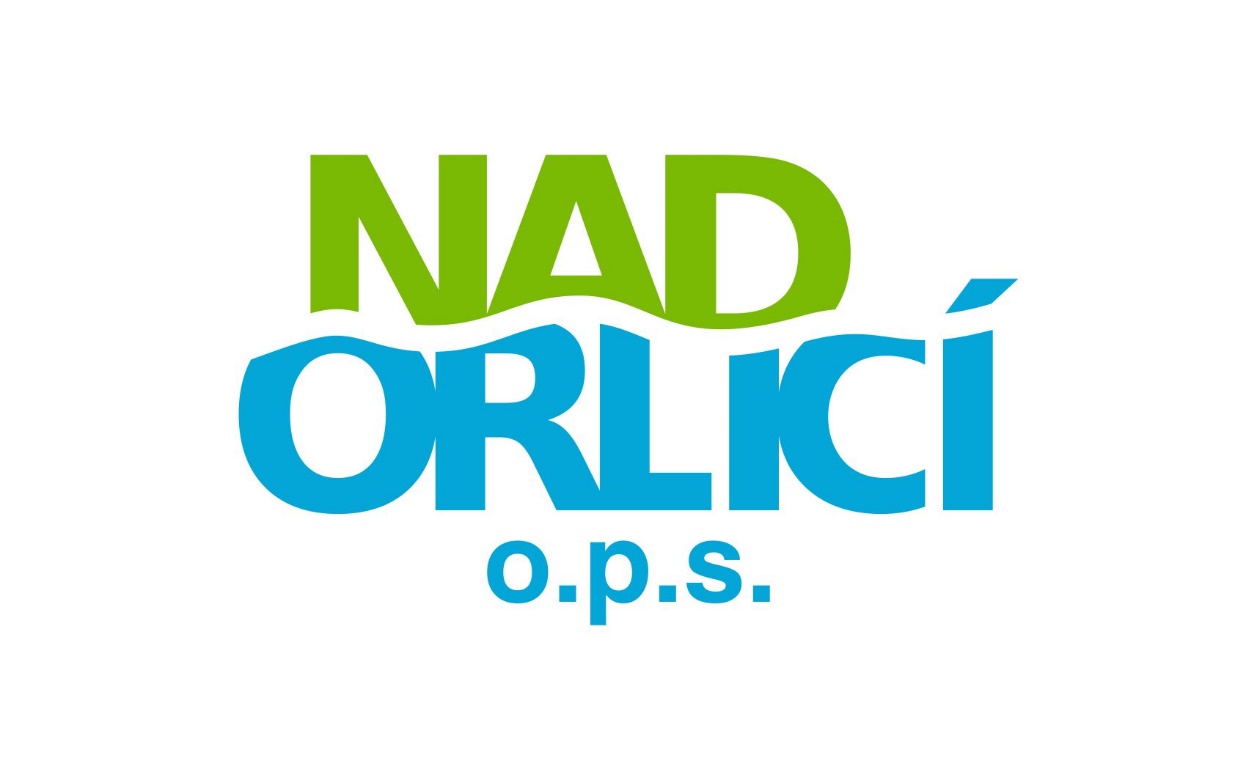 51
ABER v souladu s čl. 60 a 61 – Fiche 5, čl. 61 Fiche 2
V případě, že podpora je poskytována dle čl. 60 a 61 ABER, žadatelem/příjemcem dotace musí být MSP; v oblastech: 
a) výzkum, vývoj, a inovace,
 b) životní prostředí,
 c) zaměstnanost a odborná příprava, 
d) kultura a zachování kulturního dědictví, 
e) lesnictví, 
f) propagace potravinářských výrobků neuvedených v příloze I Smlouvy, 
g) sport může být také žadatelem/příjemcem dotace obec, svazek obcí či jejich příspěvkové organizace; 
Podpora podle čl. 61 ABER nesmí přesáhnout výši 200 000 EUR na projekt. 
Podpora podle čl. 60 ABER nesmí celkově pro jeden podnik překročit 2 miliony EUR;
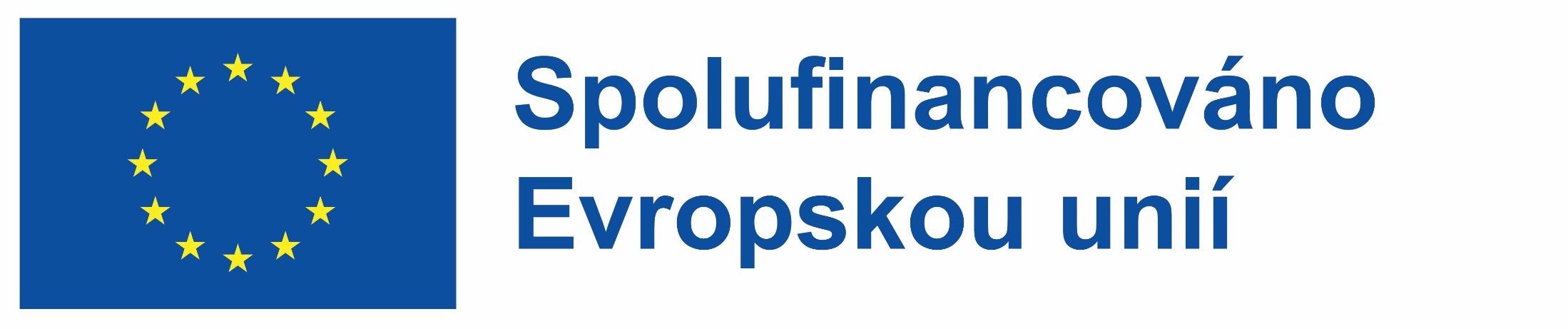 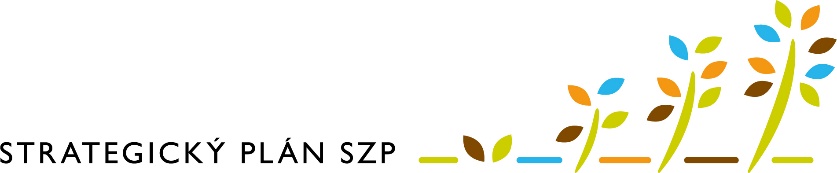 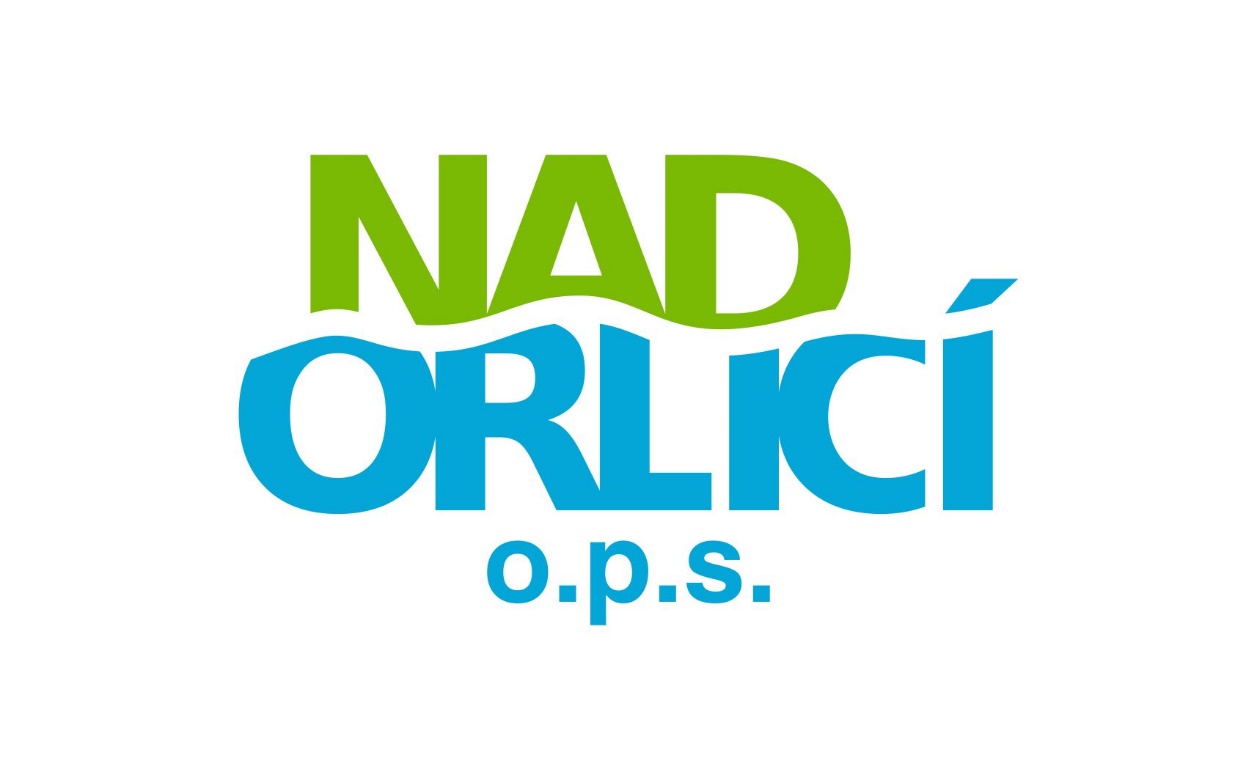 52
Projekty s vlastním režimem podpory
Projekty v rámci Fiche 1 mají nastaven vlastní režim podpory. Jedná se o zemědělské podnikání, případně o zpracování a uvádění na trh zemědělských produktů, tedy podpora je poskytována v souladu s čl. 42 Smlouvy o fungování EU.
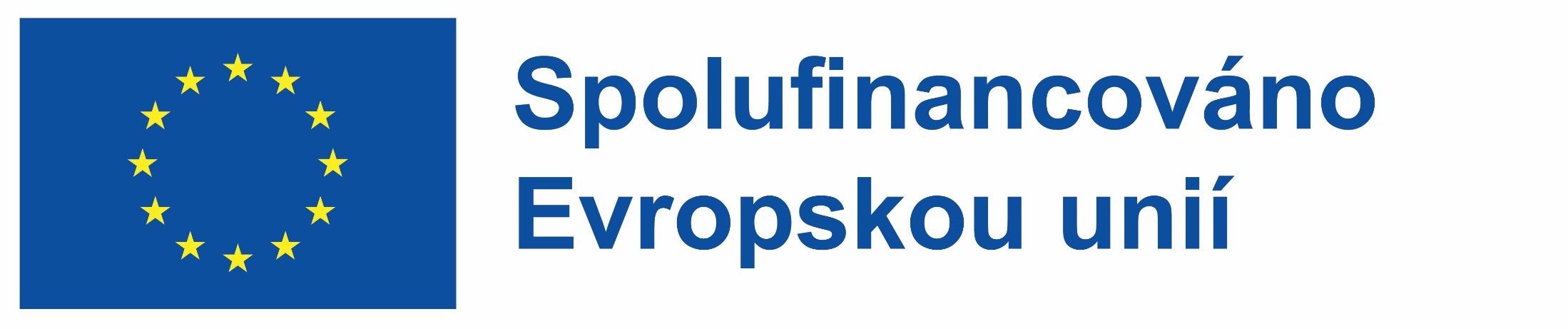 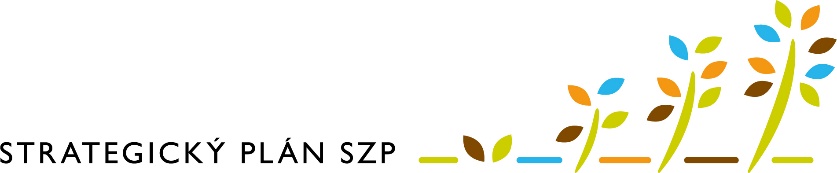 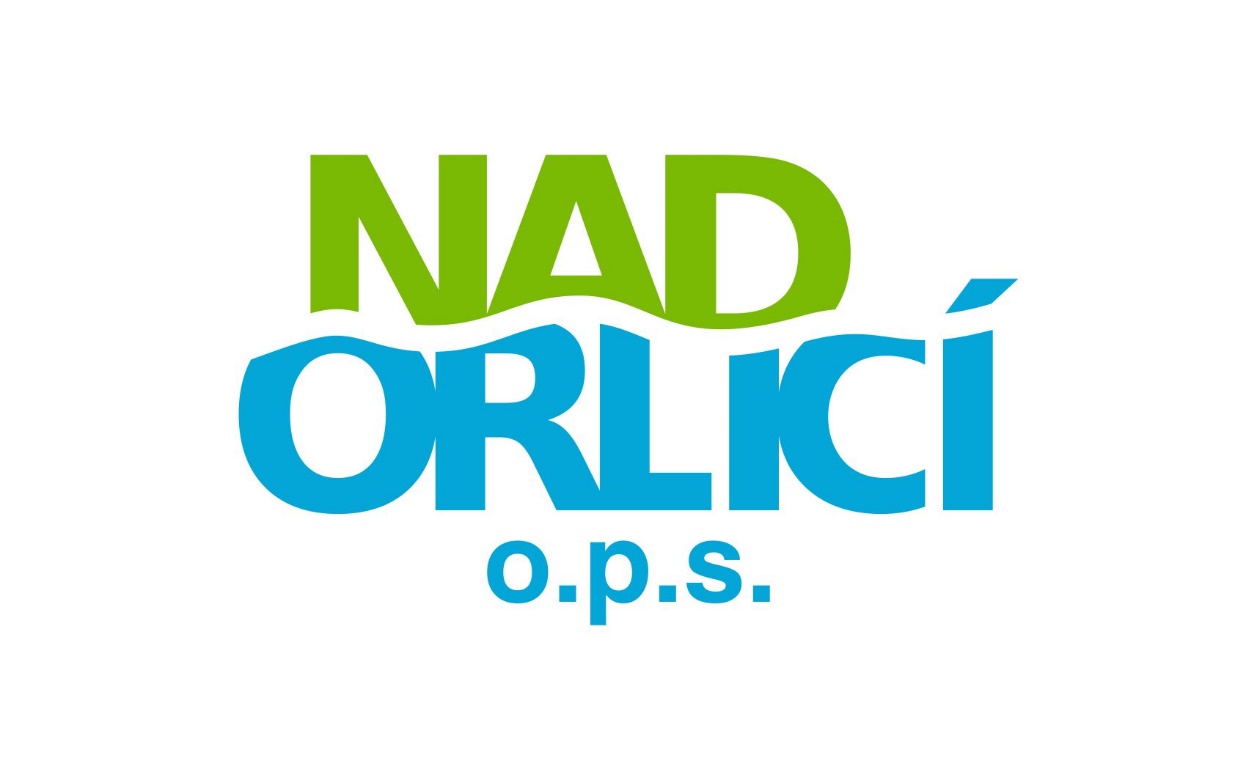 53
Děkujeme za pozornost
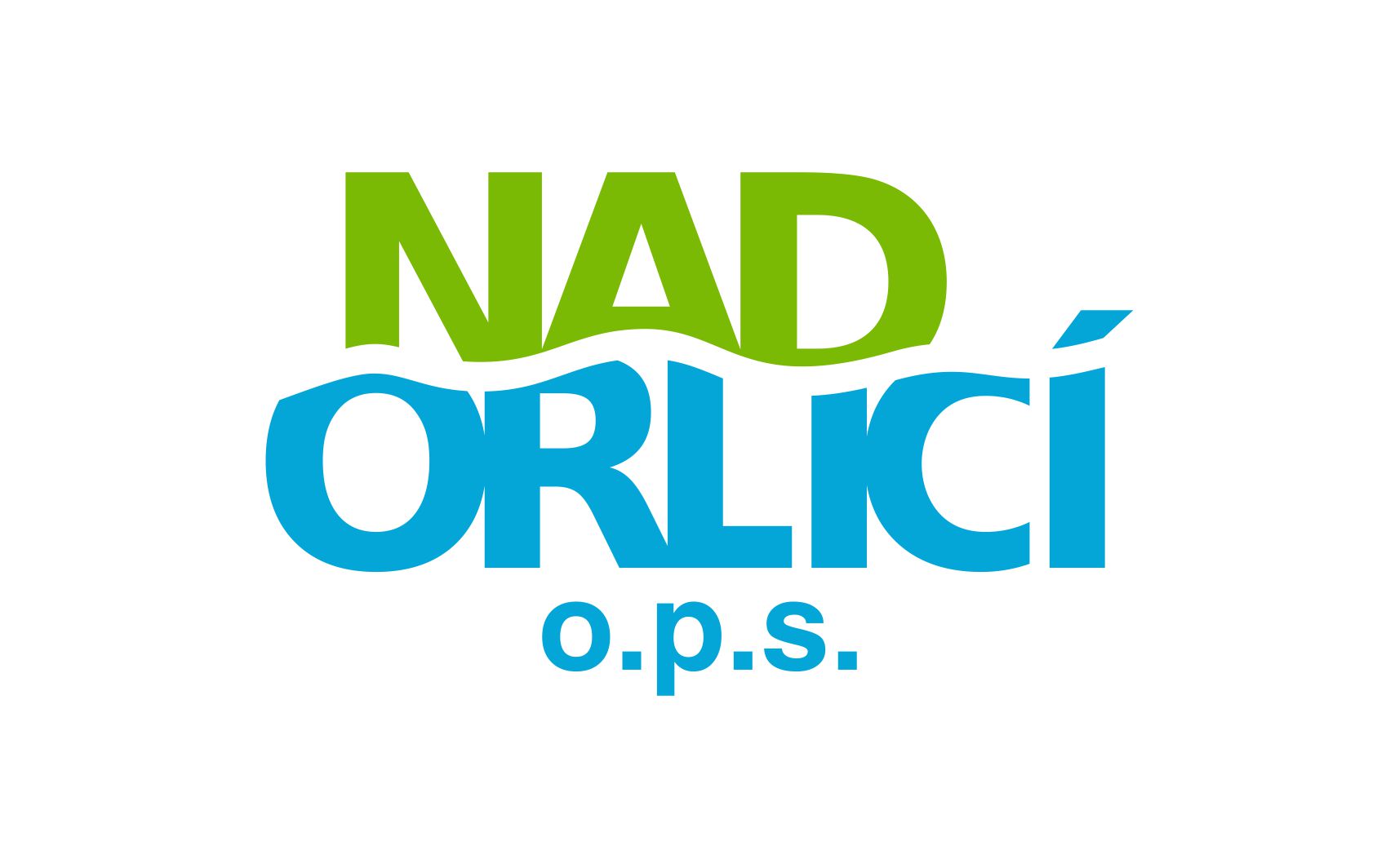 Za NAD ORLICÍ, o.p.s.

Bc. Martina Lorencová, tel: 733 351 657,  martina.lorencova@nadorlici.cz

Ing. Iveta Punová, tel: 737 839 798, iveta.punova@nadorlici.cz
54